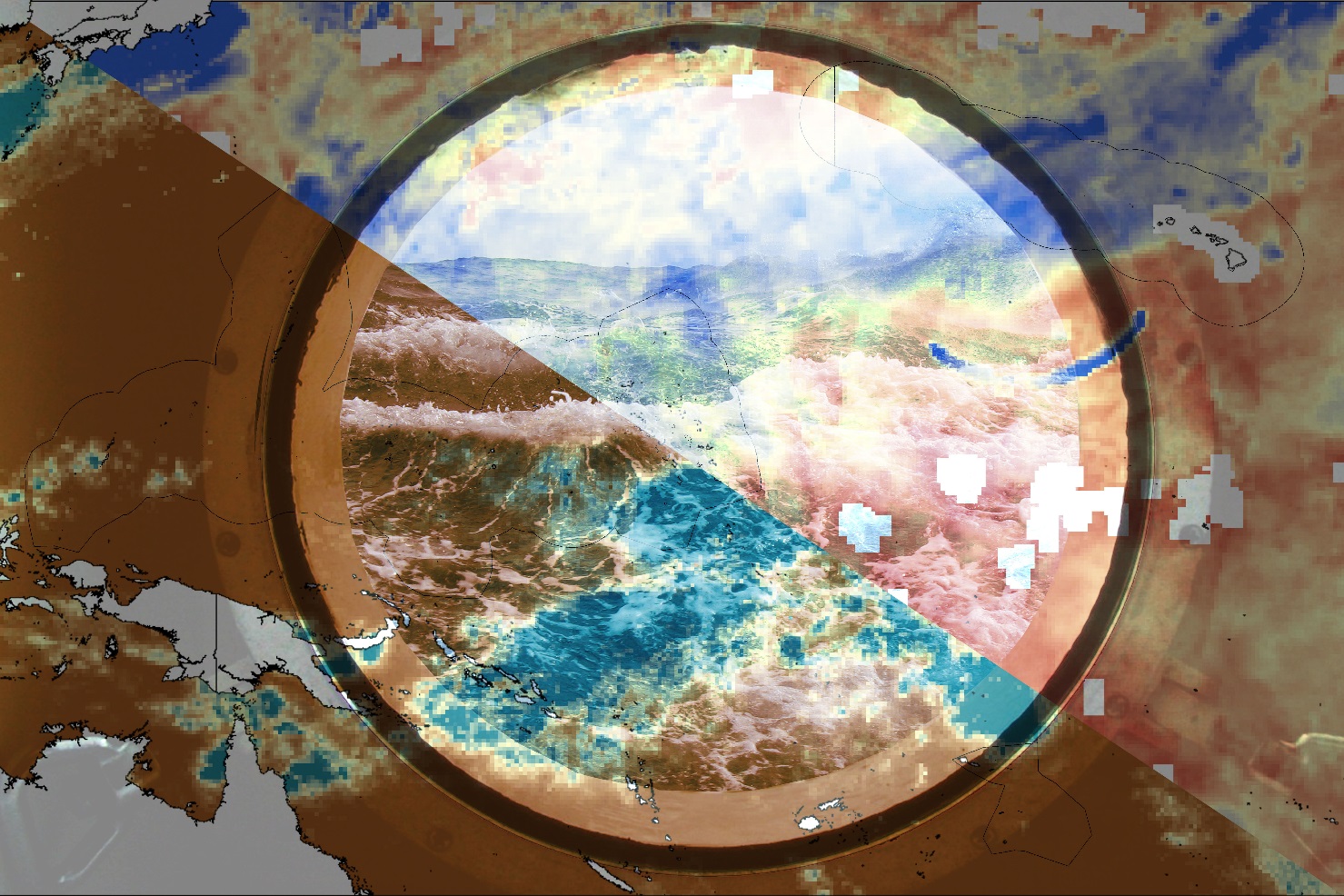 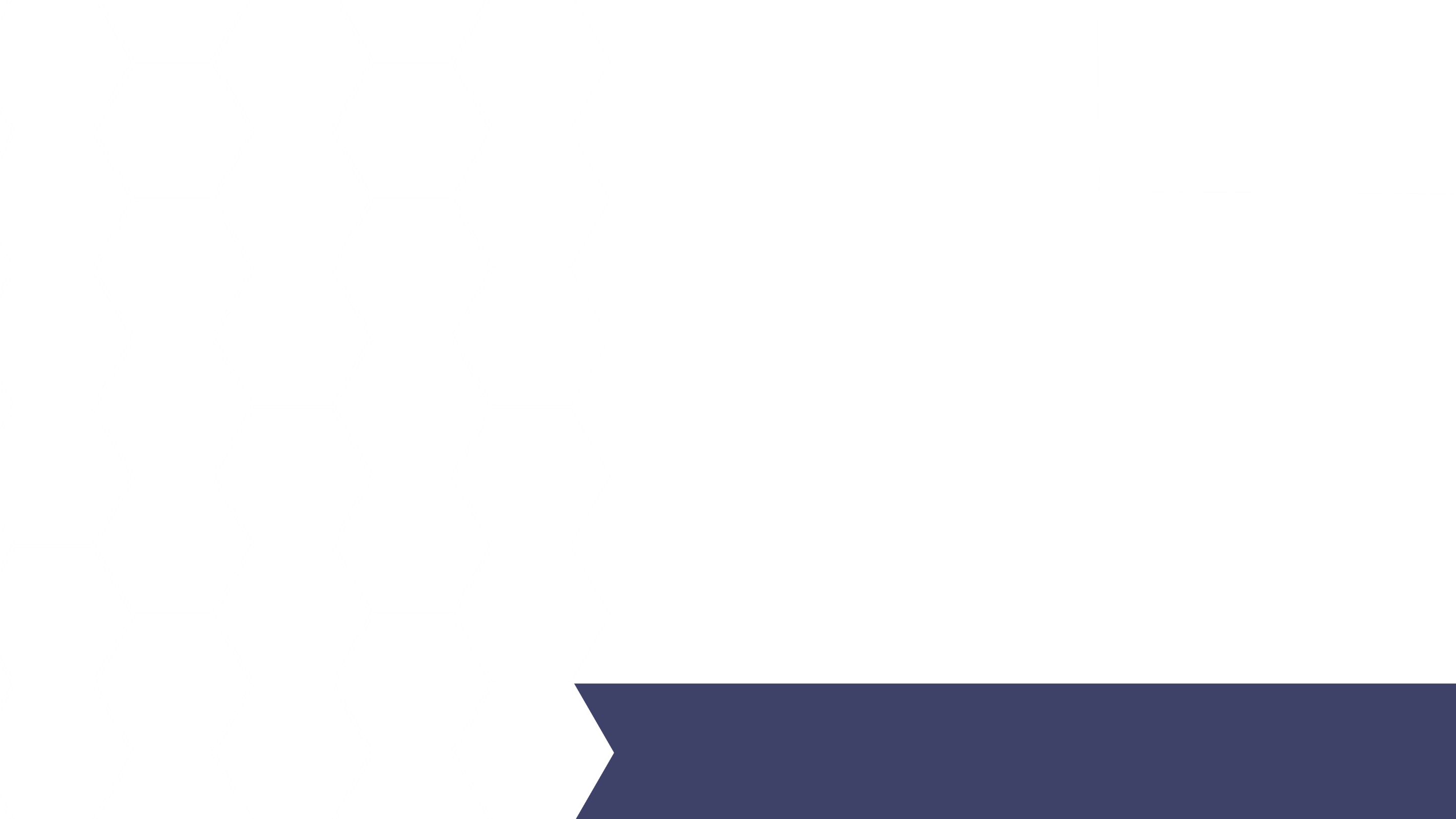 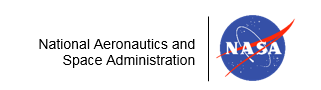 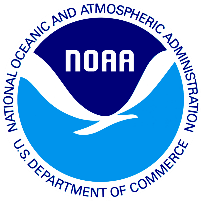 Hawai’i & US Affiliated Pacific Islands Disasters
Using Global Climate Models to Project Monsoon and Future Extreme Weather Trends in the Pacific
Andrew Shannon
David Mackey
Rachel Wegener
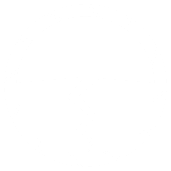 North Carolina – NCEI
Fall 2017
[Speaker Notes: Introductions]
Acknowledgements
James Adams, NOAA NCEI
Xungang Yin, NOAA NCEI
Dongsoo Kim, NOAA NCEI
Jonathan Brannock, North Carolina Institute for Climate Sciences
Michael Kruk, Science Advisor
Matthew Widlansky, University of Hawaii
Jared Rennie, North Carolina Institute for Climate Sciences
Ryan Smith, US Air Force, 14th 
     Weather Squadron
This material is based upon work supported by NASA through contract NNL16AA05C and cooperative agreement NNX14AB60A. Any mention of a commercial product, service, or activity in this material does not constitute NASA endorsement. Any opinions, findings, and conclusions or recommendations expressed in this material are those of the author(s) and do not necessarily reflect the views of the National Aeronautics and Space Administration and partner organizations.
[Speaker Notes: We would like to thank you mentors and advisors for their critical guidance.]
Hawaii & US Affiliated Pacific Islands (USAPI)
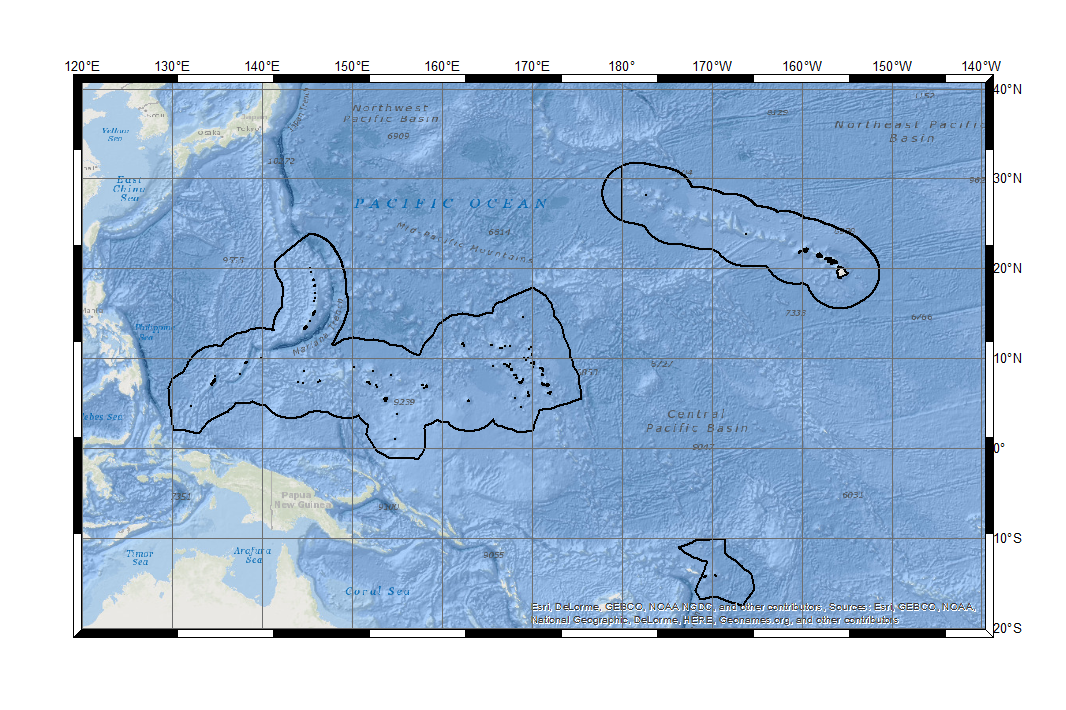 Hawai’i
Commonwealth of the Northern Mariana Islands
Republic of the Marshall Islands
University of Guam
NOAA 
RCSD
Guam
Republic of 
Palau
Federated States of Micronesia
American Sāmoa
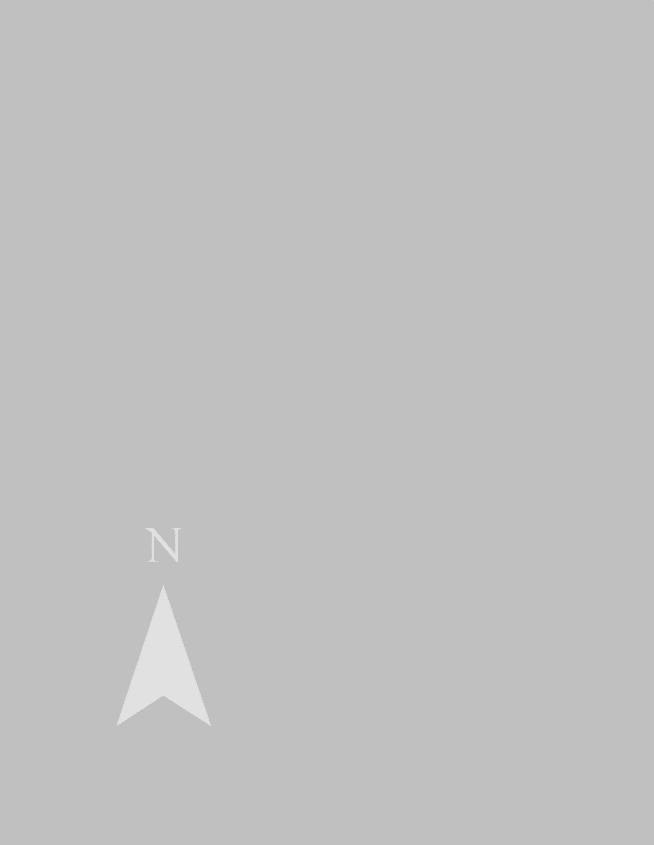 John Marra , NOAA Regional Climate Services Director (RCSD), Pacific Region
Mark Lander, Professor, University of Guam
[Speaker Notes: What are Hawai’i and UASPI?
2,000 islands of 1.9 million people, diverse languages (20+) and cultures
what are affiliated countries? (currency, travel, etc.)
These islands comprise our study area of …
(120E to 140W, 20S to 40N) 
Project partners (provide interface)
They work with communities and local decision makers in natural resources, agriculture, and city planning

Image (HI/USAPI EEZs) : from ESRI basemaps with overlay EEZs]
Community Concern
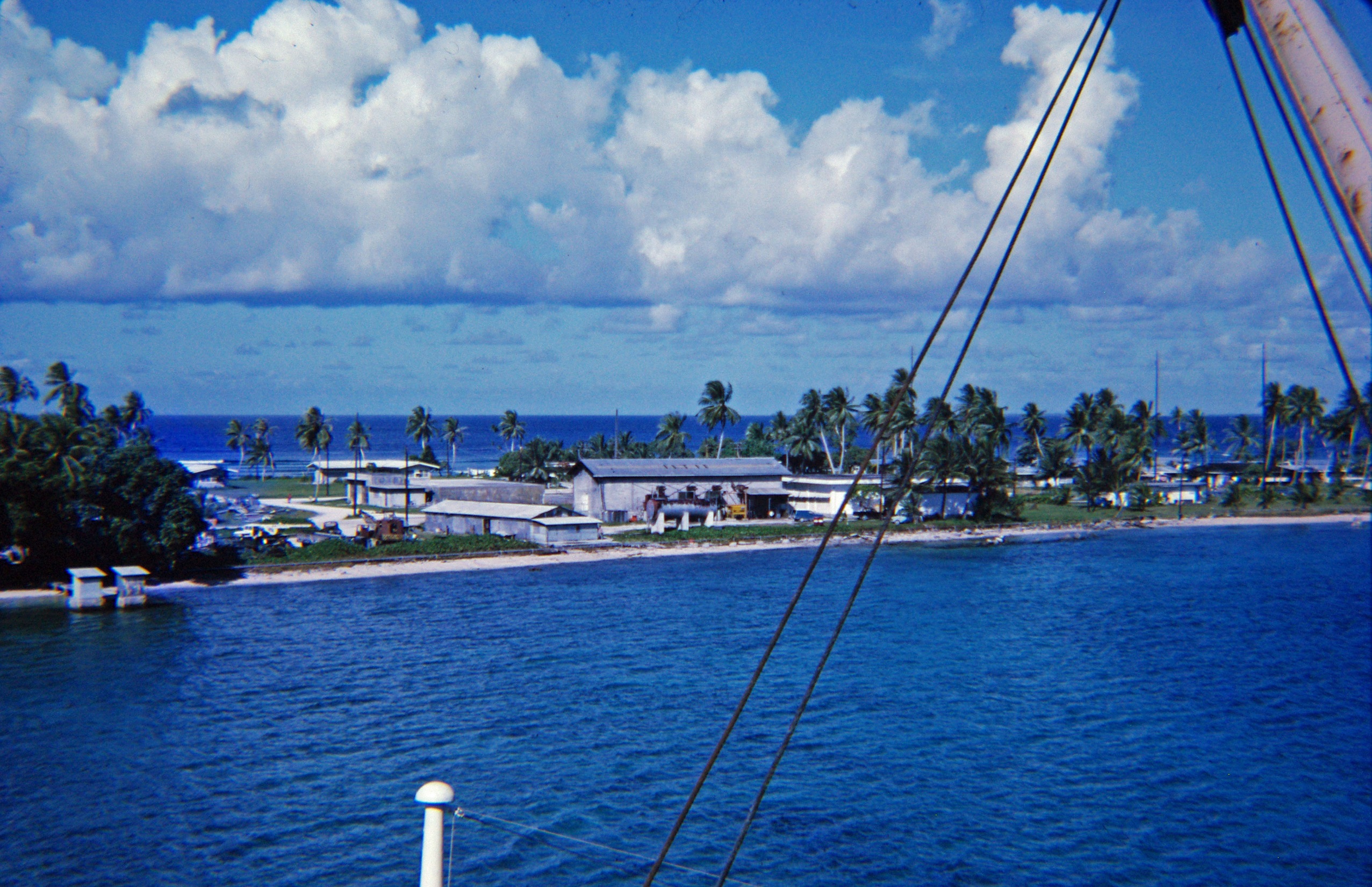 Iakwei Atoll, Marshall Islands
Image Credit: Flickr
[Speaker Notes: “physical geography and limited economic resources make the USAPI particularly vulnerable to impacts from natural disasters. Many islands only a few meters in elevation; remediation costs when compared to GDP are high”

Image (Iakwei Marshalls): https://www.flickr.com/photos/drheath/4016084488/in/pool-45142793@N00/]
Community Concern
Coastal erosion in Marshall Islands
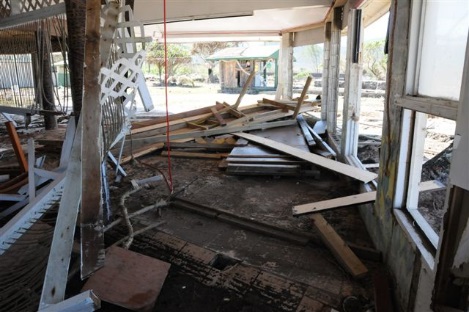 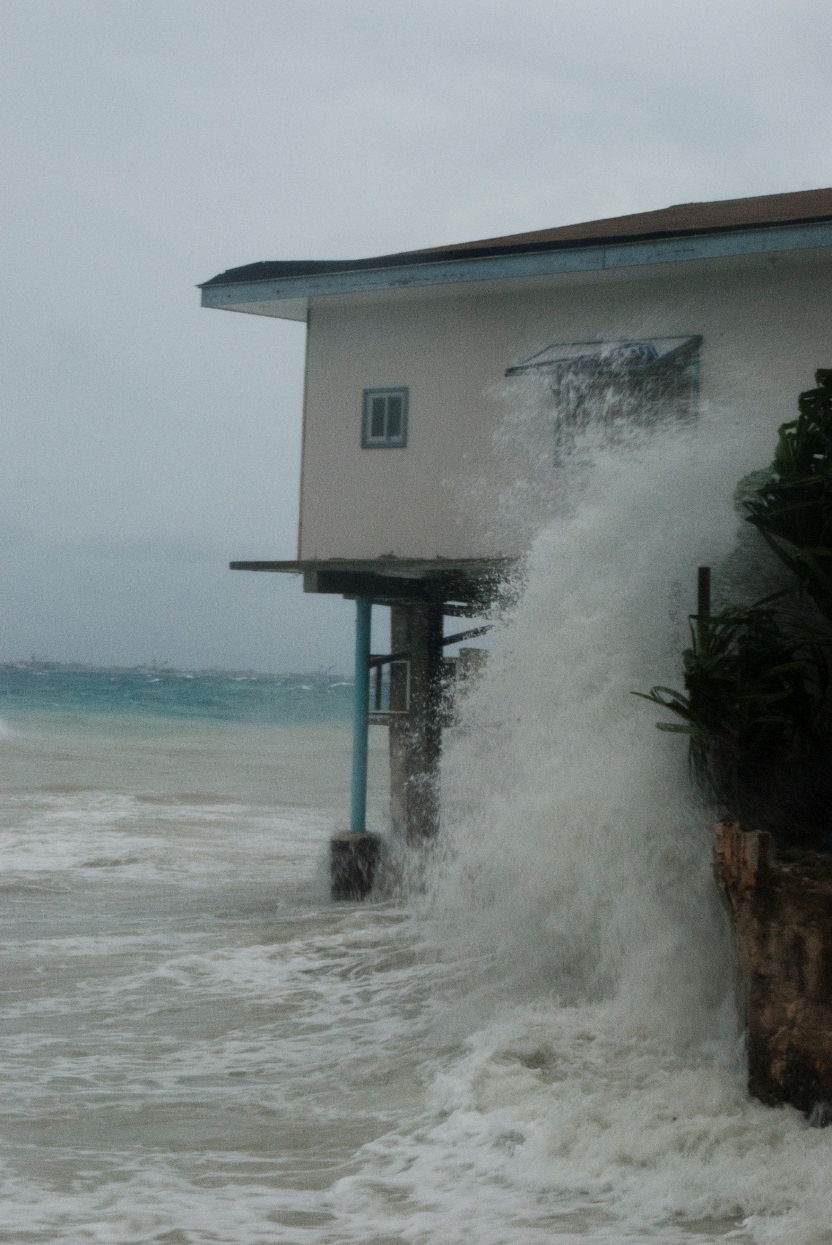 Freshwater Reservoirs in Majuro
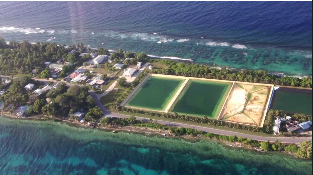 Image Credit: Flickr
Infrastructure damage in American Samoa
Image Credit: Mike Kruk
Image Credit: Flickr
[Speaker Notes: For example storm surges, wave run-up and squalls associated with heavy wind and rain contribute to coastal erosion(such as __) and damage infrastructure(such as __). Ex. March 2014 wind driven waves + high tide event caused devastating flooding on the island of Majoro in MI resulting in more than 1000 people needing to seek shelter/ leave their homes
Additionally many communities are dependent upon rain events for freshwater.  High tides and waves that flood the island can pollute freshwater reservoirs and create water shortages


Image (Am. Samoa Cyclone Damage): https://www.flickr.com/photos/tckc/3974891236/
Image (Am. Samoa Cyclone Damage): https://www.flickr.com/photos/archivesnz/30055104911/
Image (Majuro Storm Surge): https://www.flickr.com/photos/poetry/19185133940/in/pool-45142793@N00/]
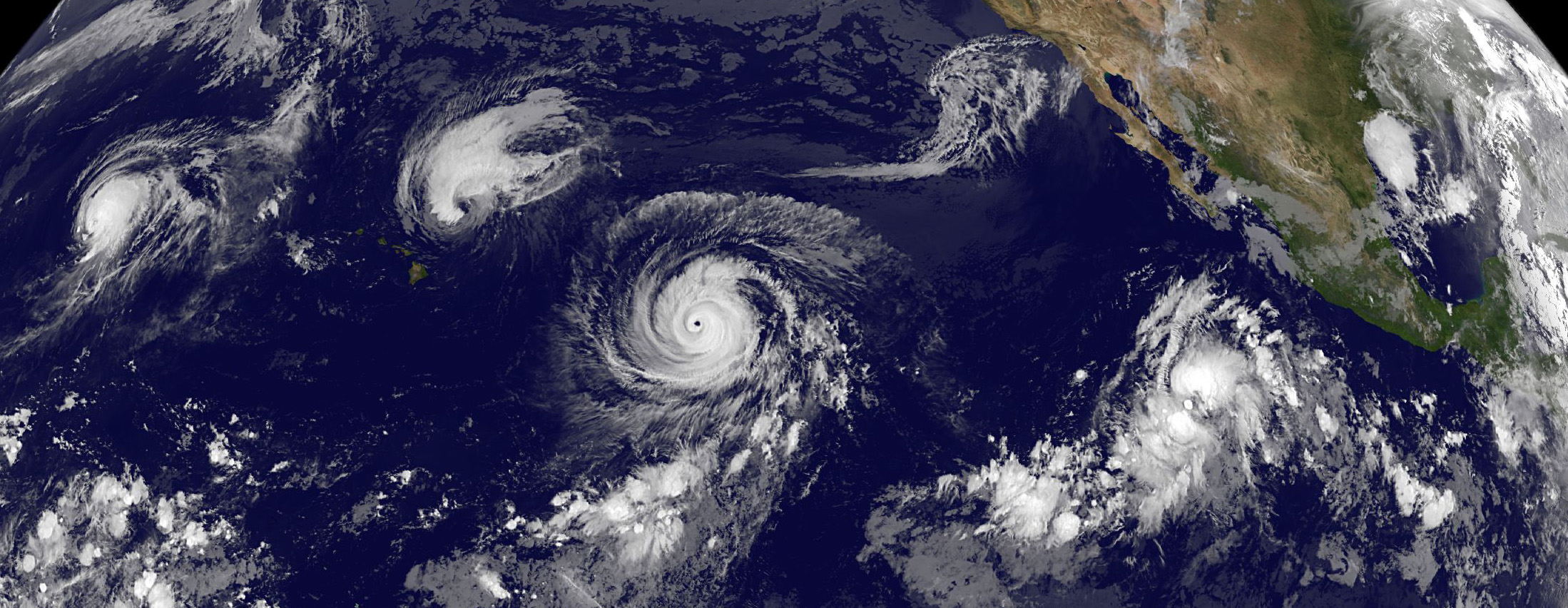 These natural disasters present a variety of economic, environmental, and human health concerns for vulnerable Pacific populations with low adaptive capacity. Wind and rain events are a threat multiplier to these disasters, the impacts of which will be seen over the course of the 21st century.
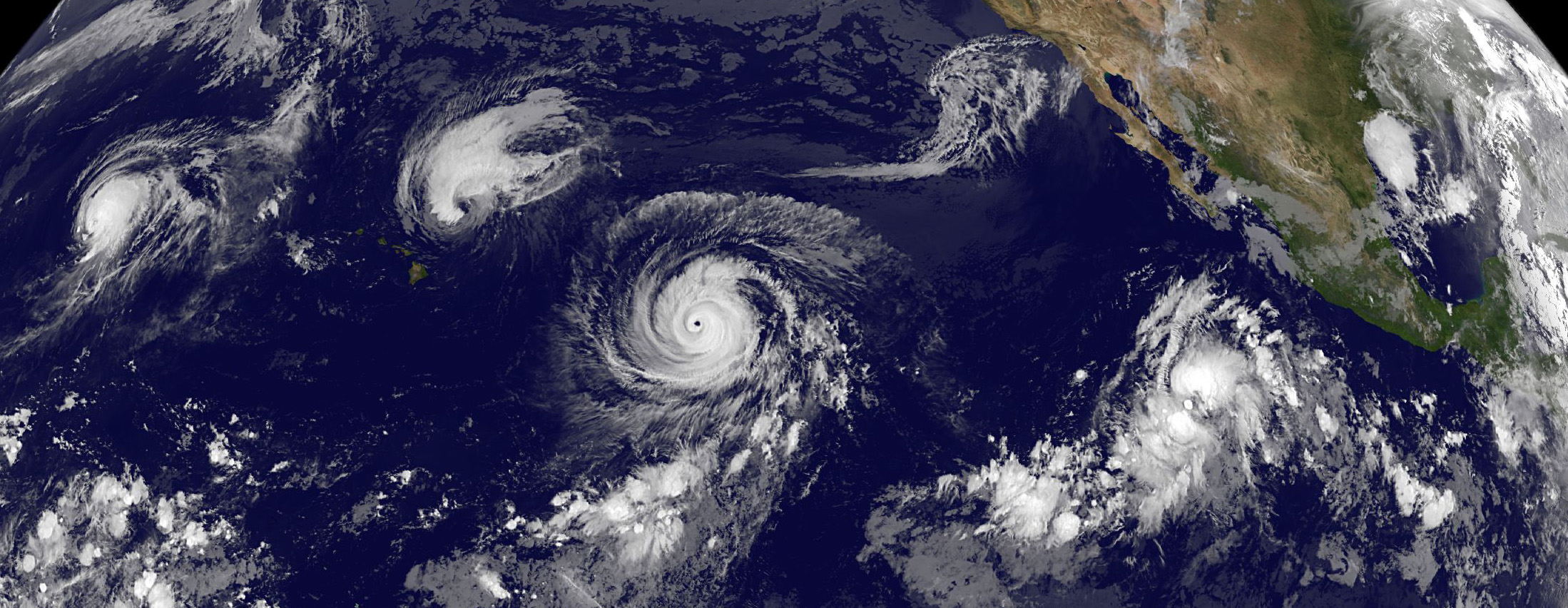 Image Credit: NASA Goddard Space Flight Center
[Speaker Notes: “These natural disasters present a variety of economic, environmental, and human health concerns for vulnerable Pacific populations with low adaptive capacity.  Wind and rain events are a threat multiplier to these disasters, the impacts of which will be seen over the course of the 21st century.”

“While historic trends in wind and rain pattern are well-studied, there is a lack of knowledge of future trends.  In order to enhance our partner’s understanding of these trends, our project is focused on projecting changes in wind and rain extremes and phenomena.”

Image (4 Pacific TCs): https://www.flickr.com/photos/gsfc/21057720552/in/photolist-y5NjFs-9e69Pc-YYiPbk-dAPp2W-9dk33P-8iCefR-DtjK8x-aktAEq-dBMwPx-c5meib-T7VLEo-WpgVTd-drsge9-9fLqJ7-66XLhL-ejeXqA-ejeX1S-ejeWP9-9eX8qp-bMxMtZ-akGNGz-4P3FJ6-NQka-ejeXdY-aBchPi-FxUorT-9f6Xc9-dAPoX1-AzTceC-b19bex-fvJDAm-4TB3PQ-87qkDQ-5B5D8-AG2EcD-ubabDt-fvuodn-azGyiH-bxAKaB-fvJDpS-fvJDmA-fvJDwW-bjn71t-bxyU3P-fvuogT-pz4Z3g-pPpwao-h69c78-fvJDis-UU7d8S]
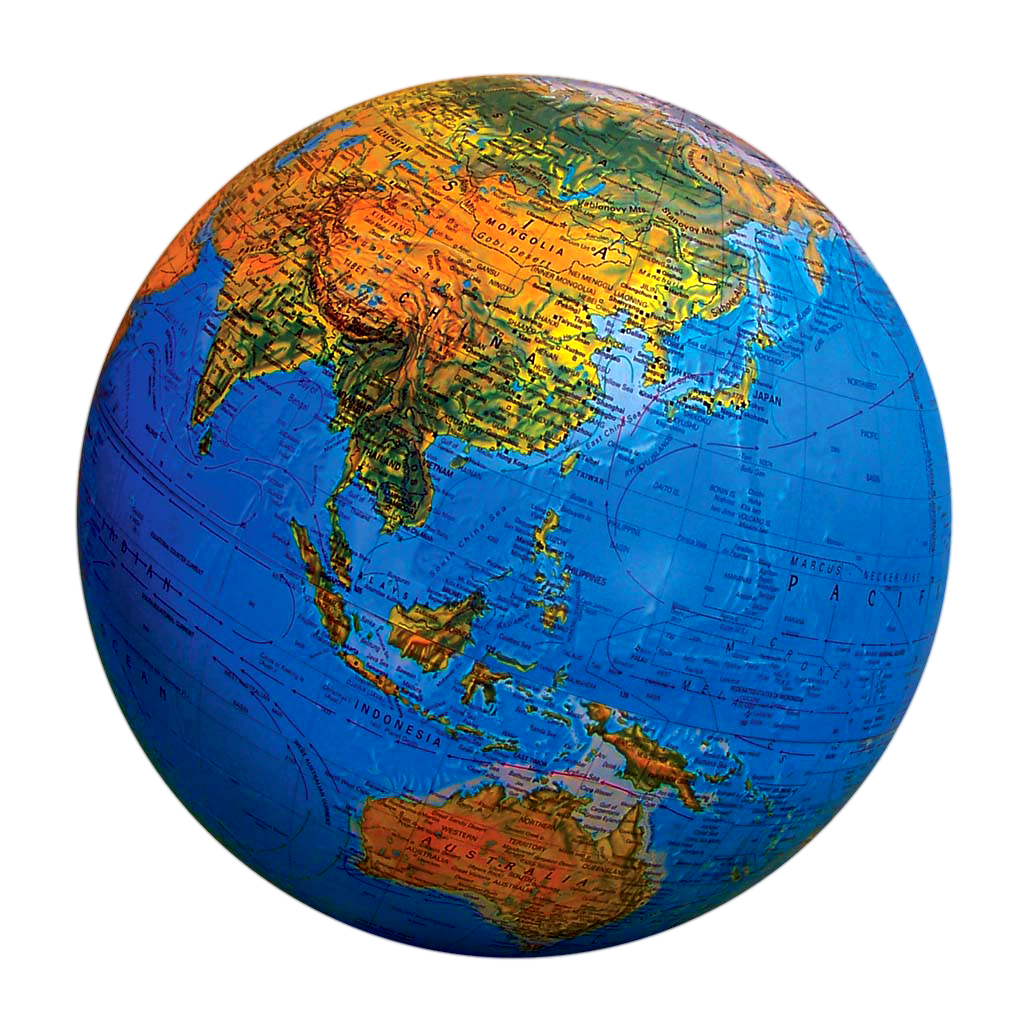 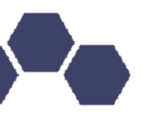 Project Objectives
Phase 1:
Model Selection
Verify Global Climate Models against NOAA datasets
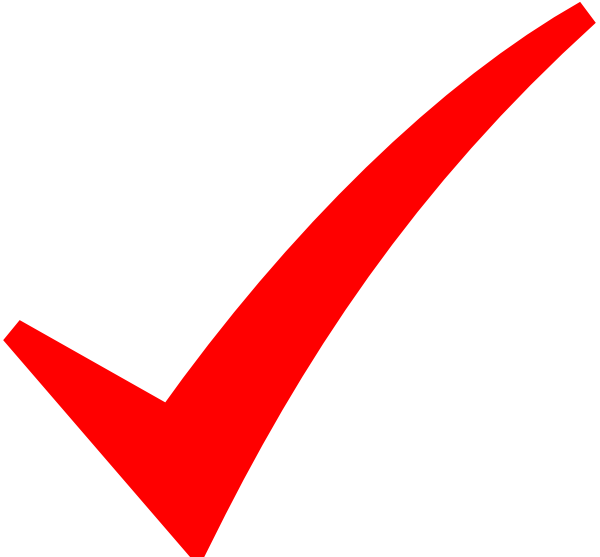 Calculate extreme percentile values of wind and rain
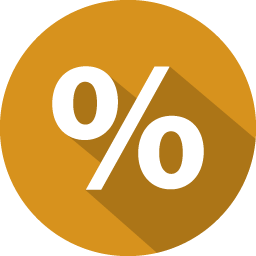 Phase 2:
Wind and Rain Extremes and Phenomena Projections
Compute return intervals of wind and rain events
1
50
Create projected trend in regional monsoon
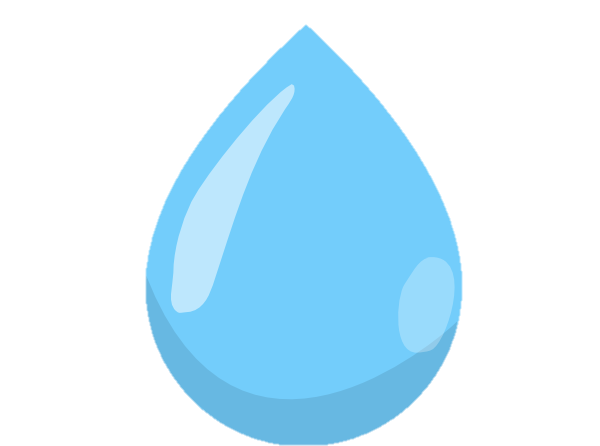 [Speaker Notes: “In order to make future projections our project was divided into two phases.  In phase 1 we used NOAA CDR to verify climate projections from CMIP5, a suite of 25 + global climate models.”

“In phase 2 we used three approaches to represent future changes in wind and rain extremes and phenomena: extreme percentiles, return intervals, and monsoon distribution maps.”


Image: http://www.freepngimg.com/download/globe/2-2-globe-free-download-png.png
Image: http://www.clker.com/cliparts/z/g/U/q/e/l/check-mark-hi.png
Image: http://icons.iconarchive.com/icons/graphicloads/100-flat/256/percentage-icon.png]
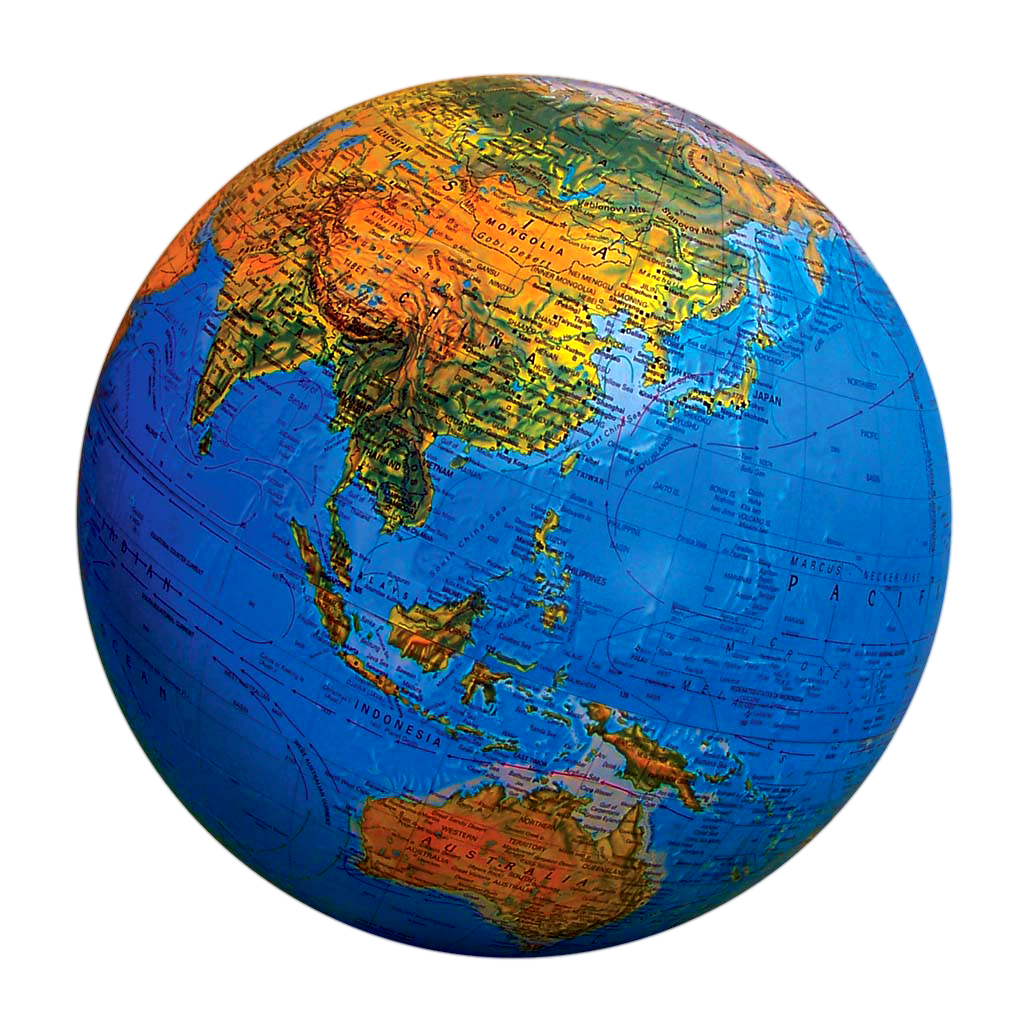 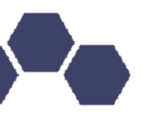 Project Objectives
Verify Global Climate Models against NOAA datasets
Phase 1:
Model Selection
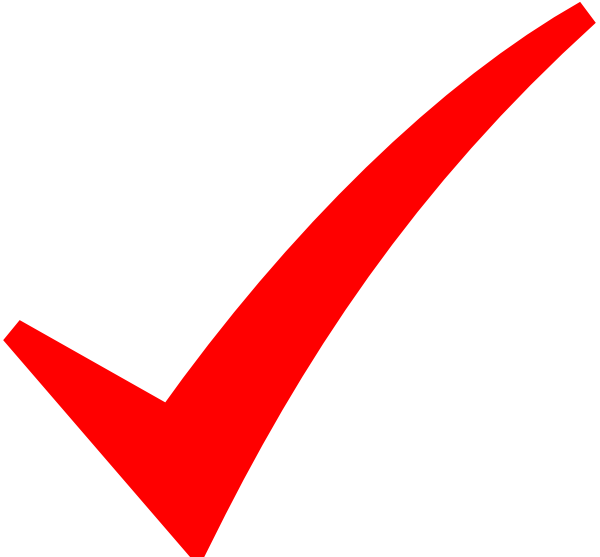 Calculate extreme percentile values of wind and rain
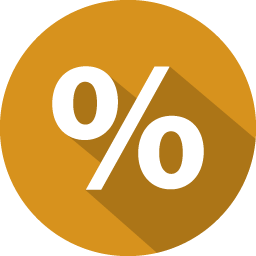 Phase 2:
Wind and Rain Extremes and Phenomena Projections
Compute return intervals of wind and rain events
1
50
Create projected trend in regional monsoon
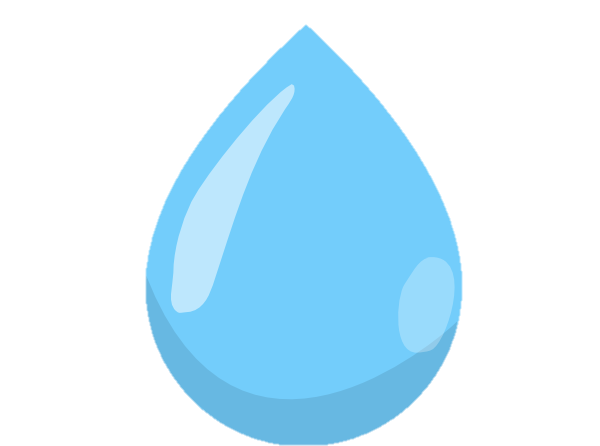 [Speaker Notes: Introduce Phase 1: Model Selection process, verification of narrowed set of CMIP5 data against NOAA CDR]
Methods: Model Verification
Data Download
Compute Pearson Correlation Coefficient
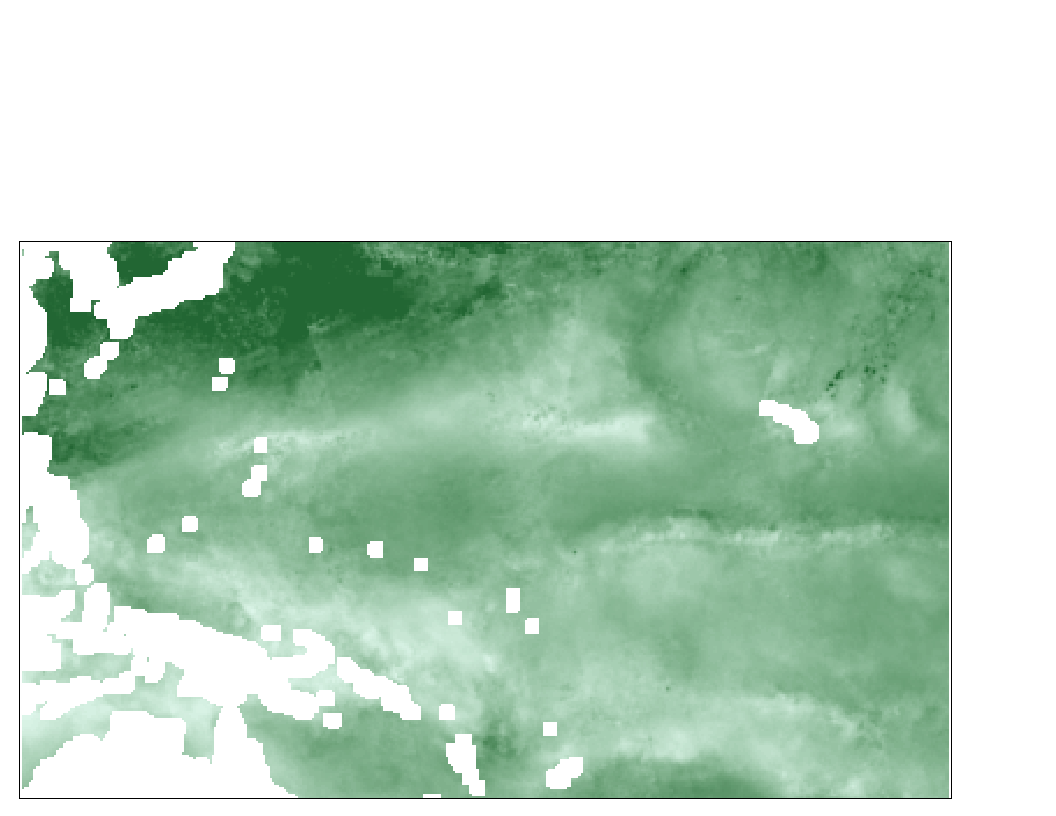 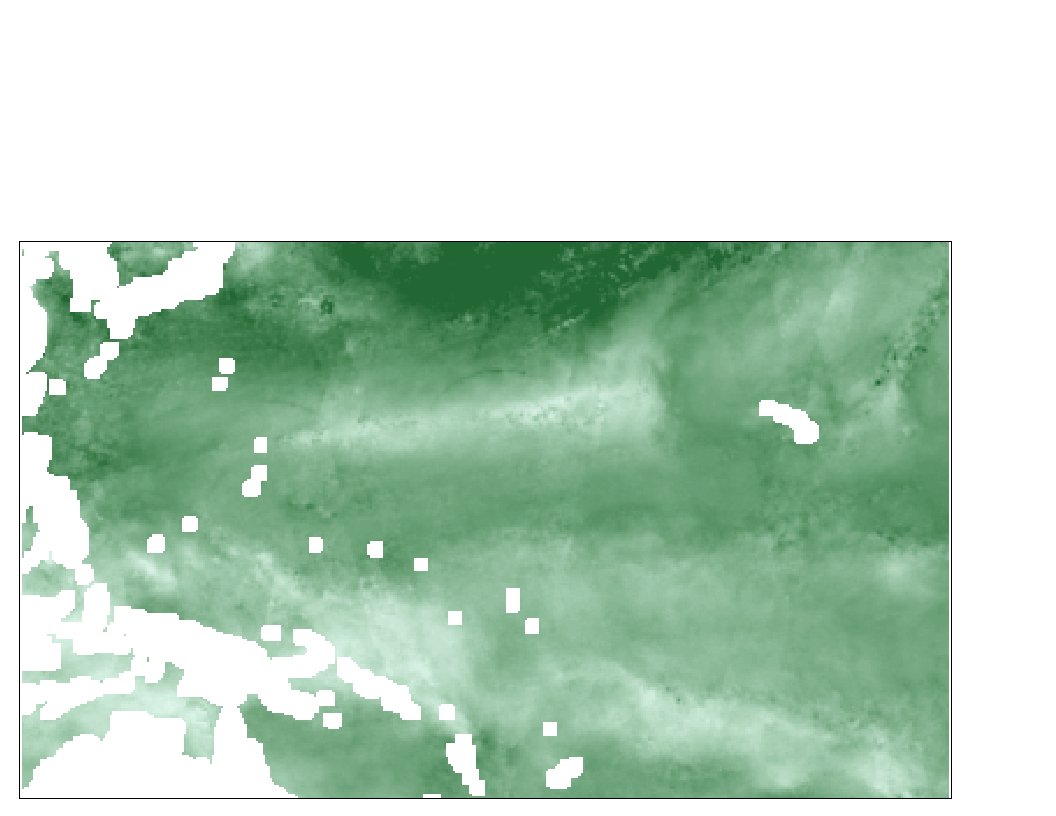 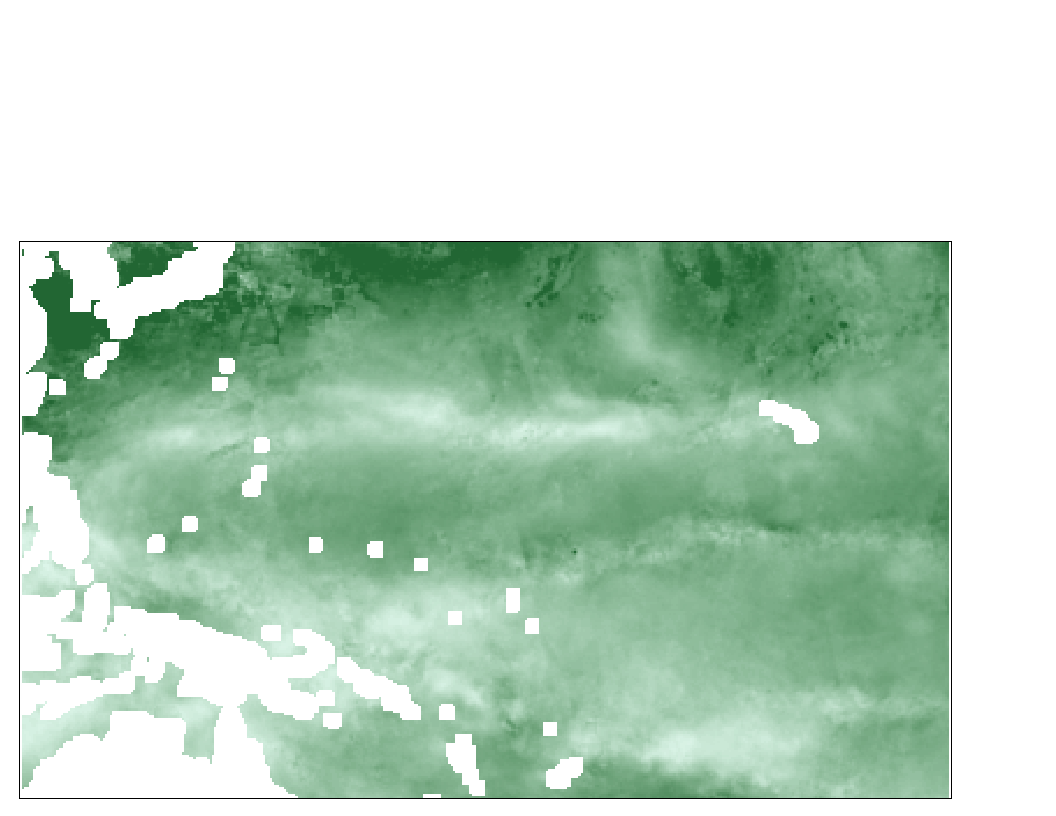 SSM/I
Wind speed
Jan
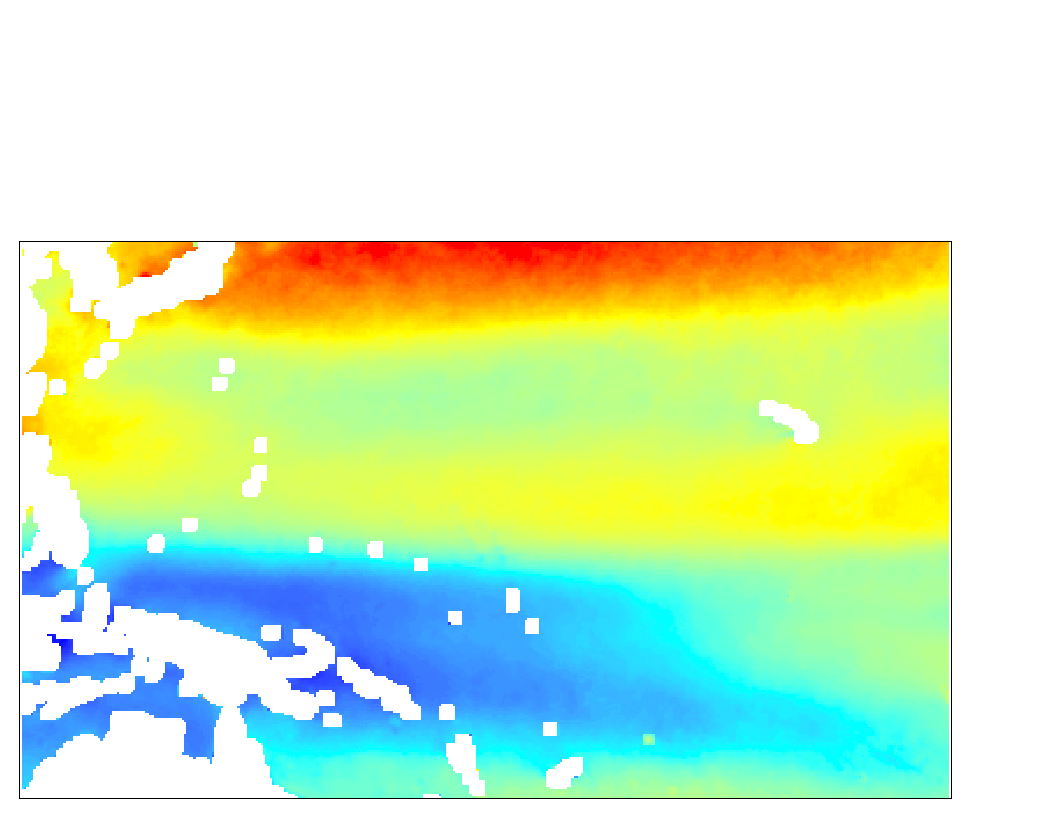 Jan
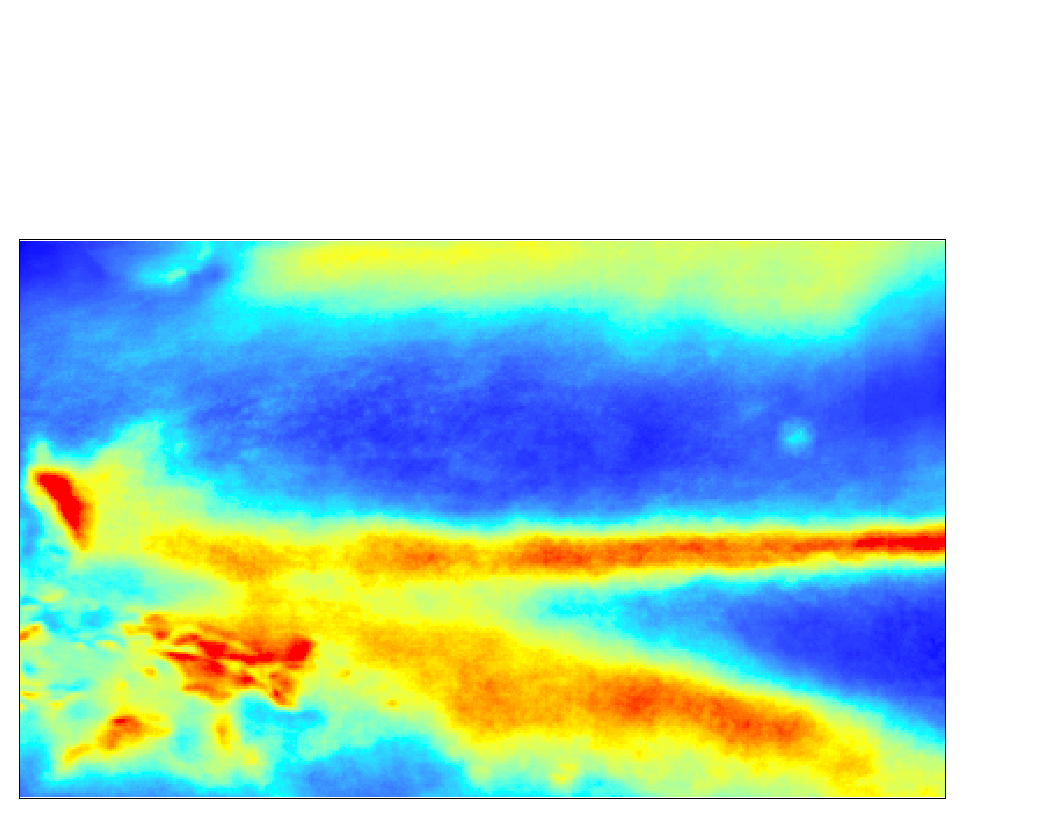 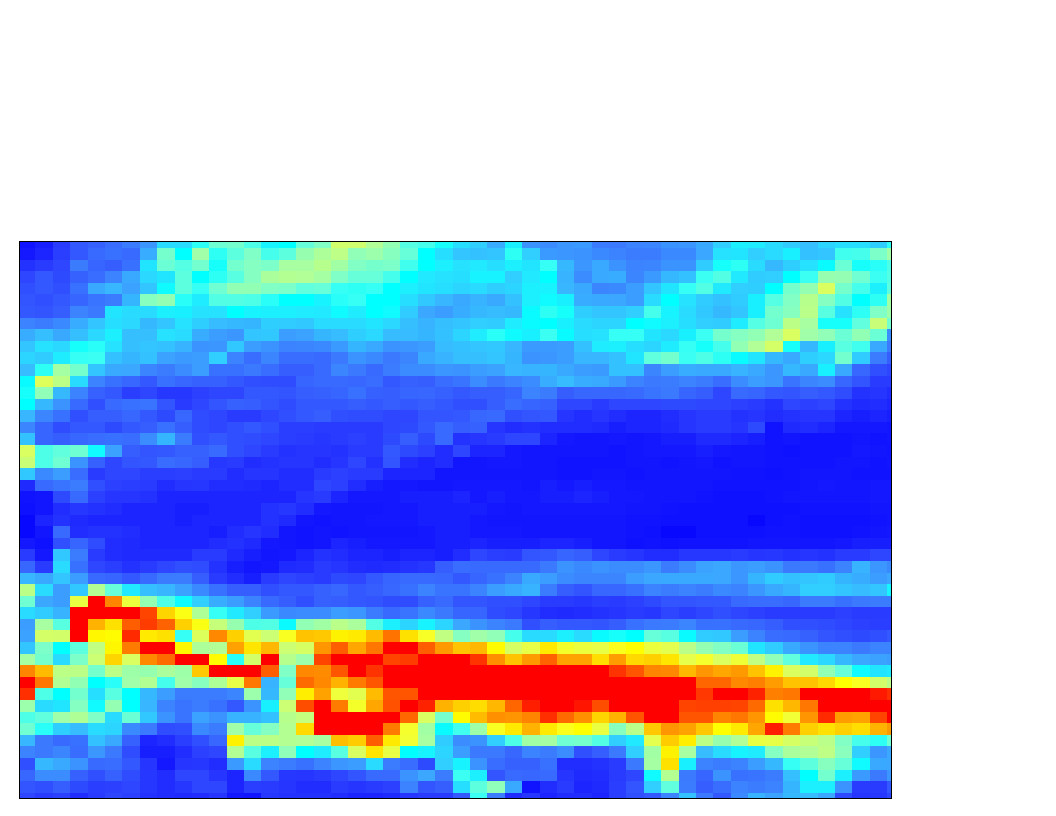 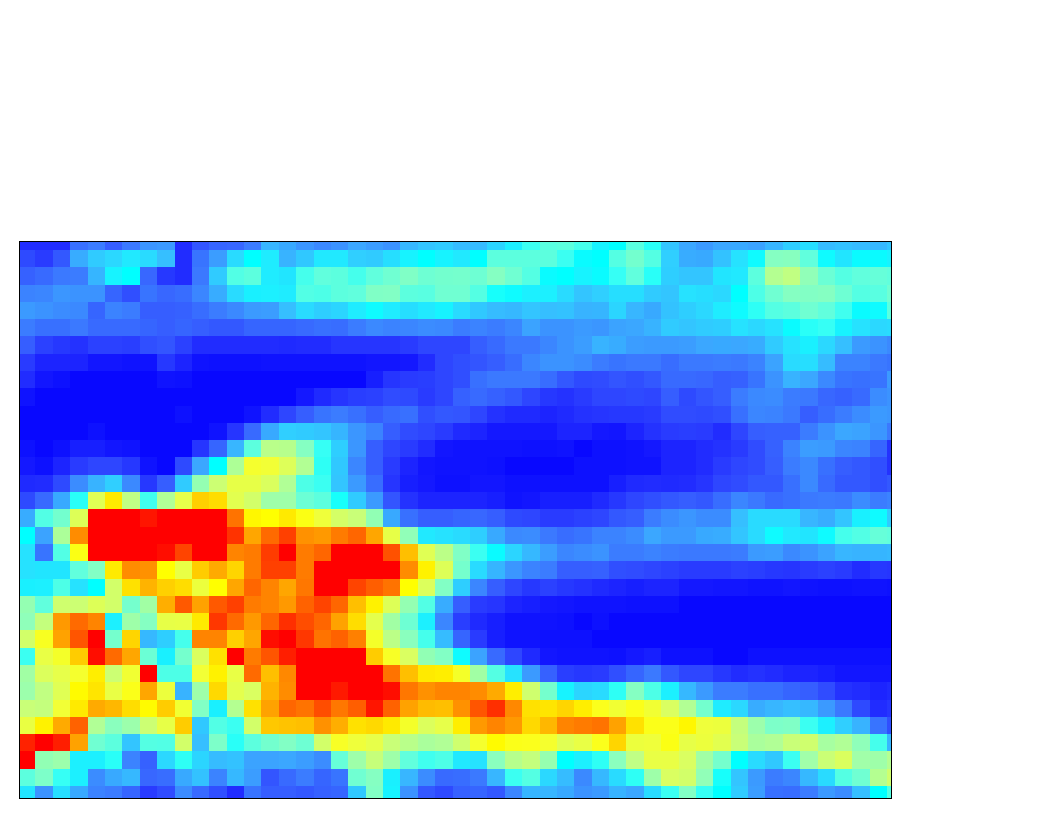 Dec
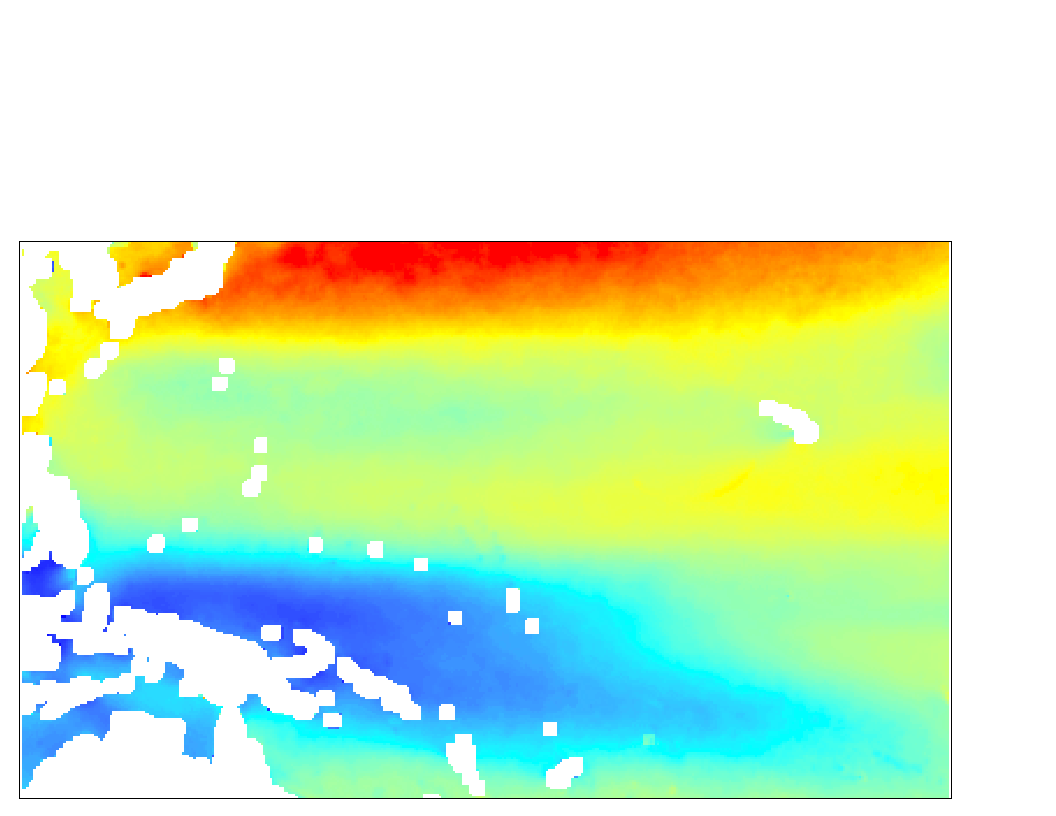 Dec
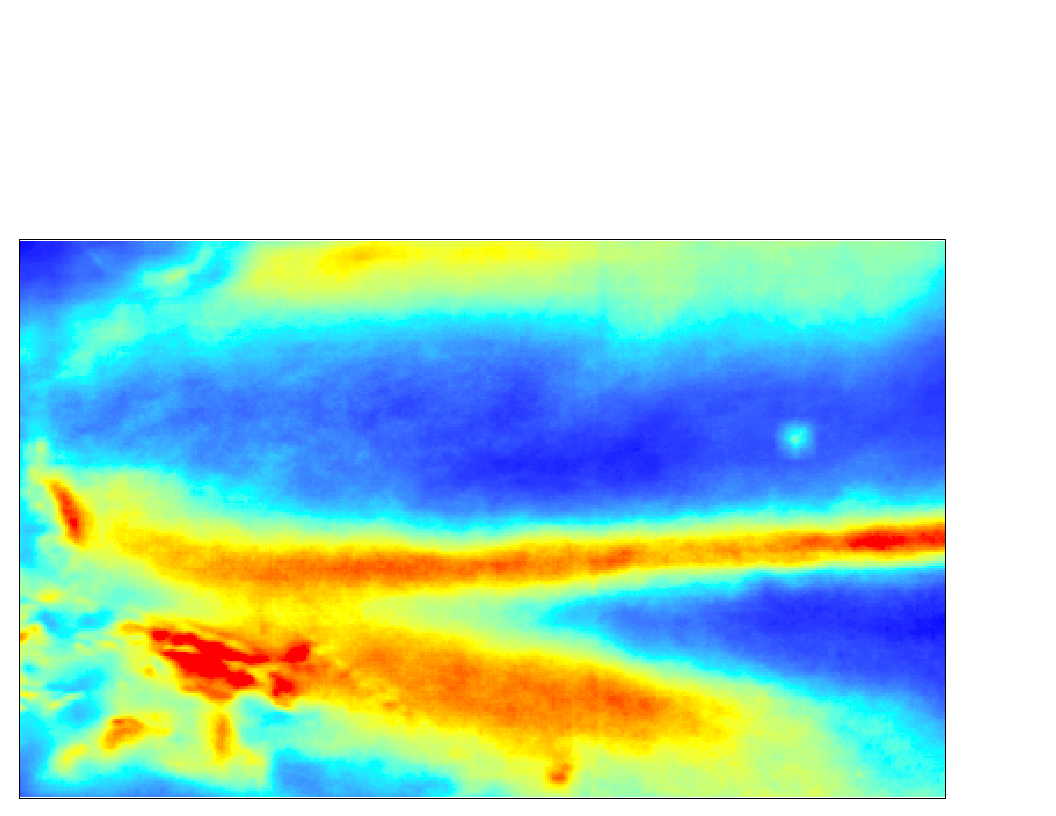 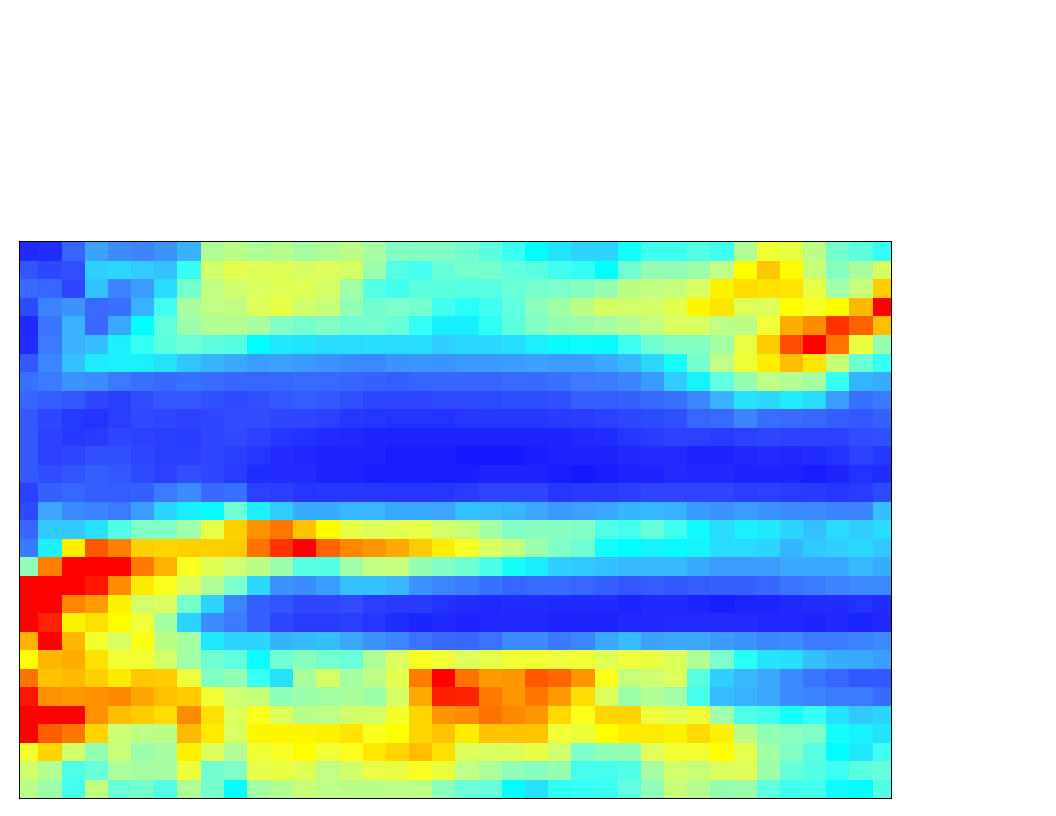 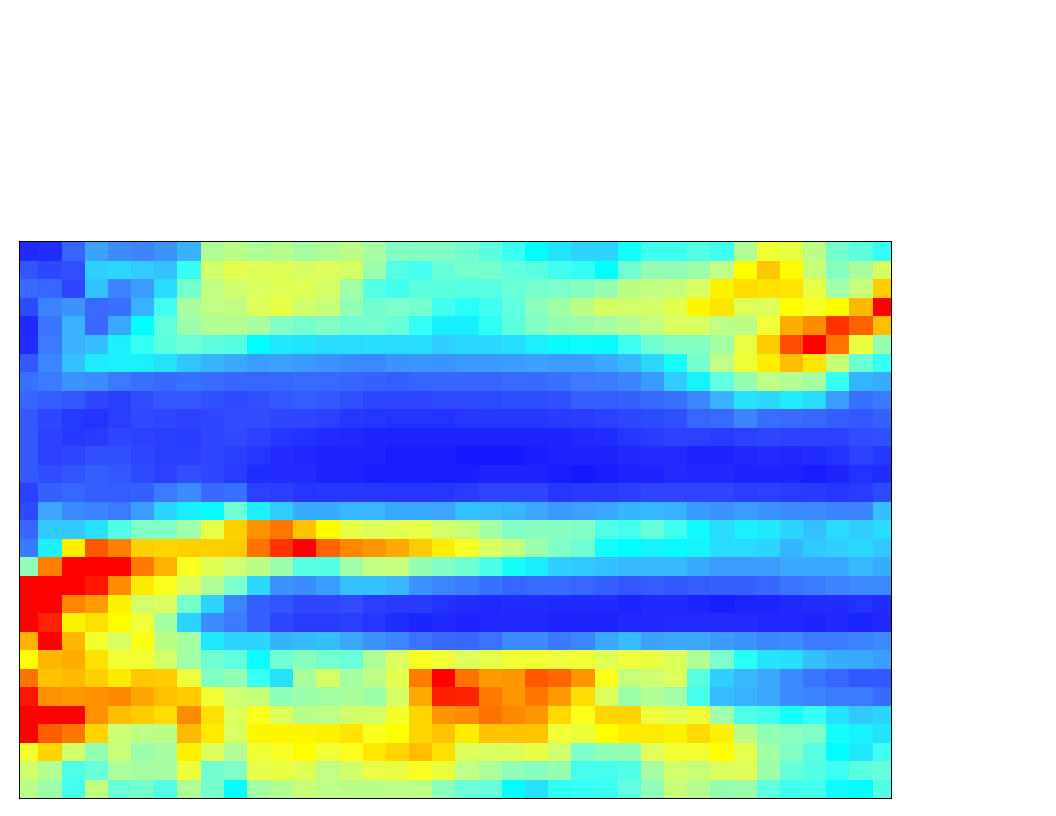 +
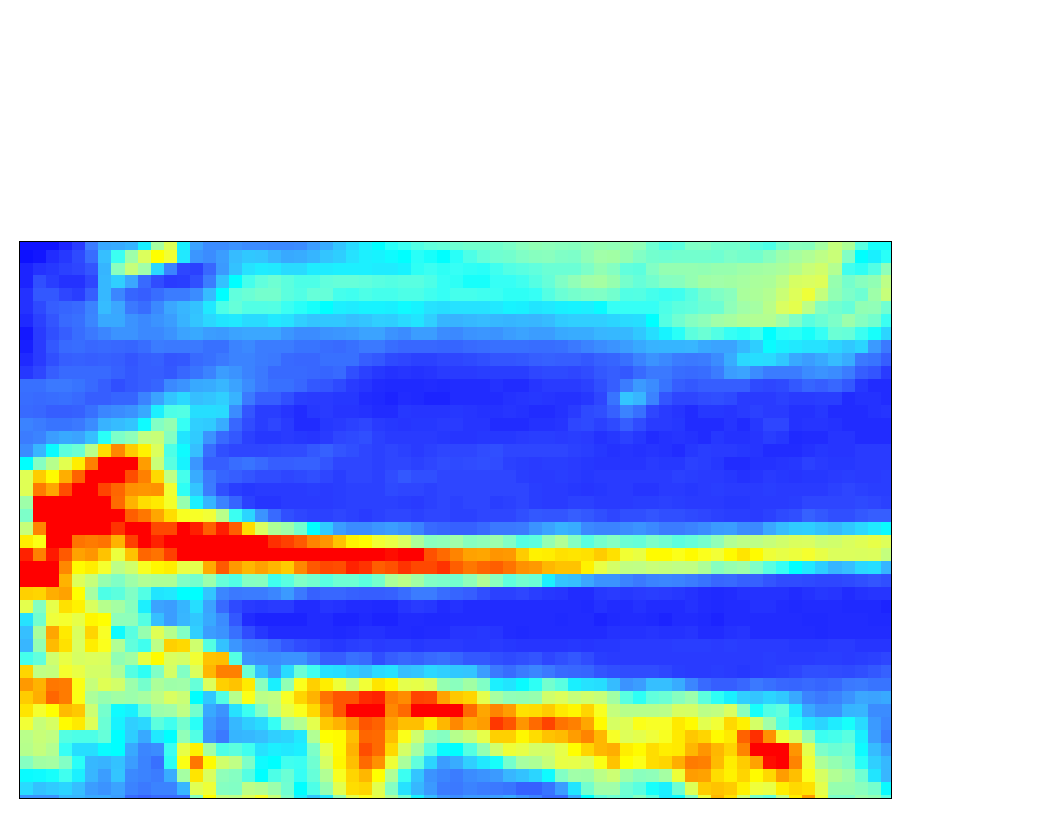 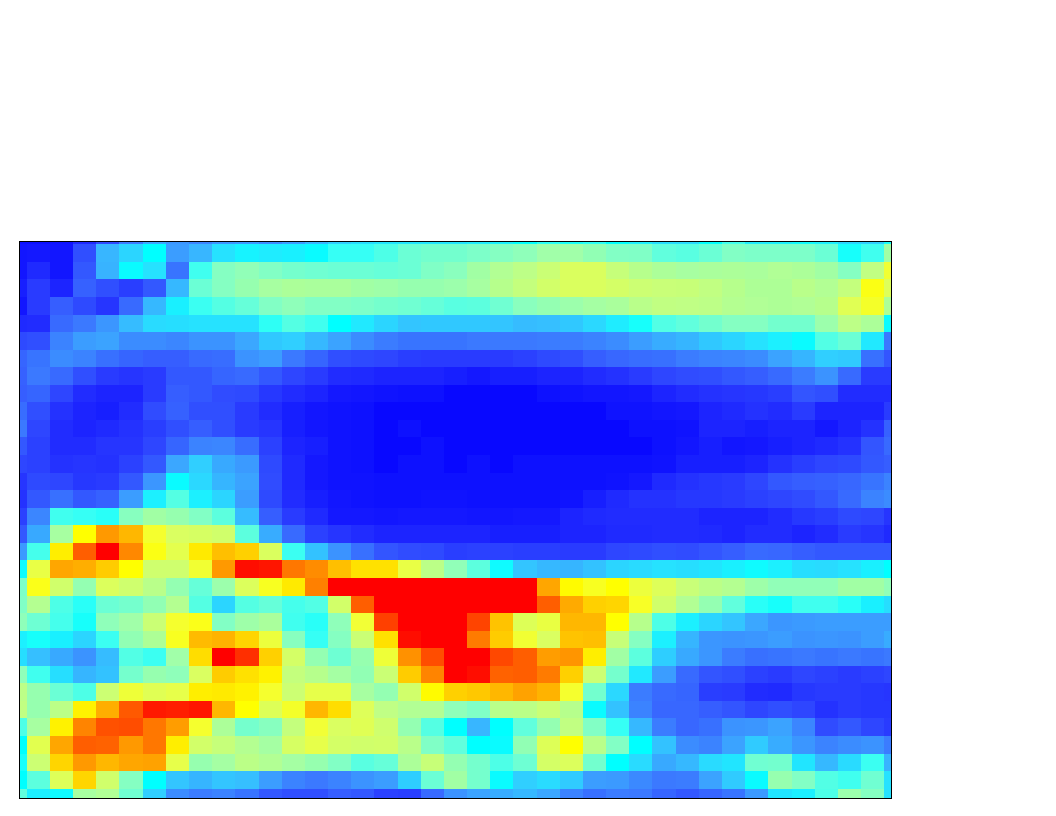 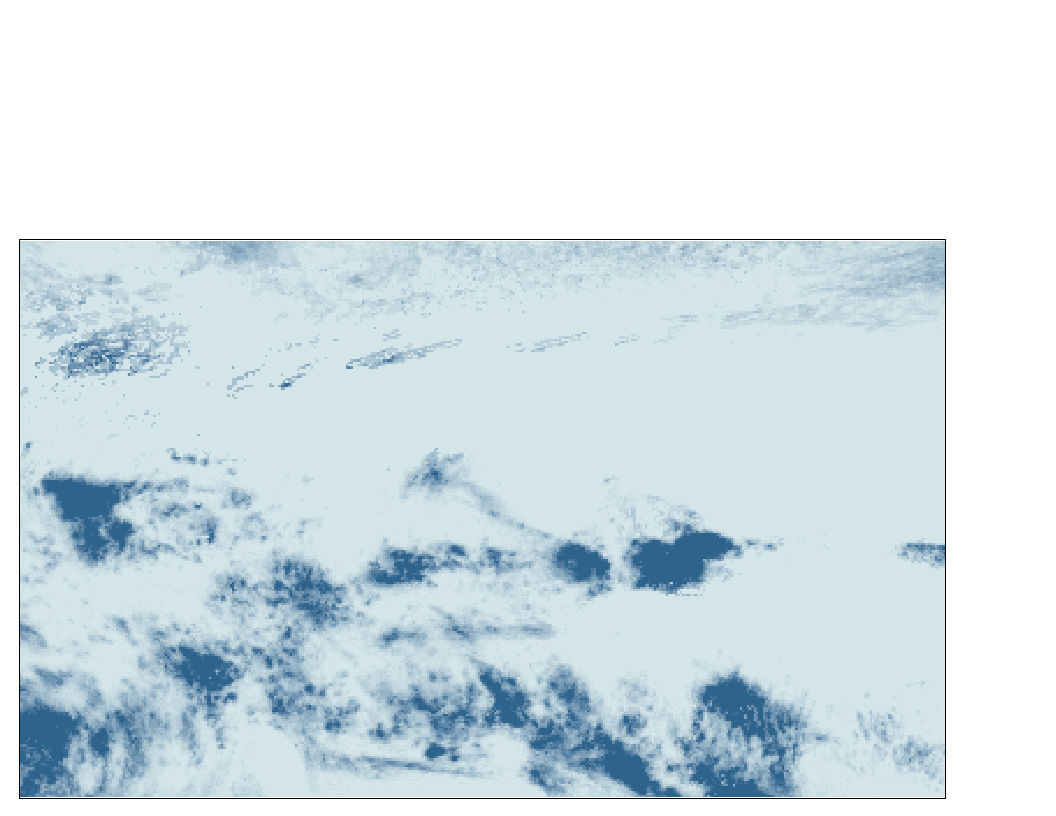 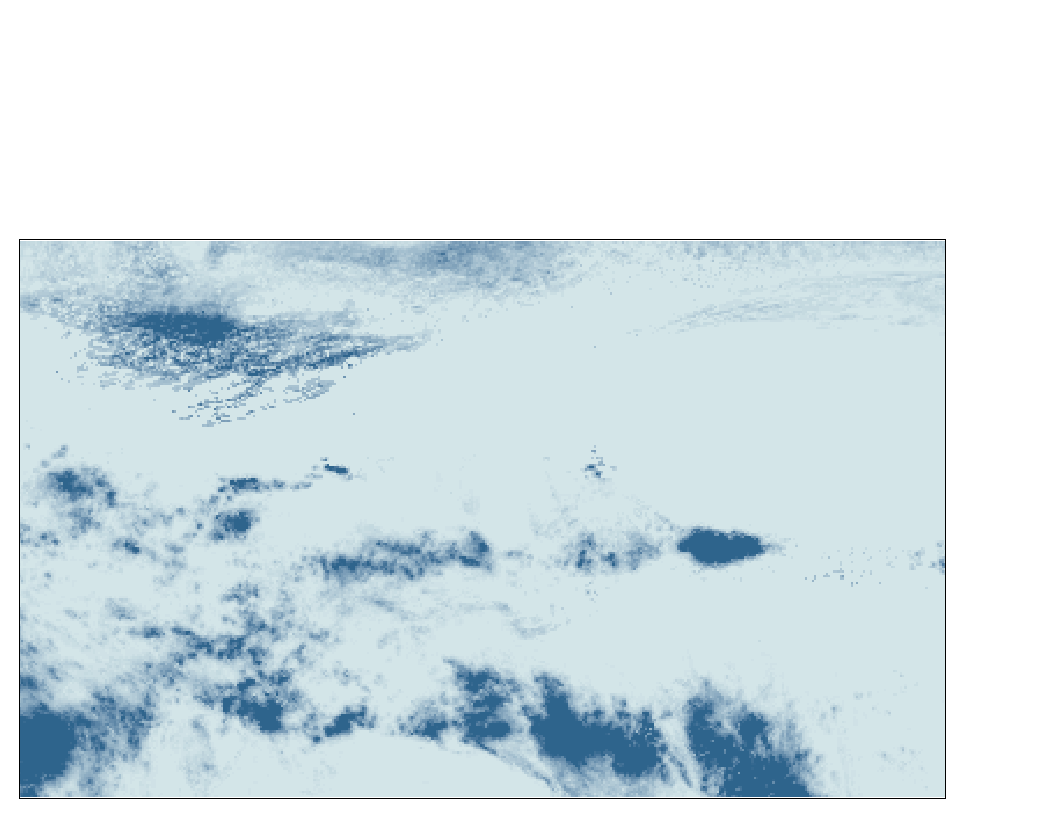 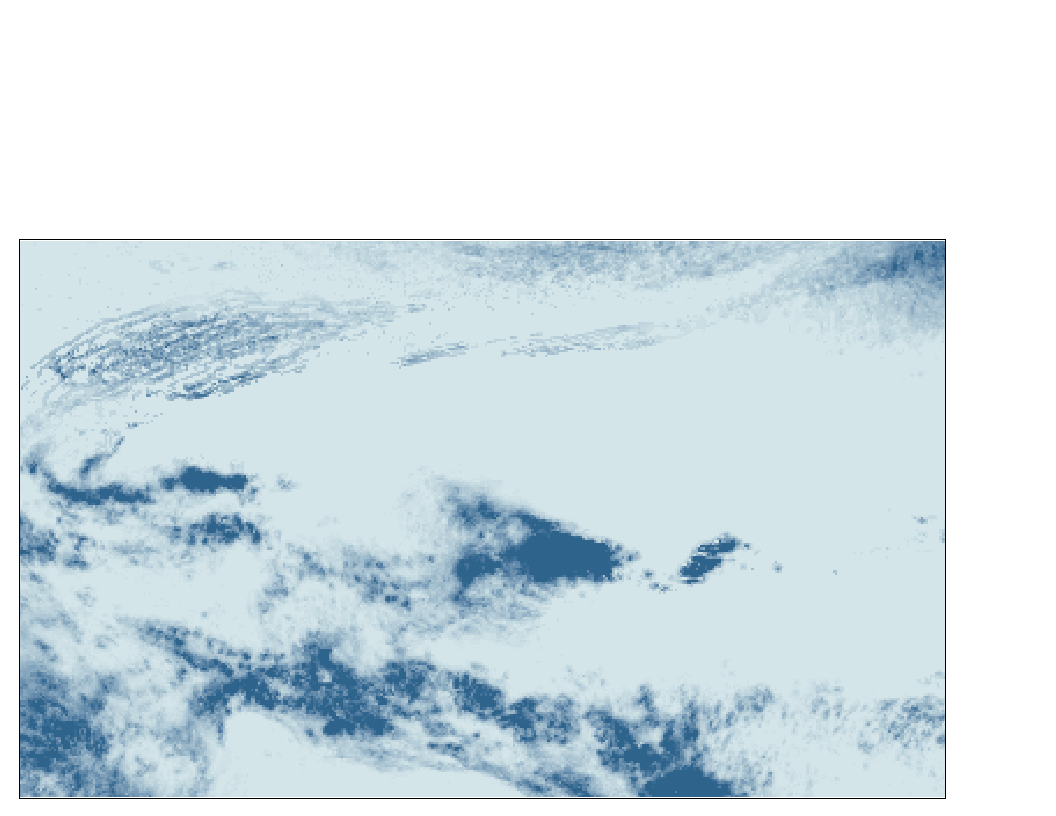 PERSIANN
6 CMIP5 models
Rain totals
PERSIANN and SSM/I climatologies
Historic Period: 1988-2005
[Speaker Notes: Download NOAA CDR to create historic climatologies
Compute correlation coefficient for each of the 6 selected models based on previous work]
Results: Model Verification
Pearson R: CMIP5 model precipitation totals and PERSIANN precipitation totals
Pearson R: CMIP5 model wind speed and SSM/I wind speed
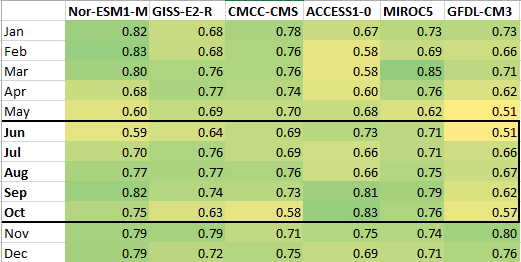 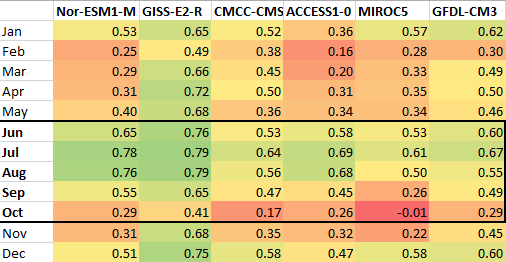 Monsoon months
Yearly deliverables:
	Extreme Percentiles
	Return Intervals
Seasonal deliverable:
	Monsoon Distribution
ACCESS1-0 Resolution: 
1.241 x 1.875 degrees
GISS-E2-R Resolution: 
2.0 x 2.5 degrees
[Speaker Notes: We choose the circled models based on their r-values and availability of data
Monsoon is a seasonal feature, monsoon months are highlighted
Model selection limited by data availability]
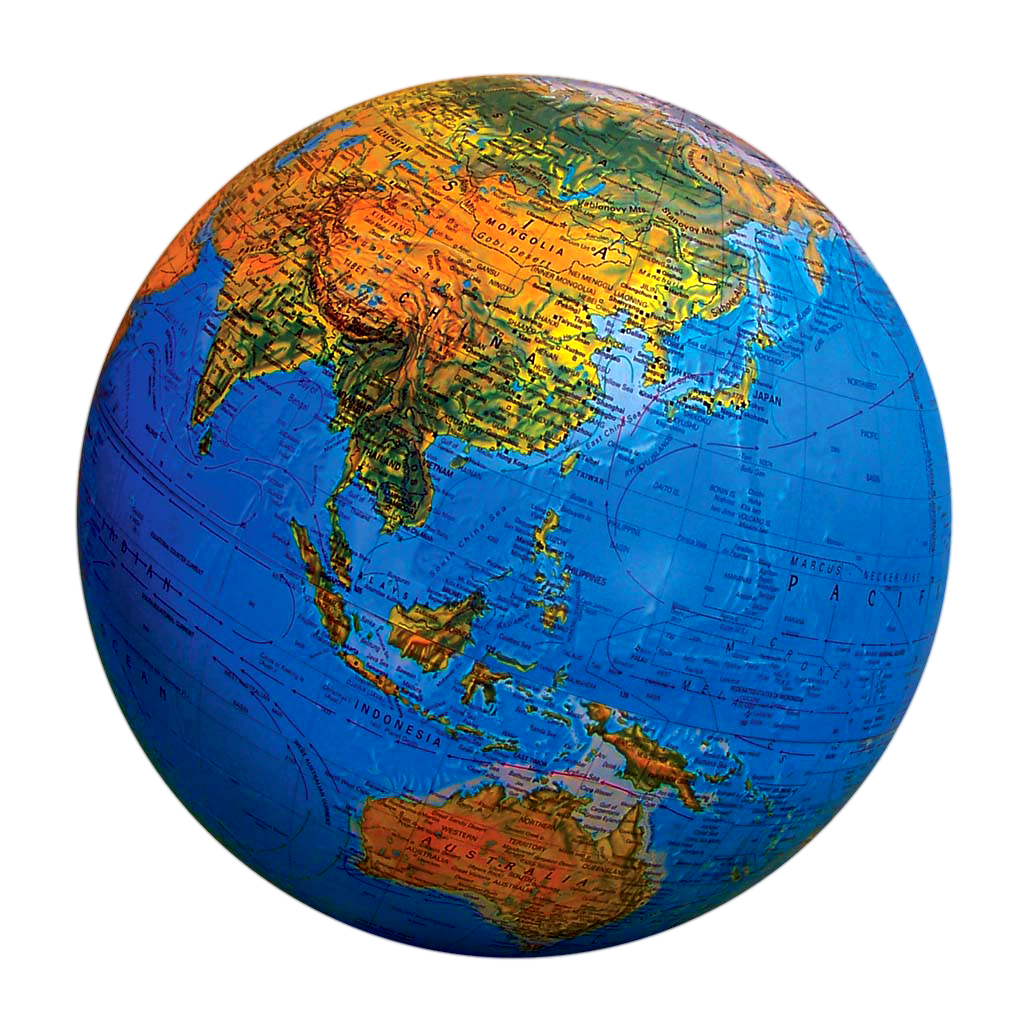 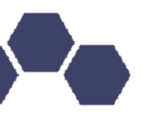 Project Objectives
Phase 1:
Model Selection
Verify Global Climate Models against NOAA datasets
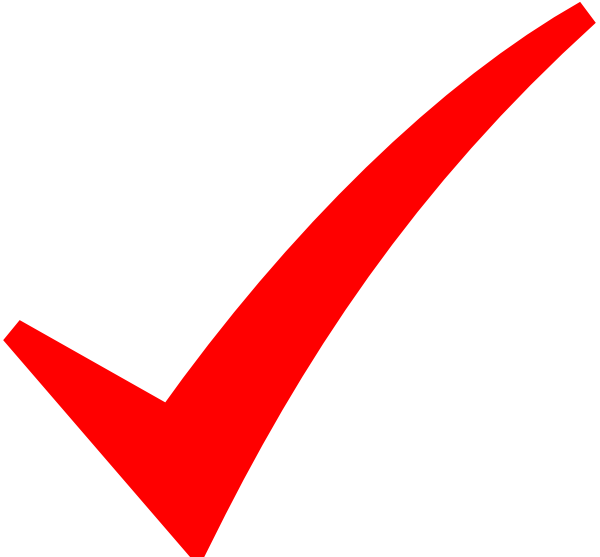 Calculate extreme percentile values of wind and rain
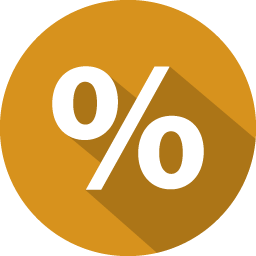 Phase 2:
Wind and Rain Extremes and Phenomena Projections
Compute return intervals of wind and rain events
1
50
Create projected trend in regional monsoon
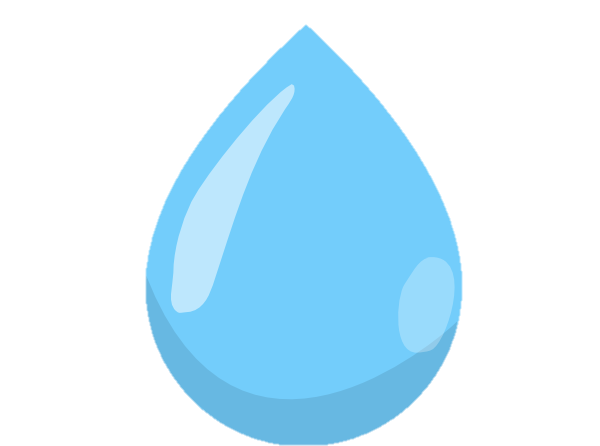 [Speaker Notes: Once we had our model selected we were able to carry out the methods for our three different approaches for measuring wind and rain extremes and phenomena

First we calculated the extreme values of wind and rain across our domain]
Background: Percentiles
How do we quantify “extreme”?
95th
5th
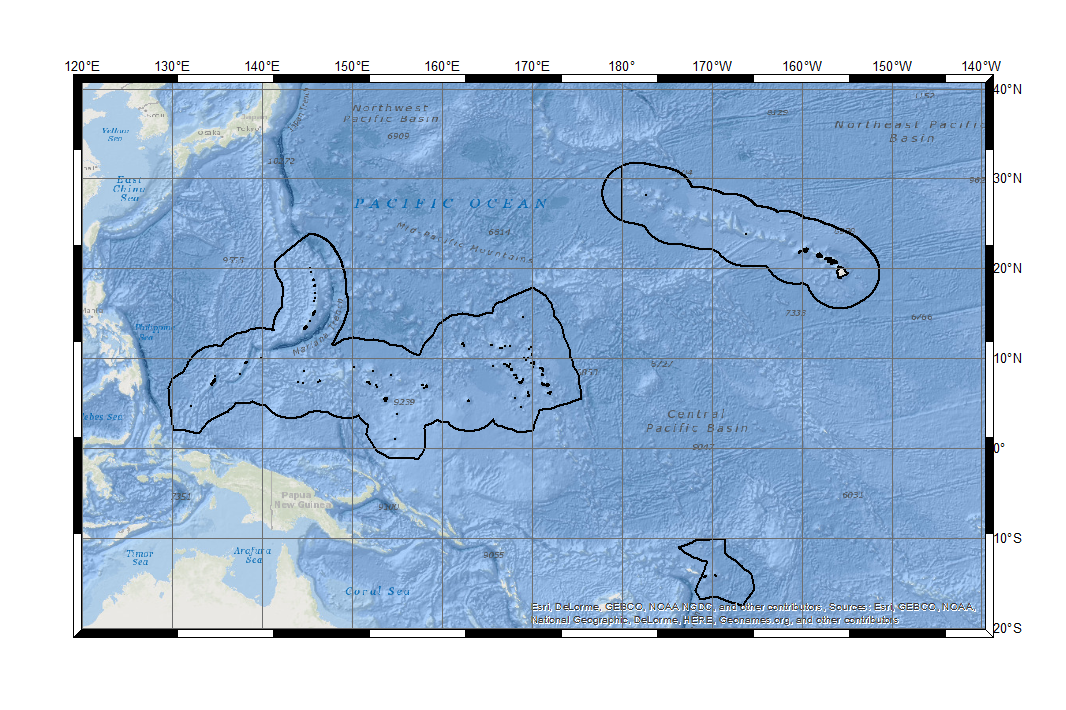 Magnitude: Value of the 95th/5th percentile

Exceedance Days: number of observations above/below 95th/5th percentile
[Speaker Notes: The list represents what the magnitude and exceedance days of 95th/5th percentile threshold means. We did this for each location in our study area.]
Methods: Percentiles
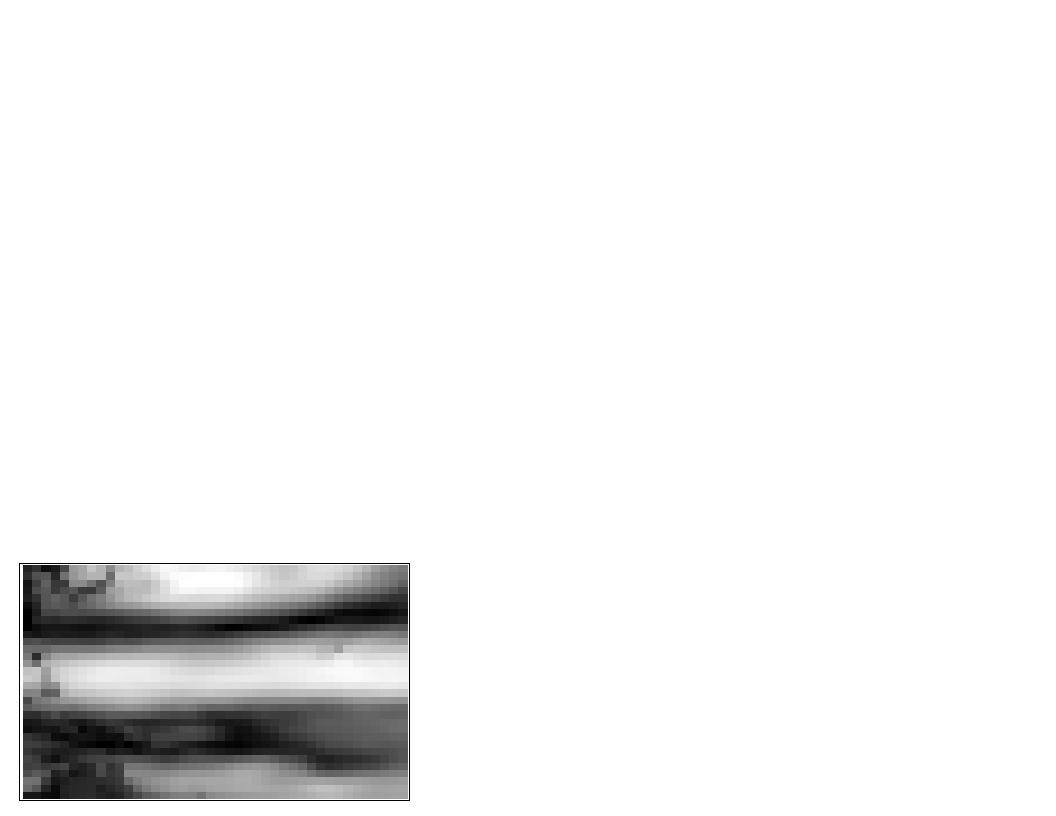 Magnitude Maps
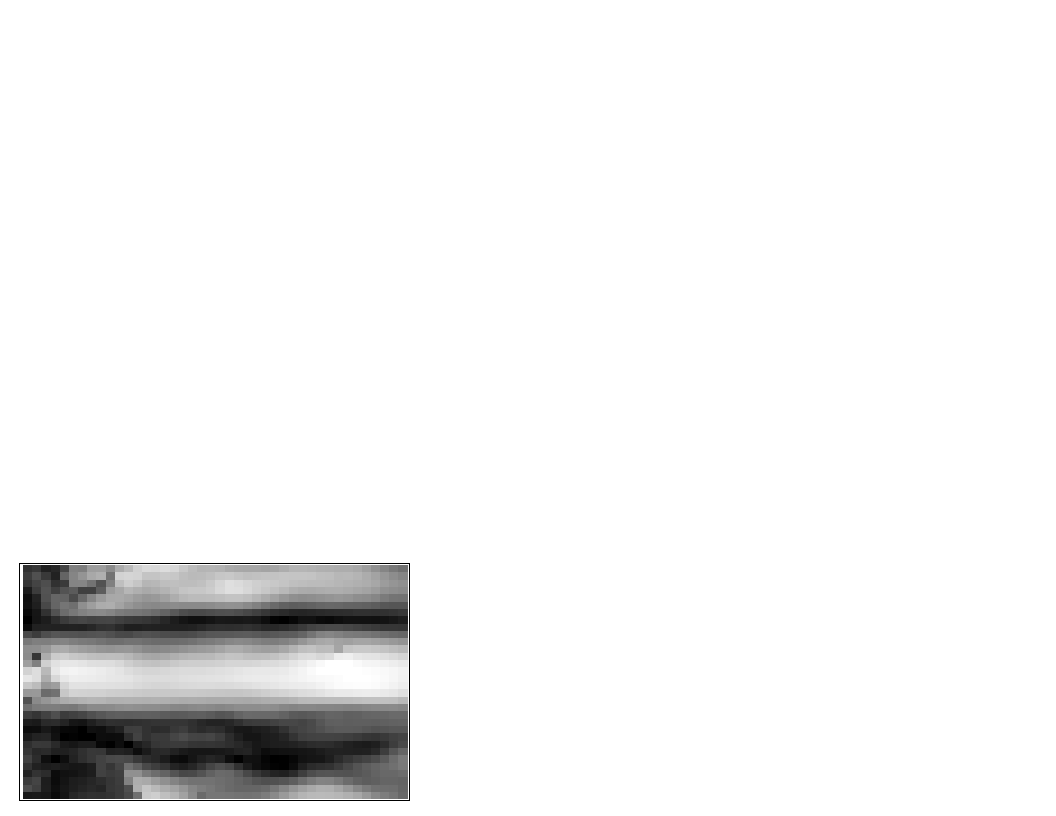 5th
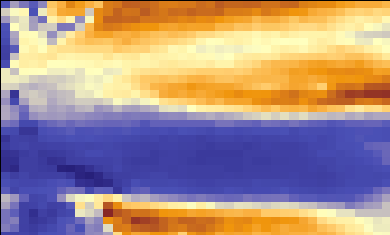 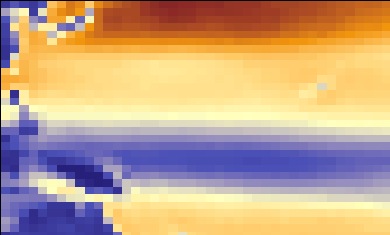 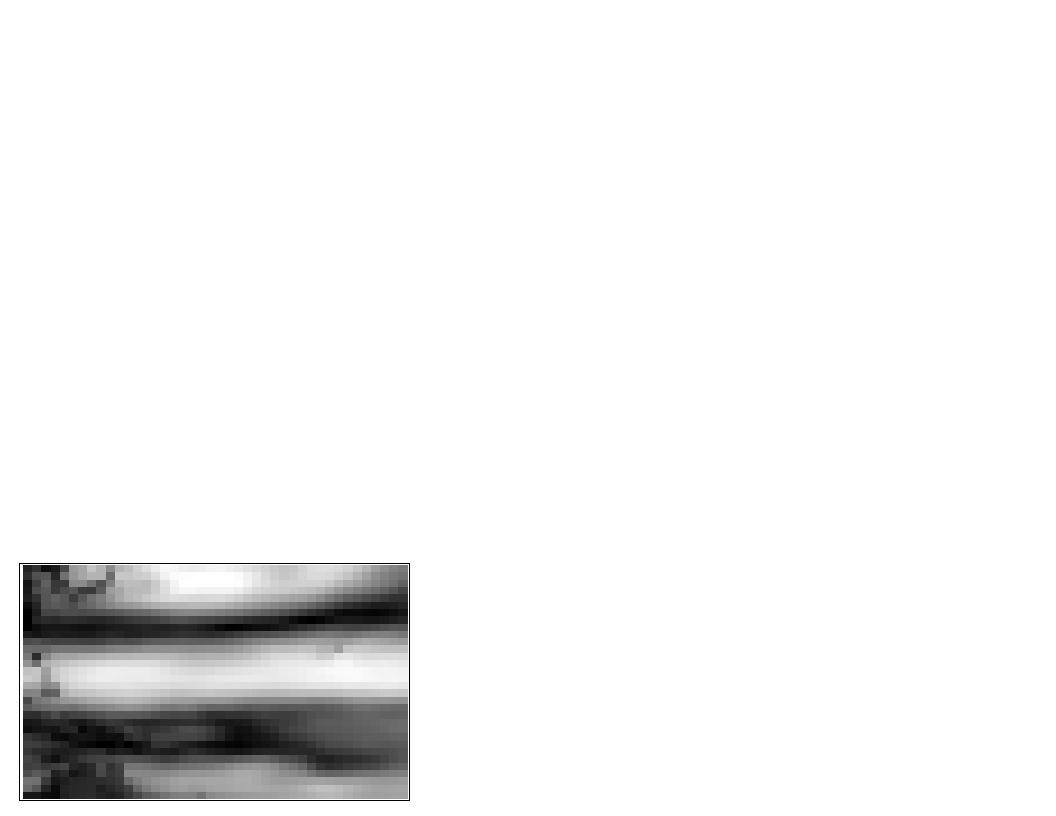 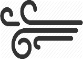 95th
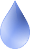 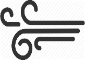 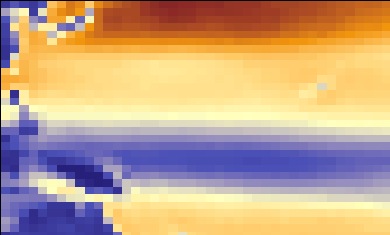 95th
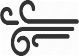 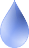 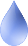 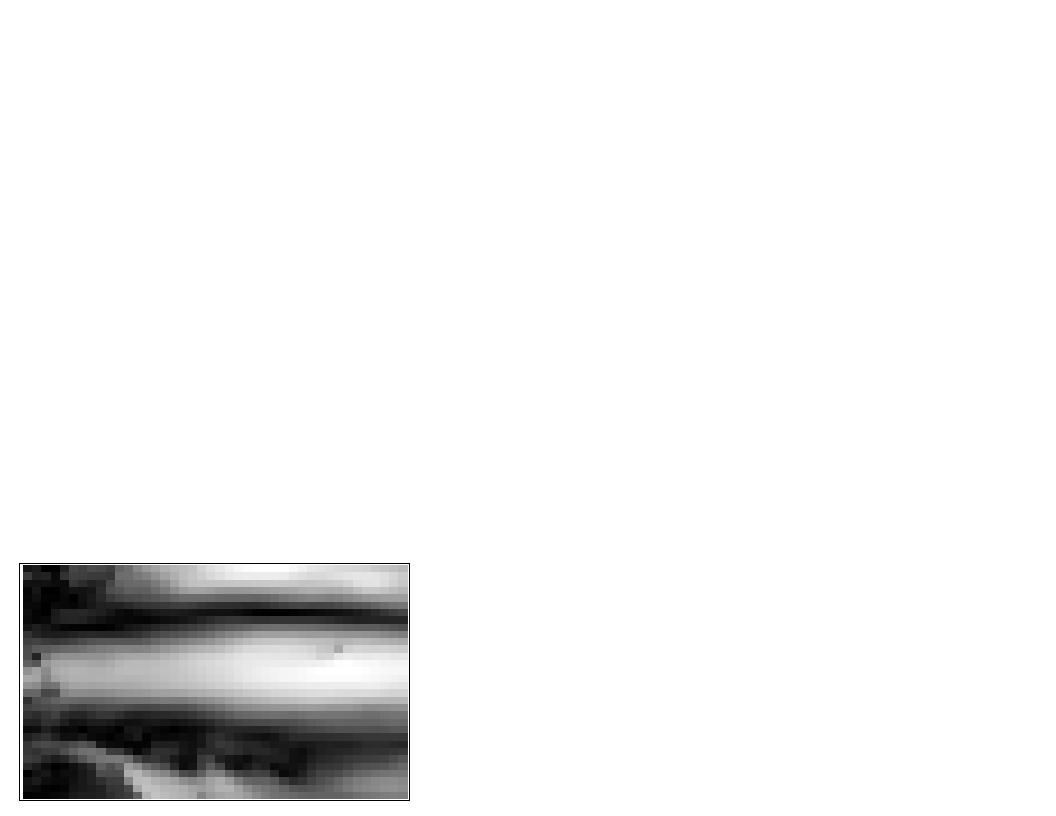 Percentile 
values
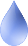 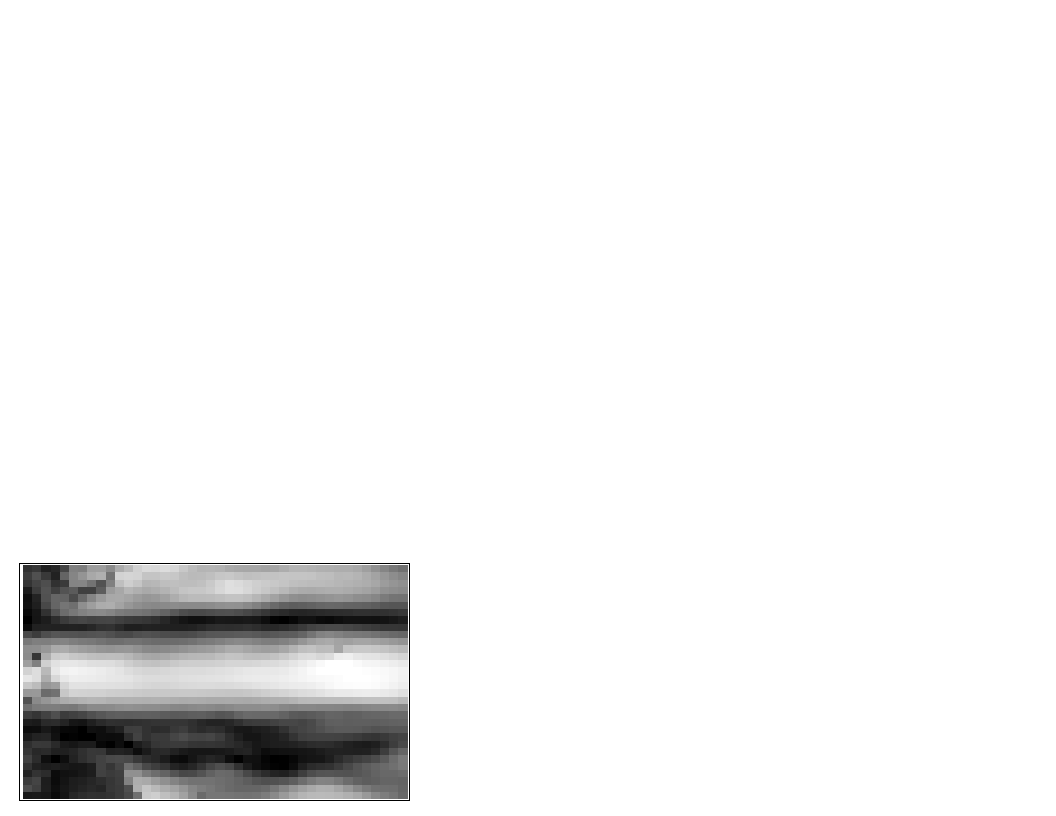 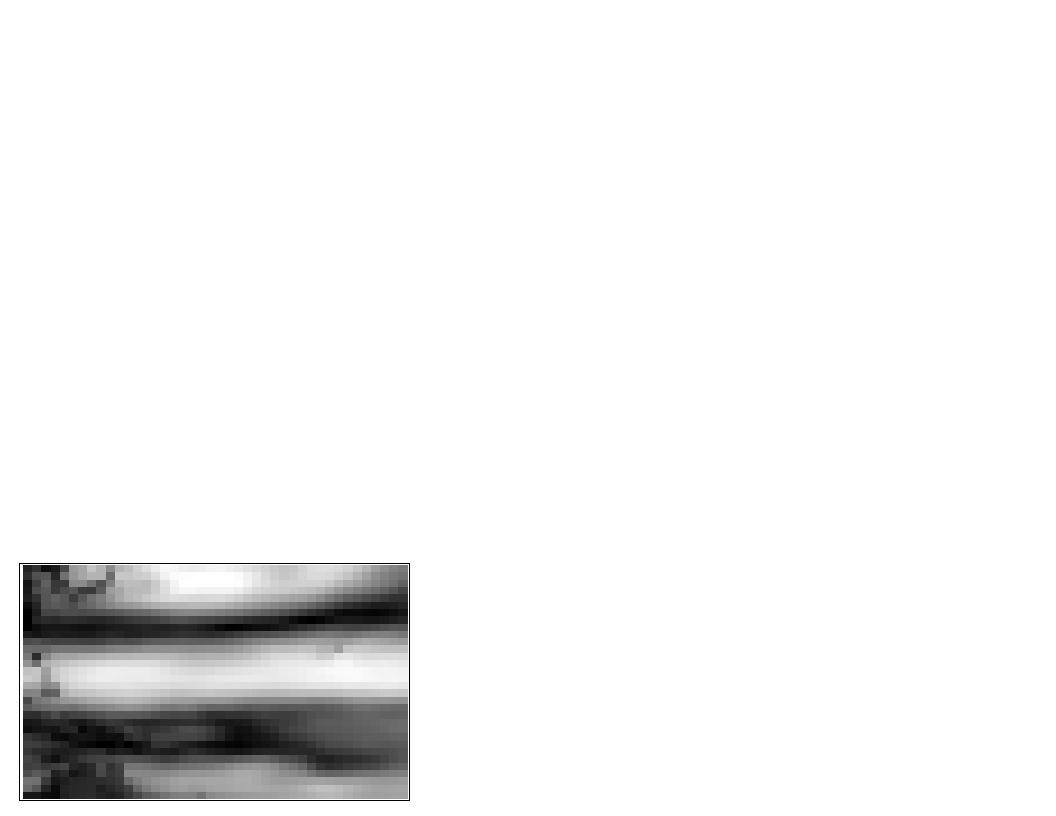 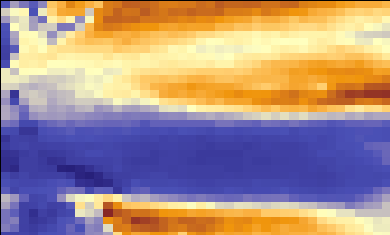 Exceedance Day Maps
5th
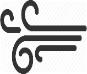 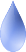 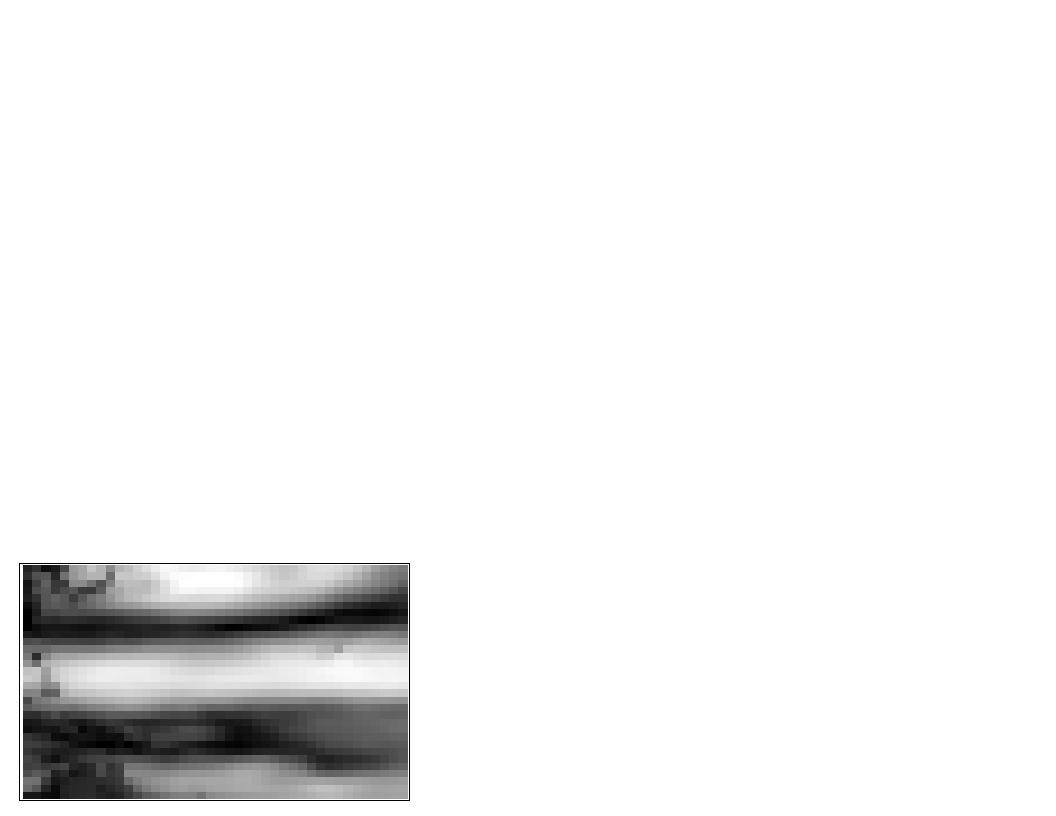 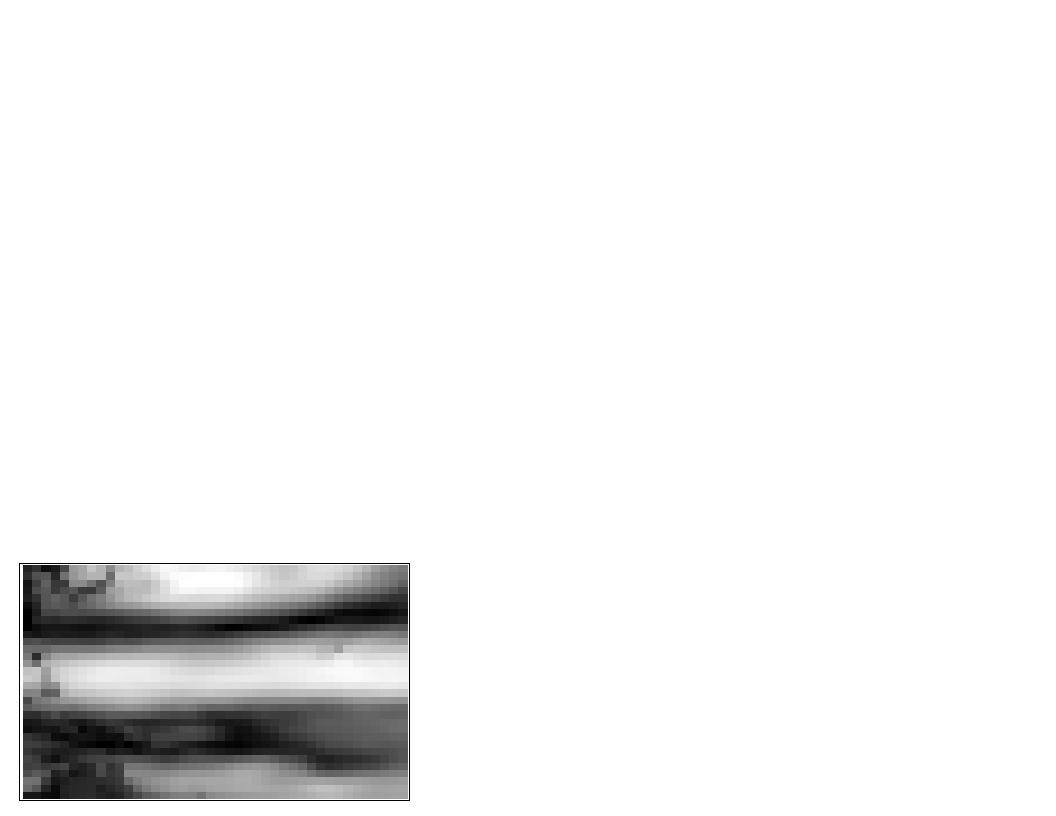 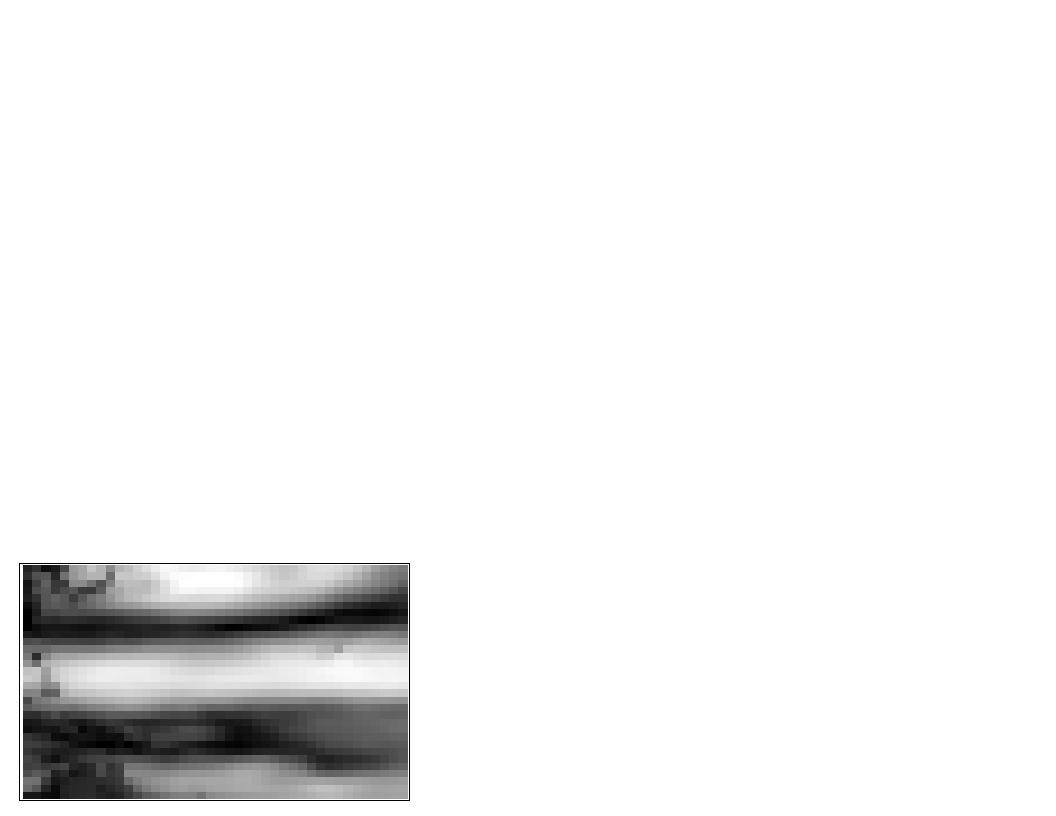 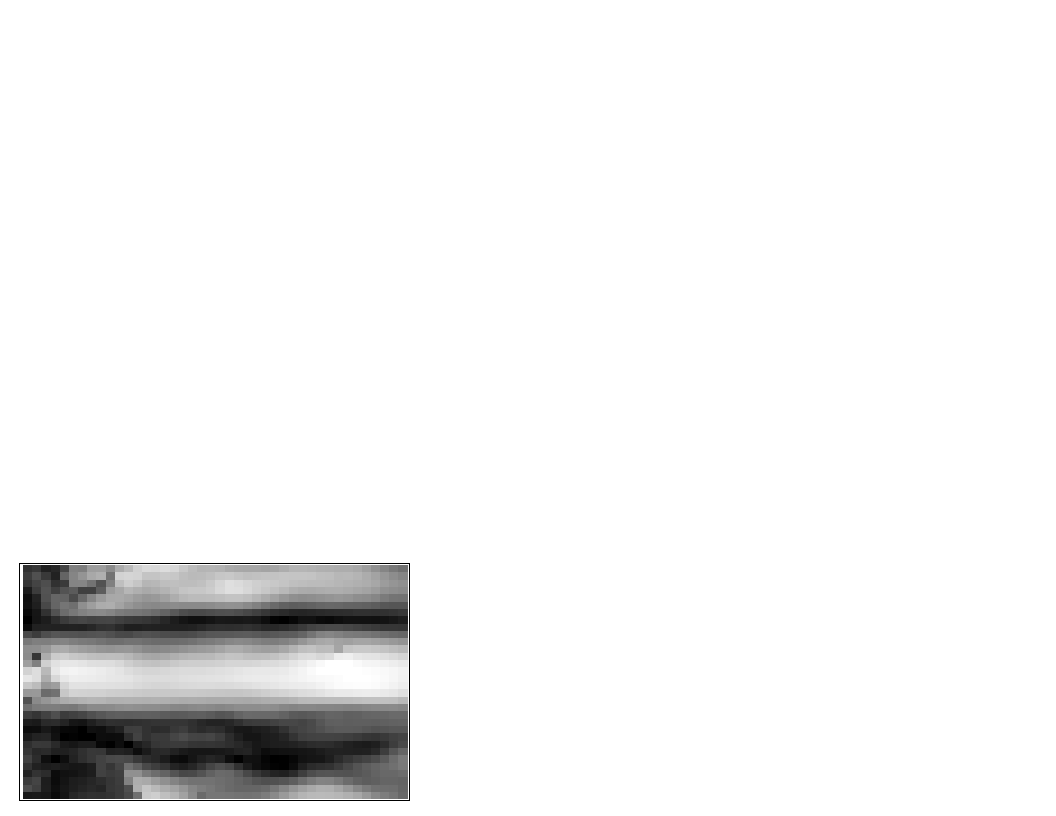 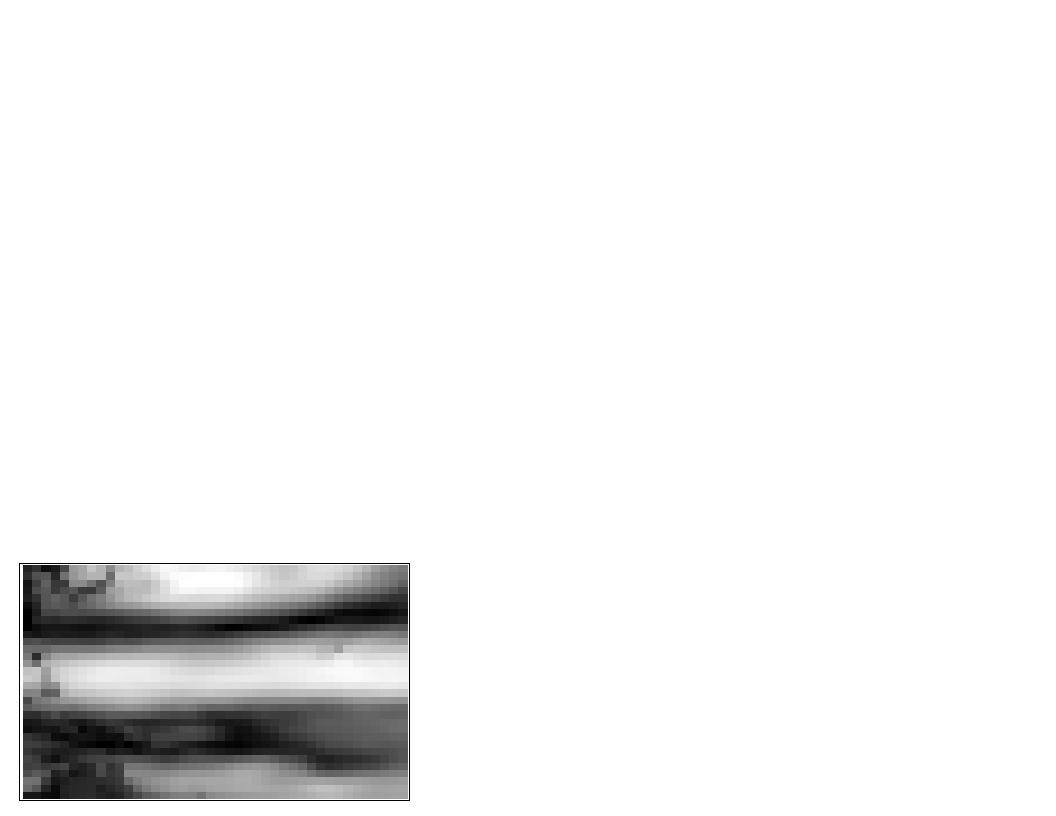 5th
Percentile 
values
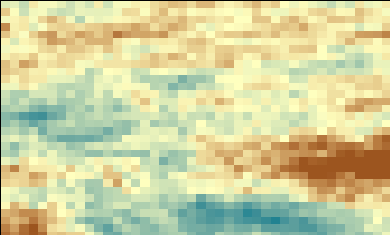 95th
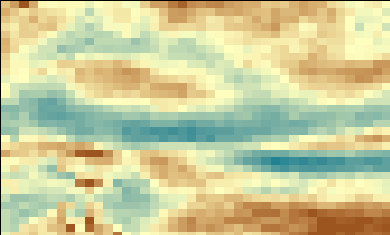 GISS-E2-R daily wind speed and precipitation rate
[Speaker Notes: Extract wind speed and rain rate data
Compile into decadal groups for each future decade from 2030 to 2100
Calculate 95th/5th 
Represent them as gridded maps of magnitude and number of expected days a future decade exceeds the historic periods 95th and 5th percentile values]
Results: Percentiles
Change in Exceedance Days
95th Percentile Rain Rate
2090-2099
Change in Exceedance Days
5th Percentile Rain Rate
2090-2099
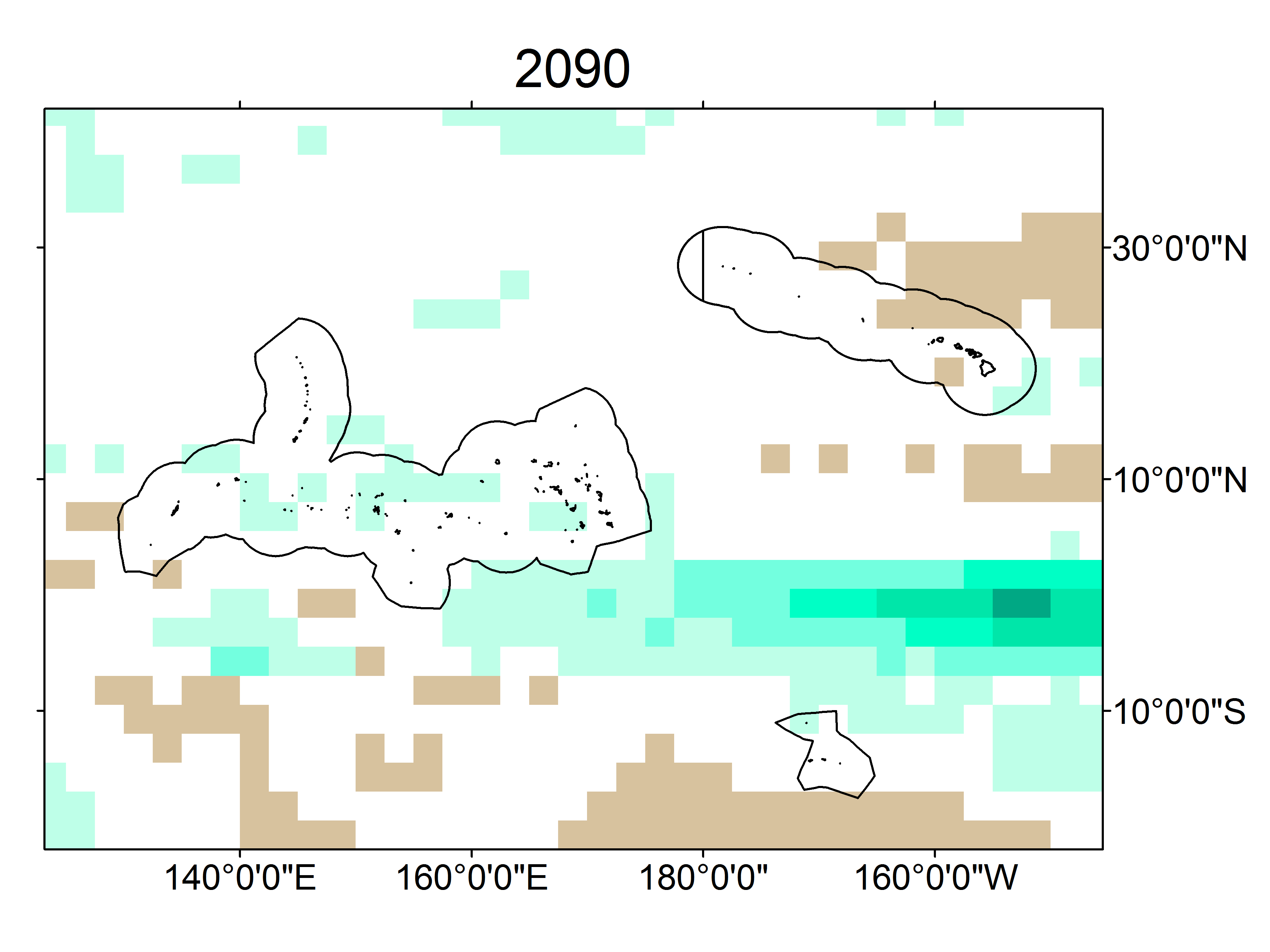 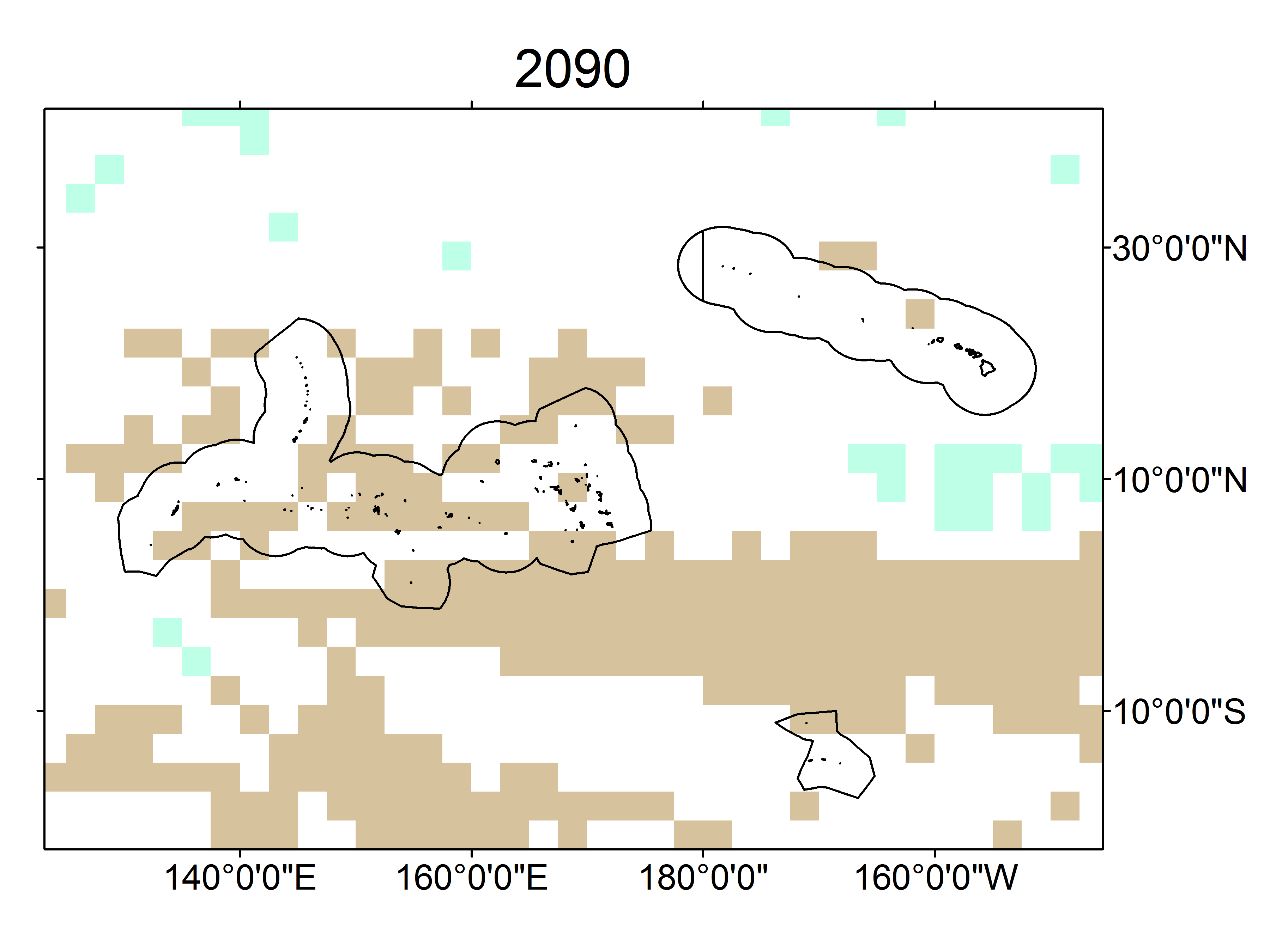 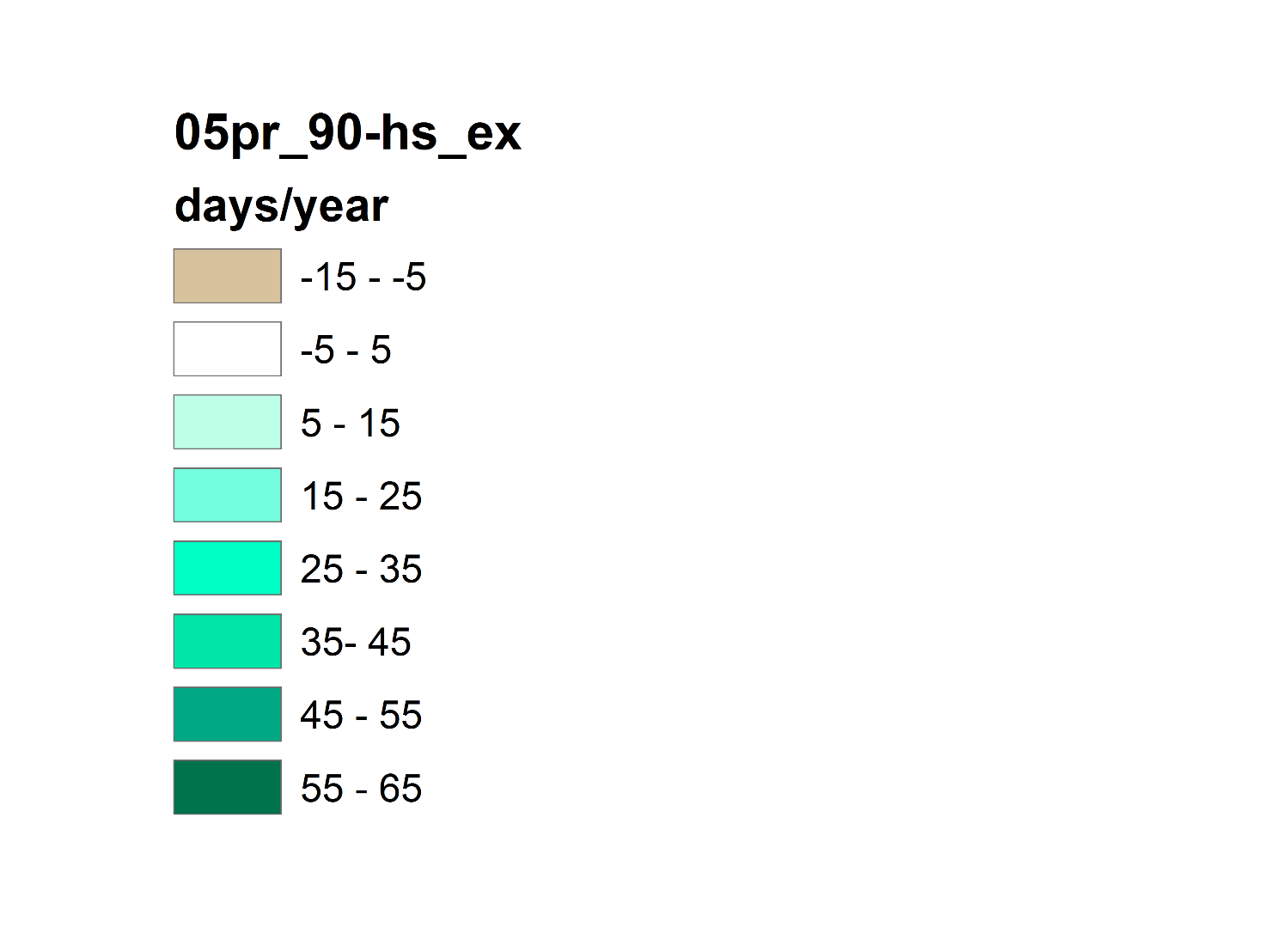 Spatial resolution: 2.5 x 2 degree grid boxes
[Speaker Notes: Equator gets more days of most intense rain, less days of least intense rain]
Results: Percentiles
Change in Exceedance Days
95th Percentile Wind Speed
2090-2099
Change in Exceedance Days
5th Percentile Wind Speed
2090-2099
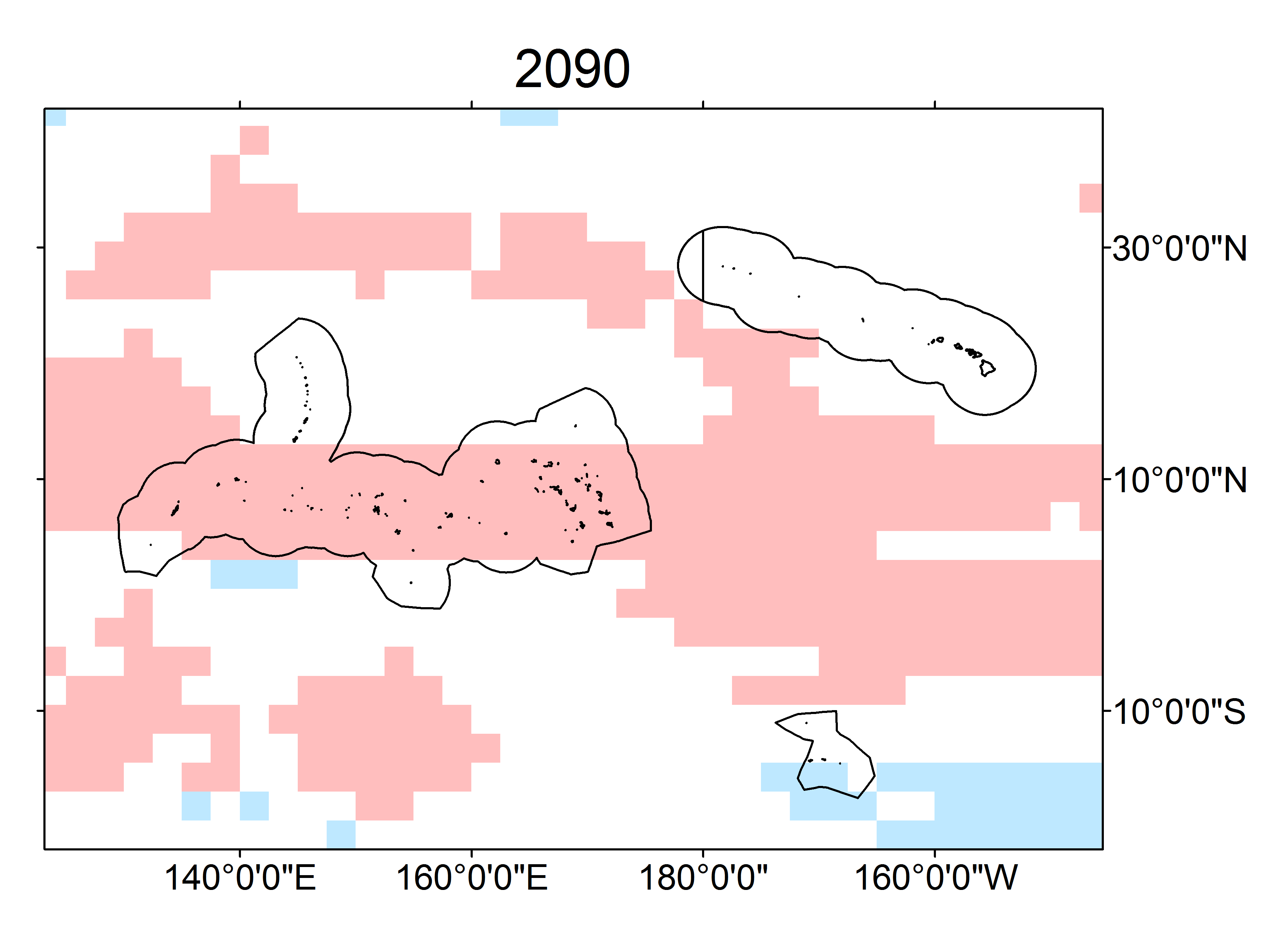 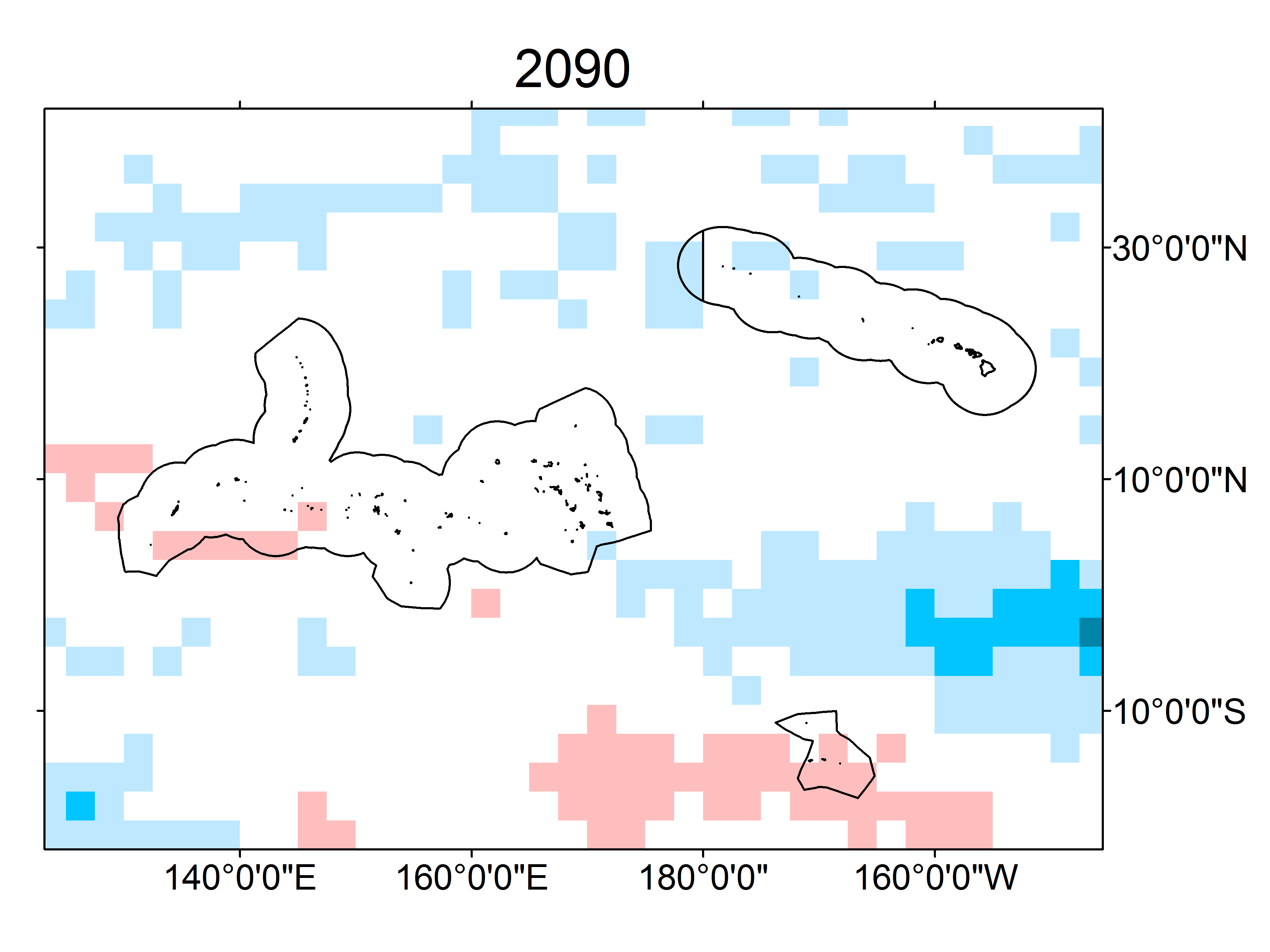 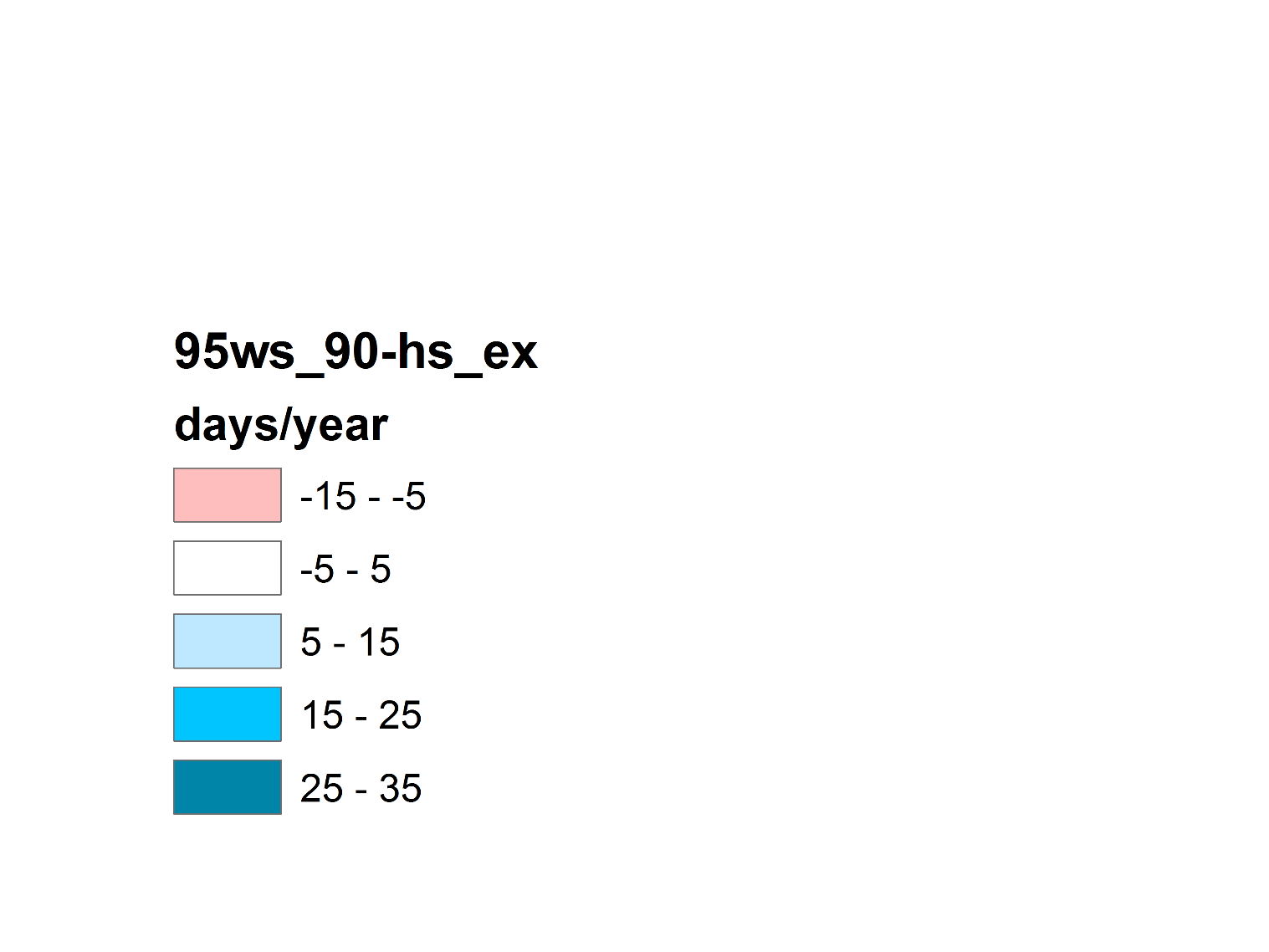 Spatial resolution: 2.5 x 2 degree grid boxes
[Speaker Notes: Equator gets more days of least intense rain, less days of most intense rain 

These results answer the question: How often will there be extreme wind and rain events through the end of the 21st century?]
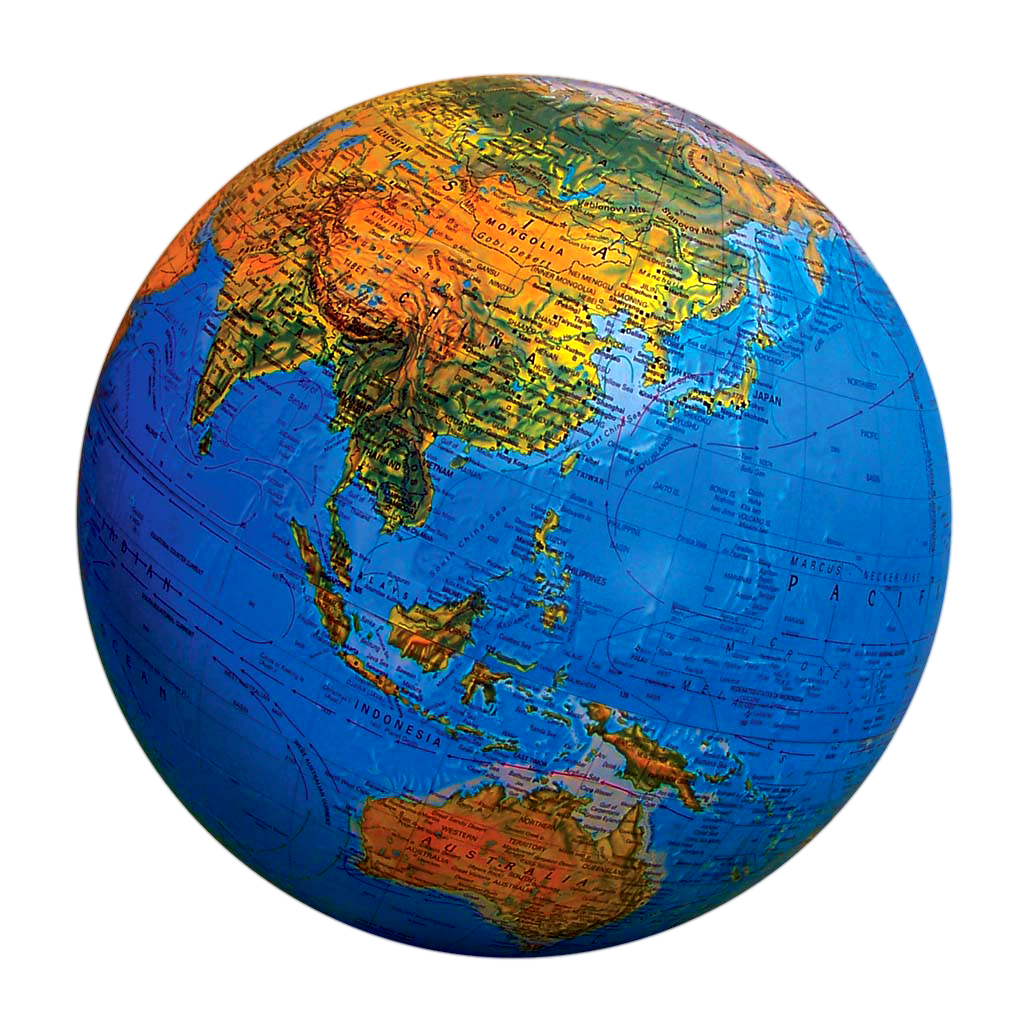 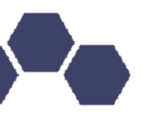 Project Objectives
Phase 1:
Model Selection
Verify Global Climate Models against NOAA datasets
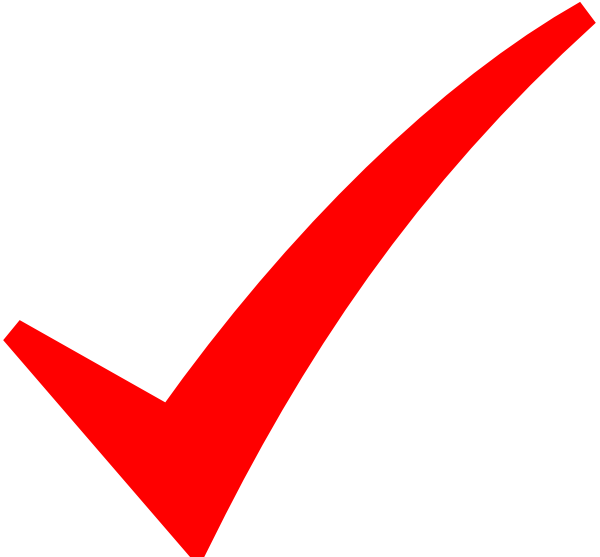 Calculate extreme percentile values of wind and rain
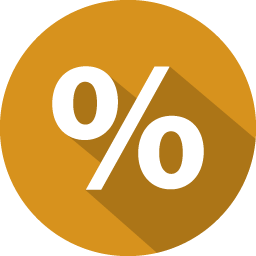 Phase 2:
Wind and Rain Extremes and Phenomena Projections
1
50
Compute return intervals of wind and rain events
Create projected trend in regional monsoon
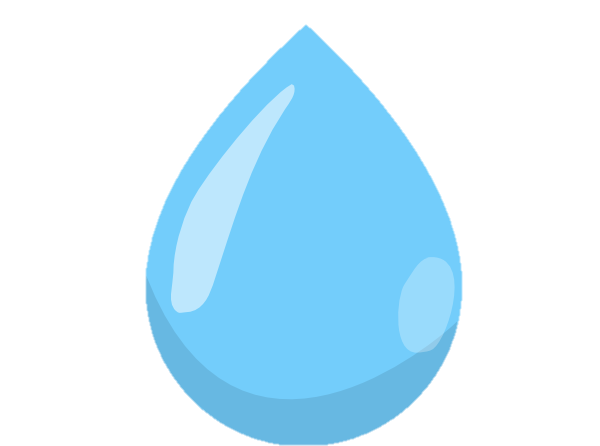 [Speaker Notes: Next step was computing the return intervals of wind and rain]
Background: Return Intervals
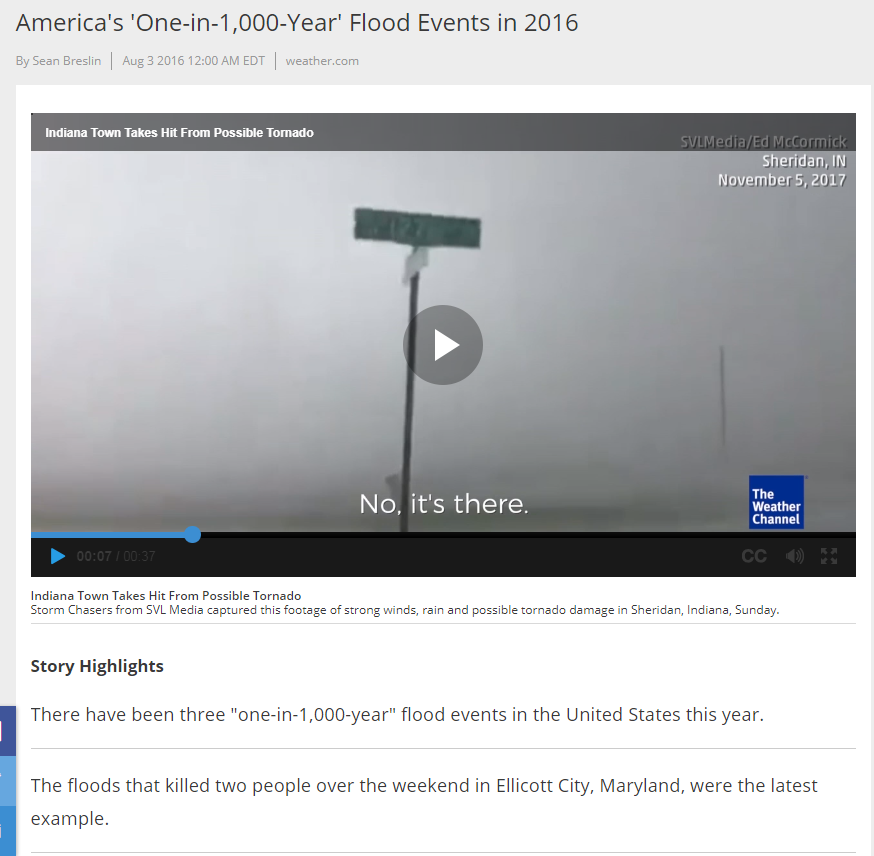 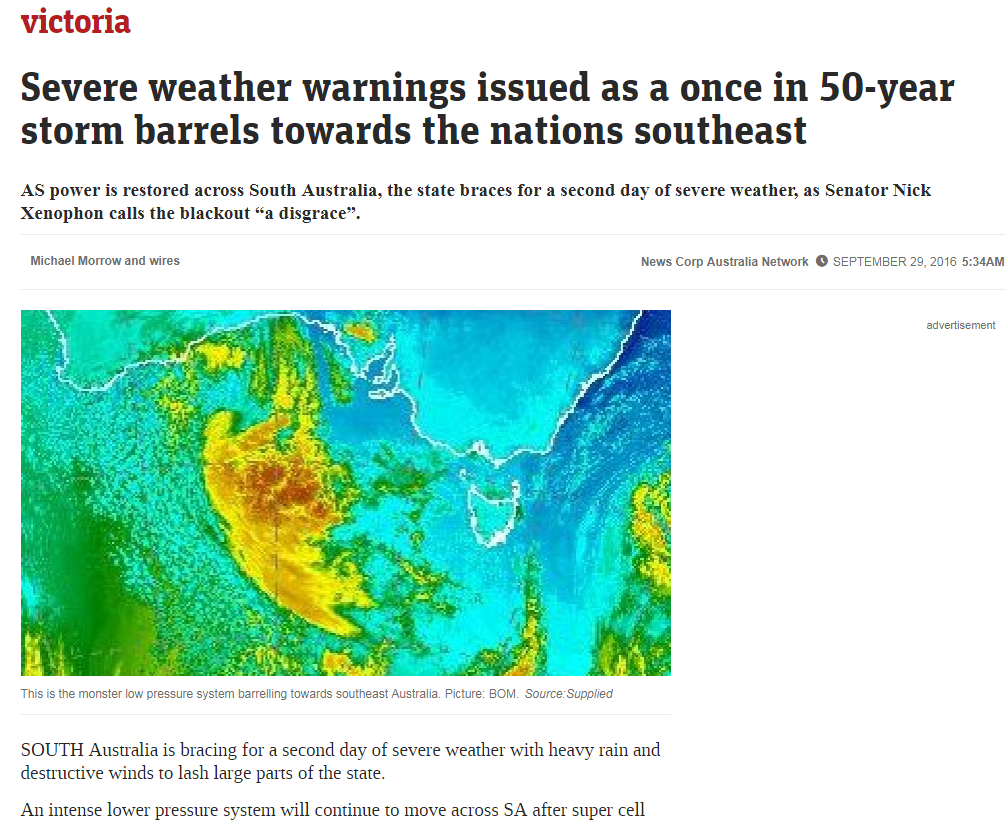 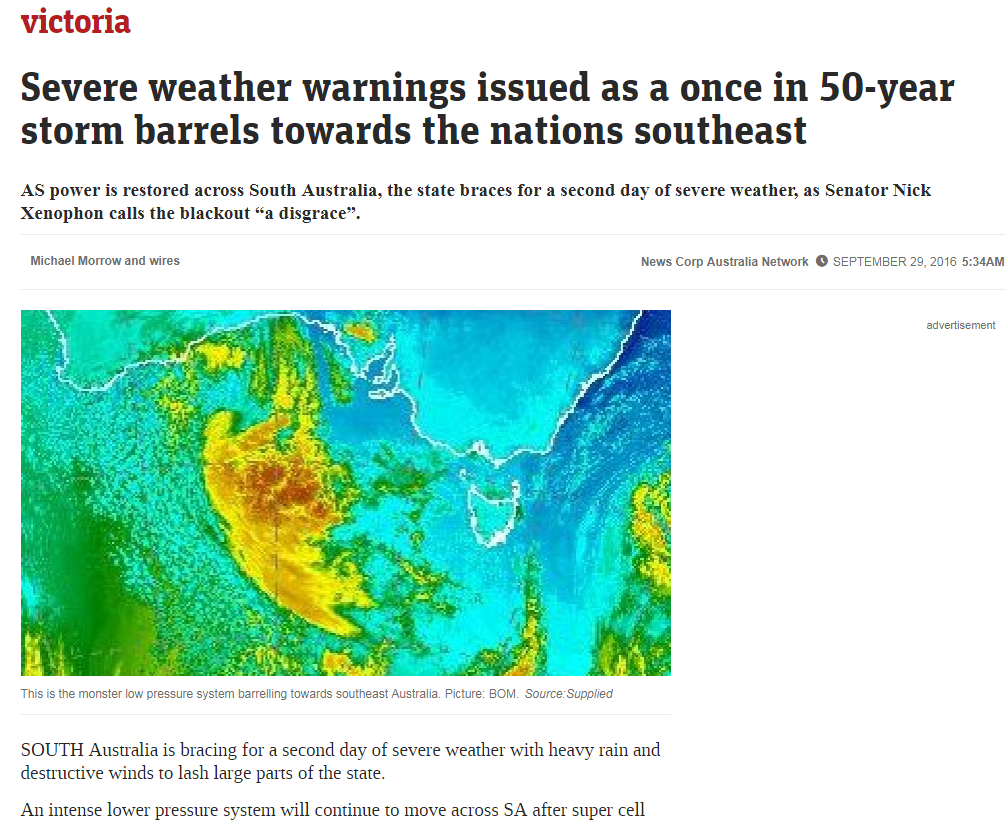 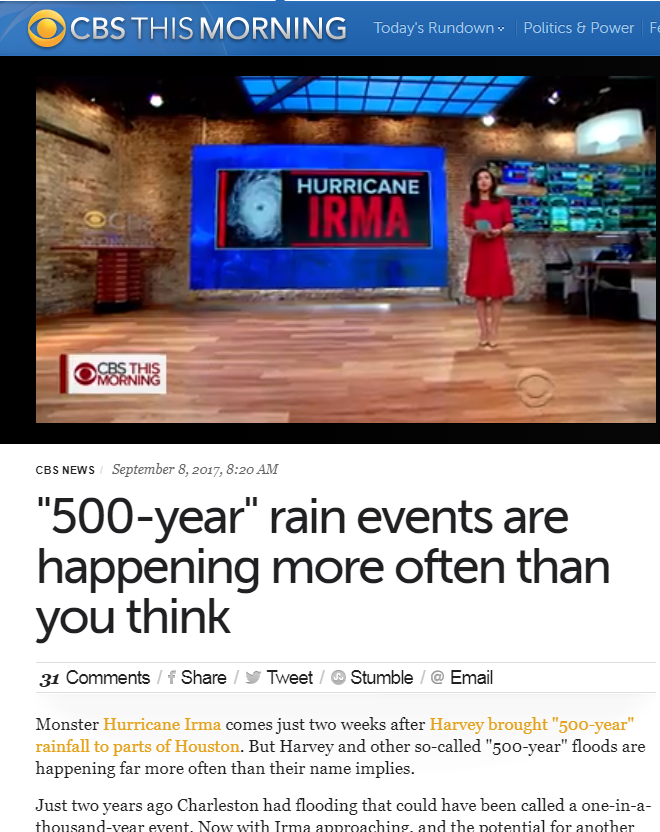 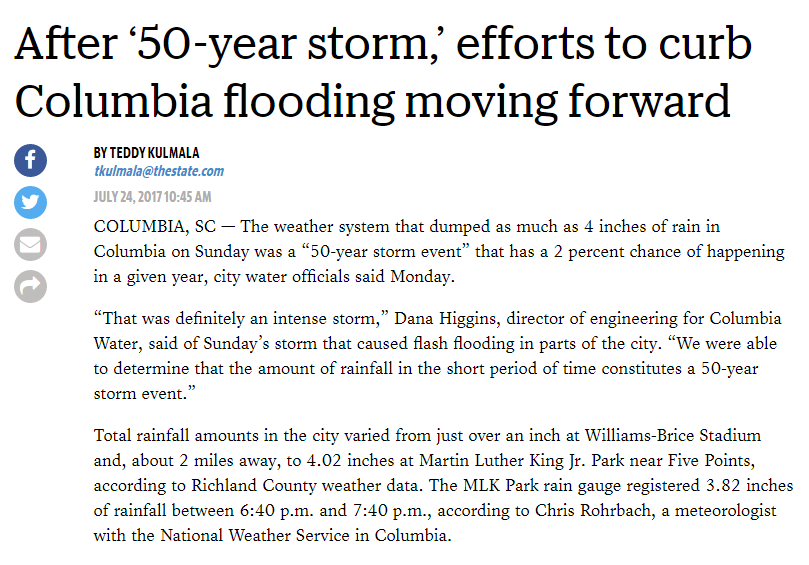 [Speaker Notes: “50-yr” return period is a phrase that often appears in the media…We explain what it means (it is a percent chance of an event happening in a given year)]
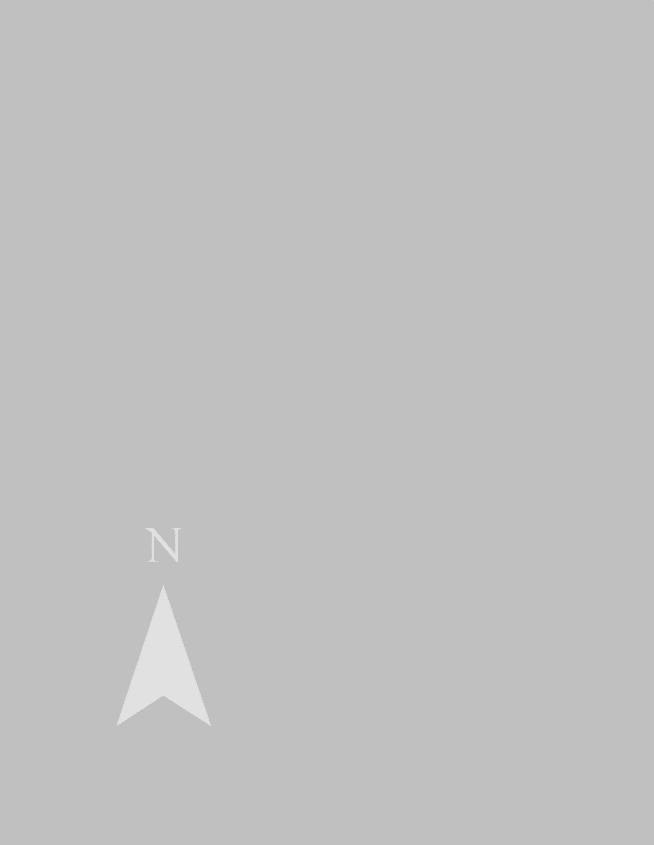 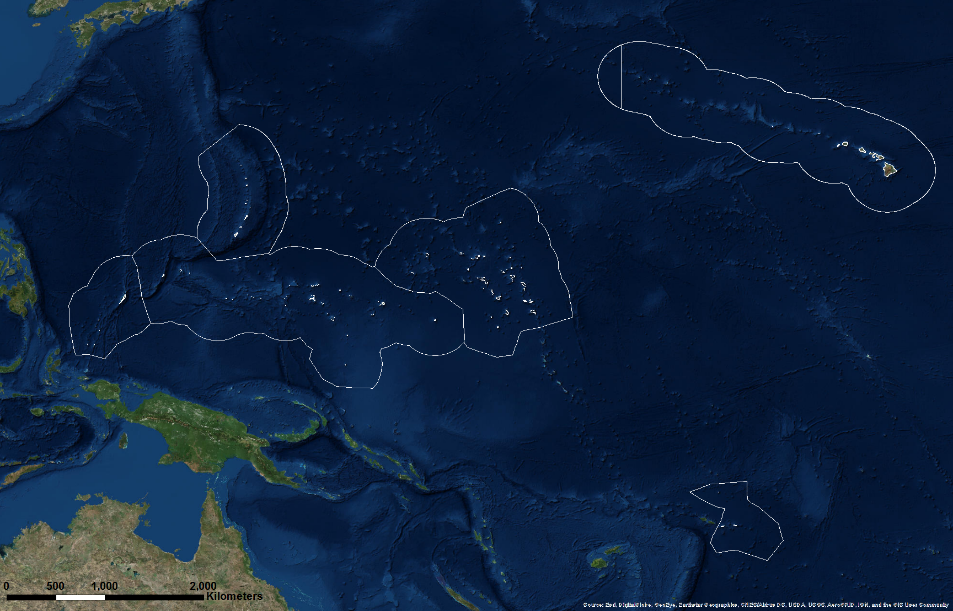 Methods: Return Intervals
Hawai’i
Commonwealth of the Northern Mariana Islands
Republic of the Marshall Islands
Republic of Palau
Federated States of Micronesia
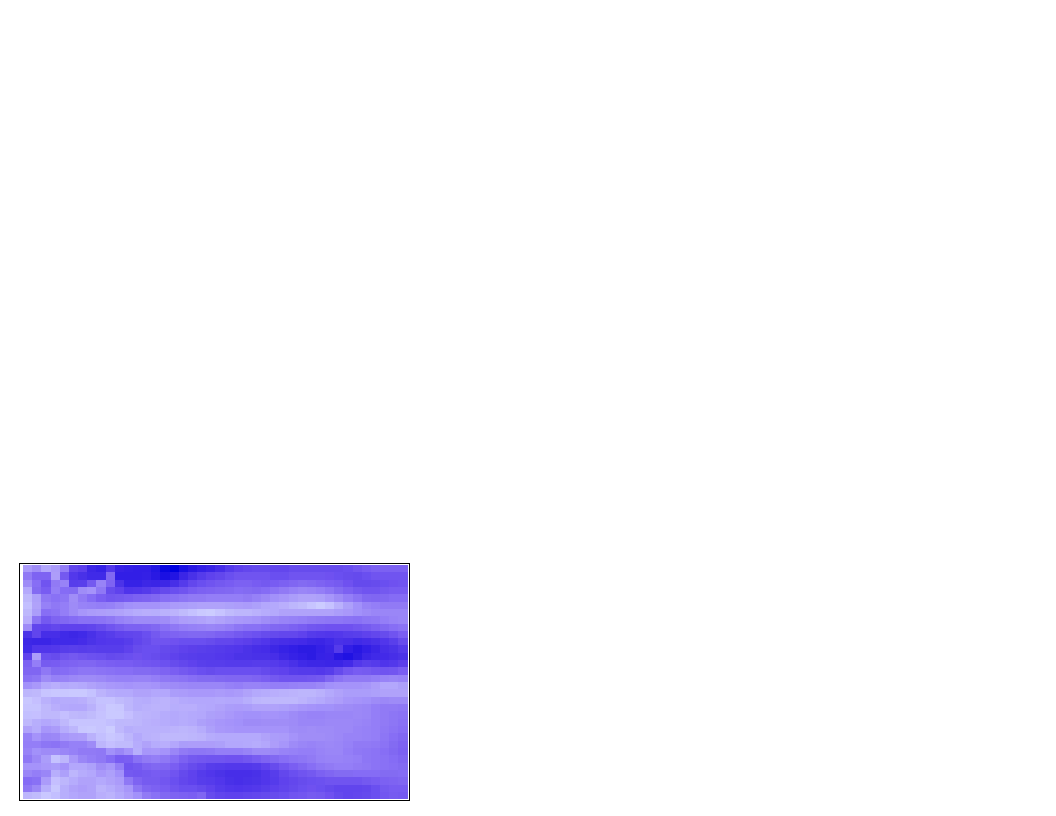 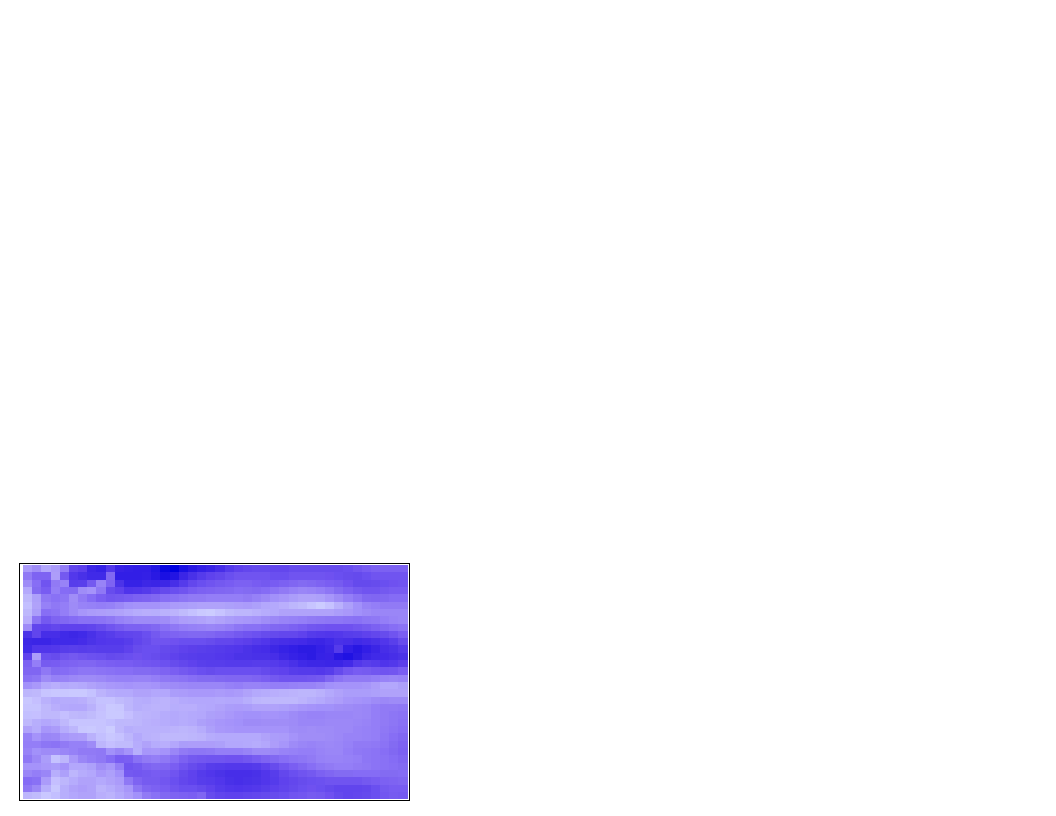 American Sāmoa
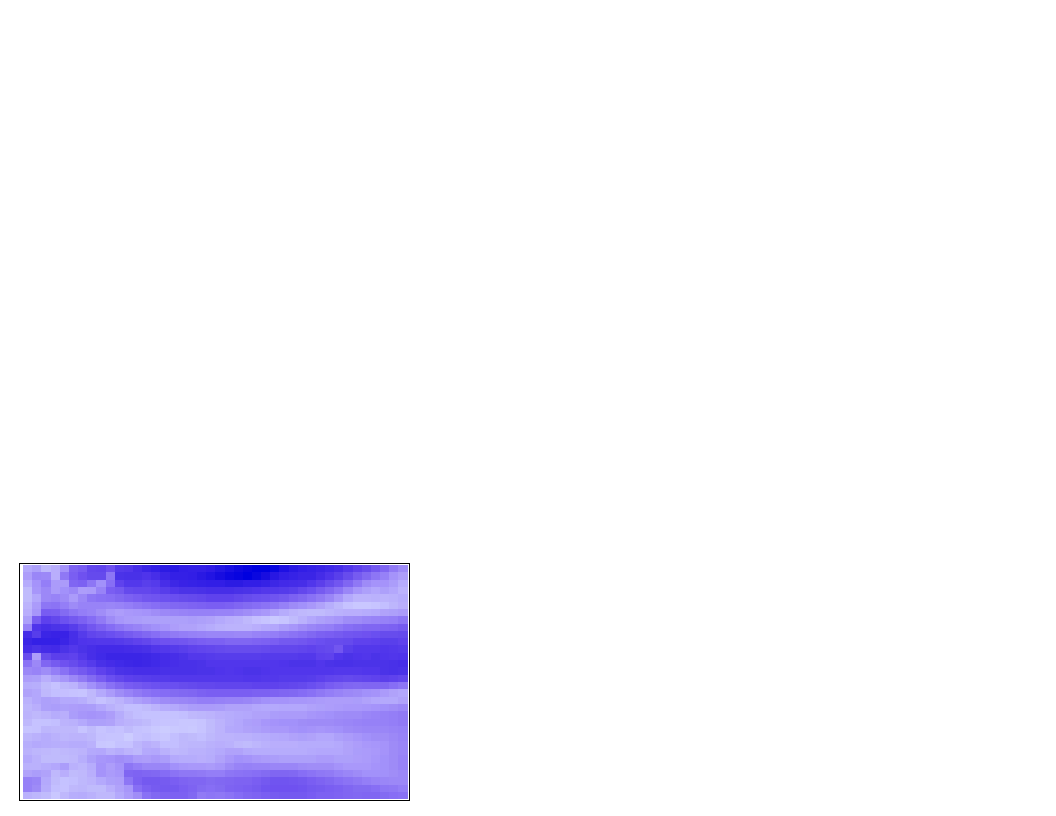 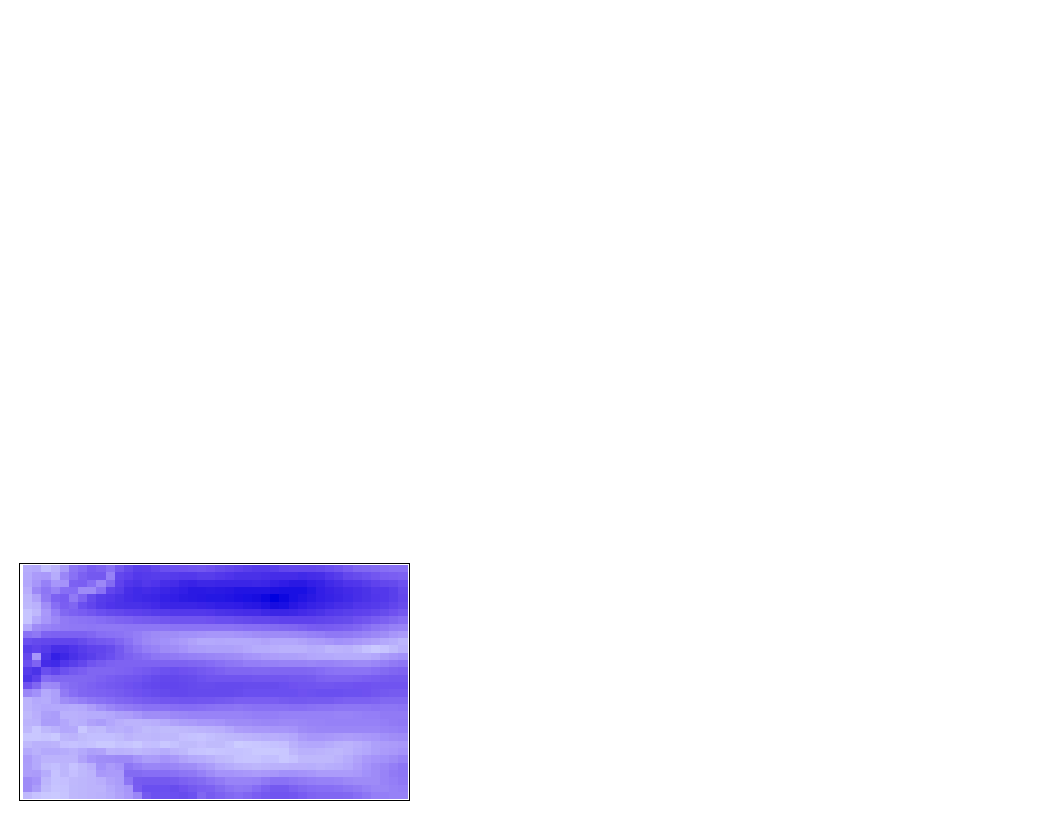 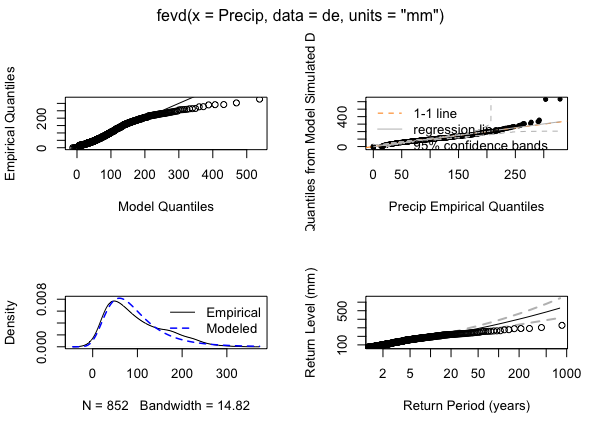 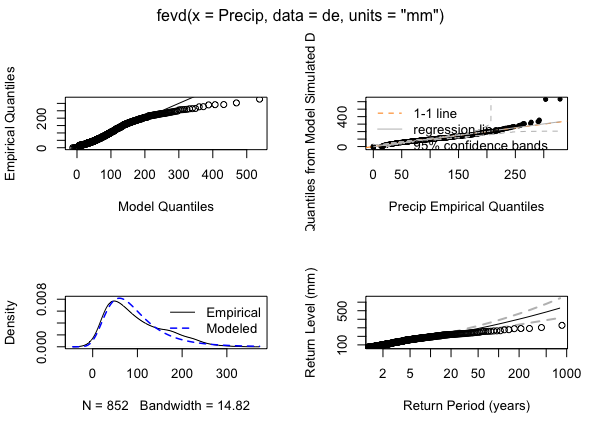 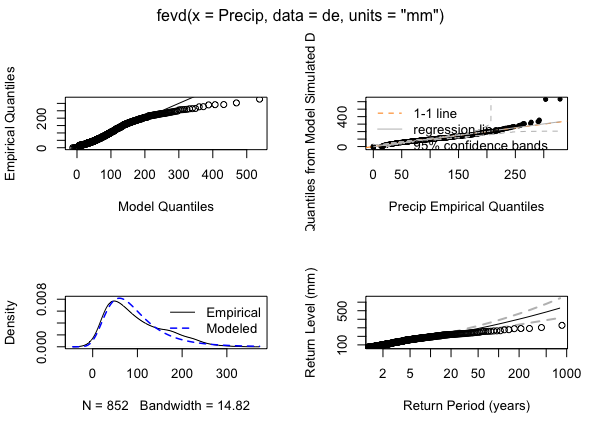 GEV
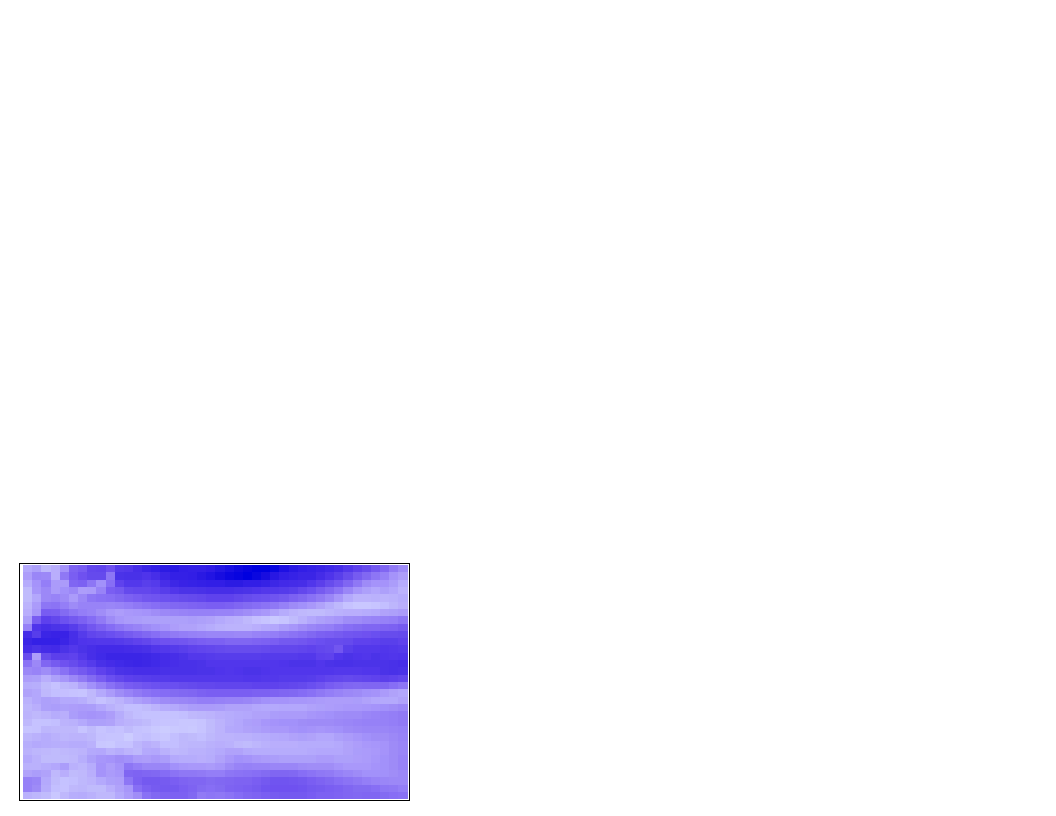 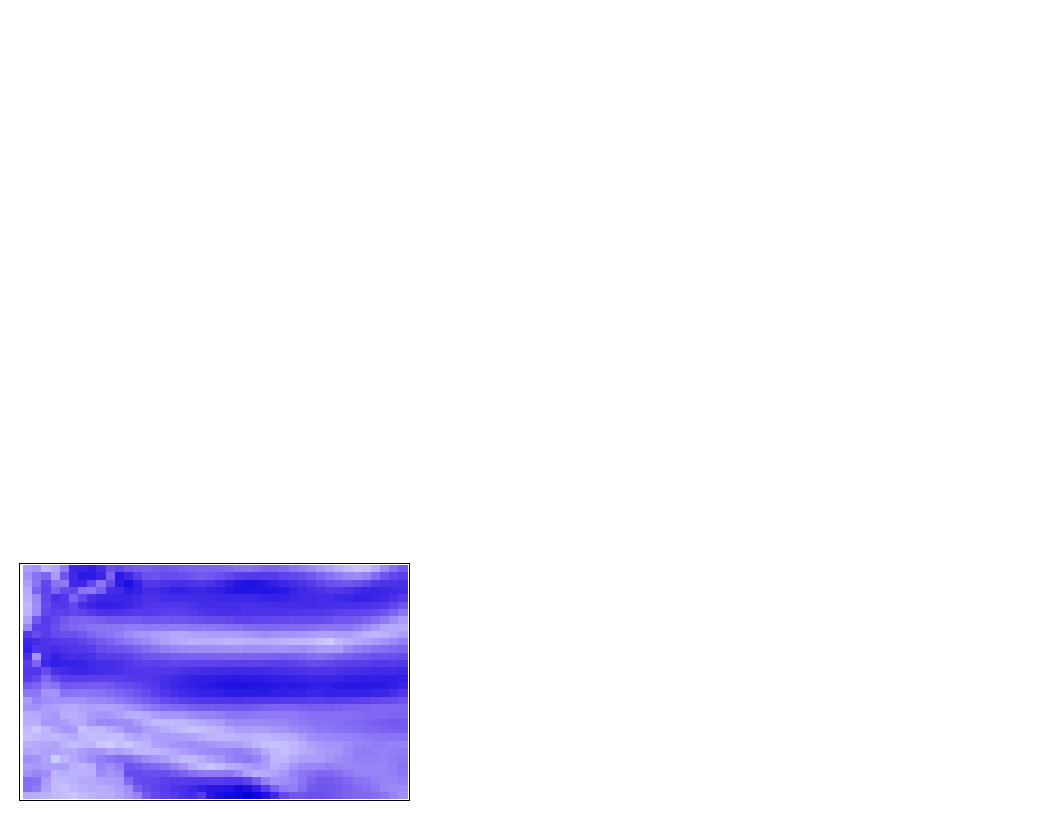 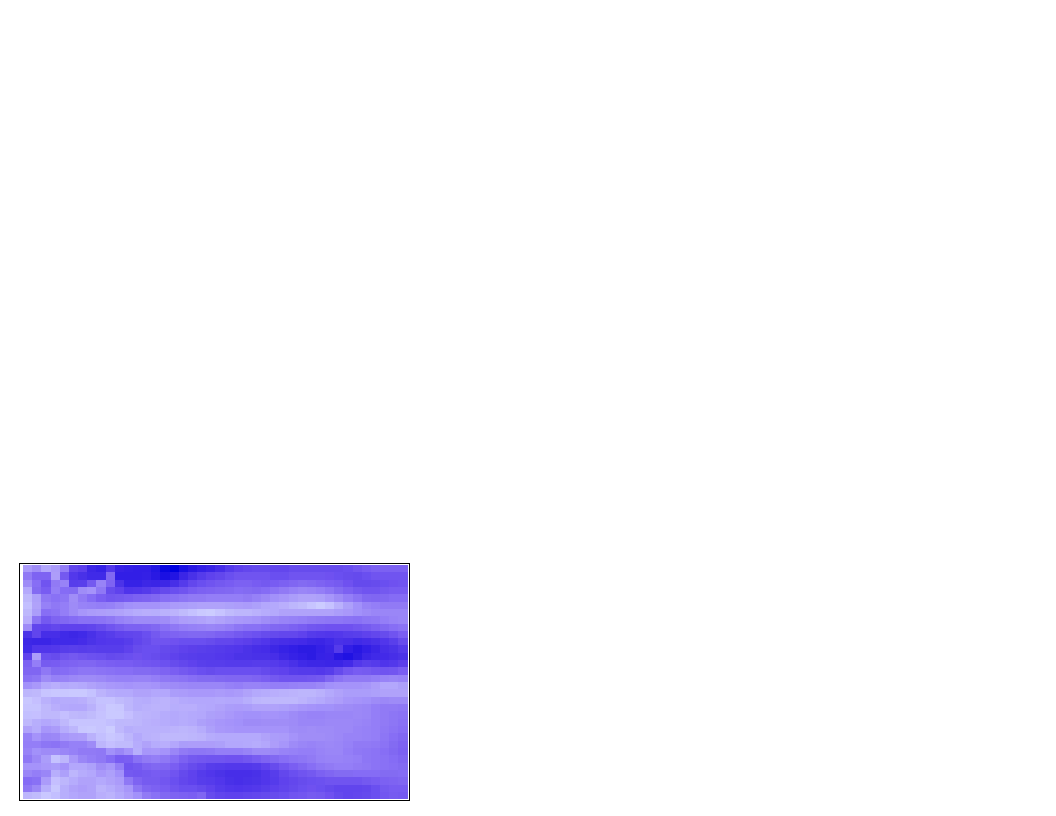 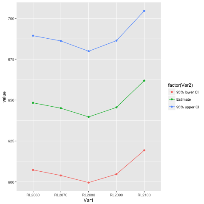 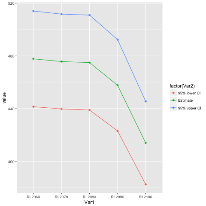 Return levels
Generalized Extreme Value Functions
GISS-E2-R monthly RCP8.5
Wind speed and precipitation totals
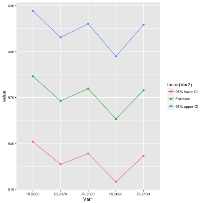 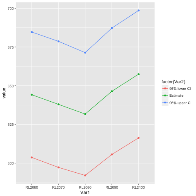 2030-2060
2040-2070
2050-2080
2060-2090
2070-2100
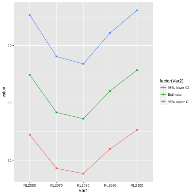 [Speaker Notes: We extracted data from the model, compile into future decades with 30-yr running climatologies, ran through a blackbox of GEV equation and produce time series of return levels]
Results: Return Intervals
Pago Pago, Am. Samoa
Honolulu, HI
Palikir, 
FSM
Majuro, 
RMI
Palau
Guam
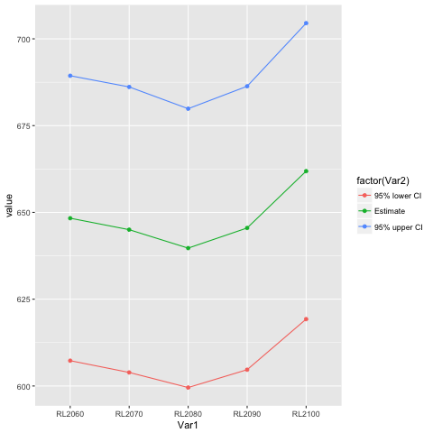 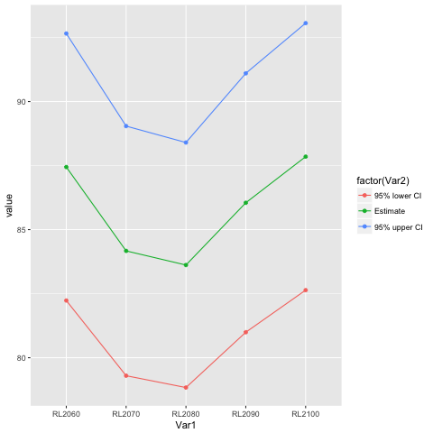 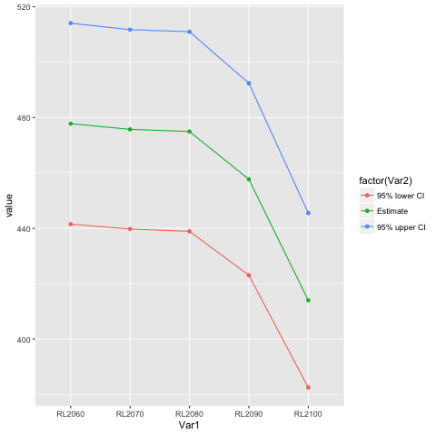 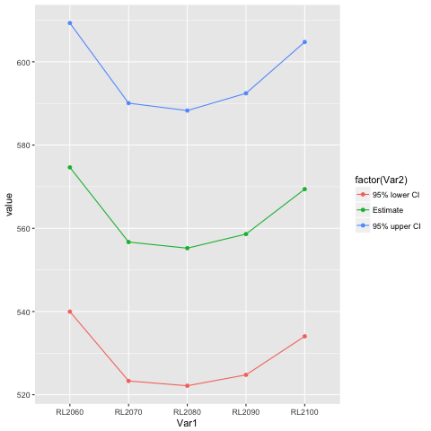 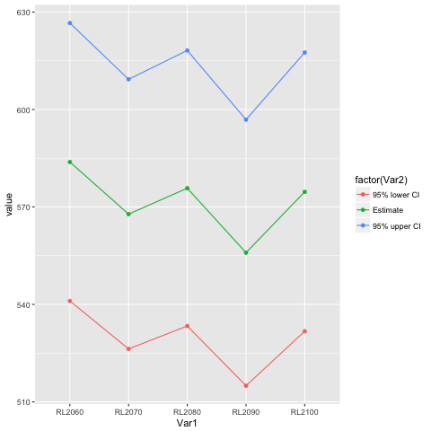 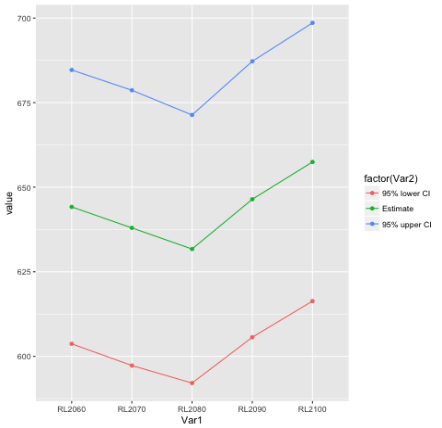 Monthly Precip Total (mm)
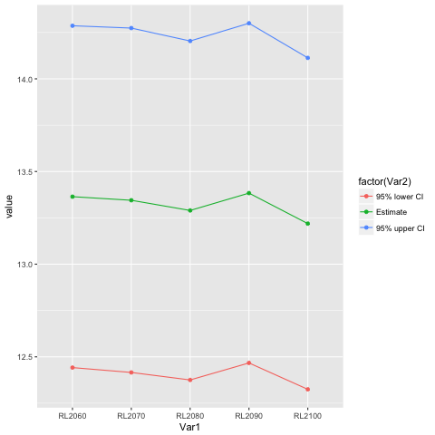 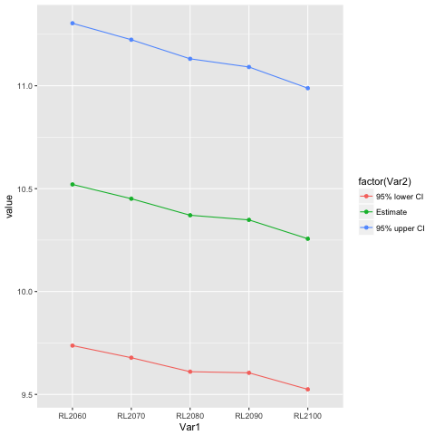 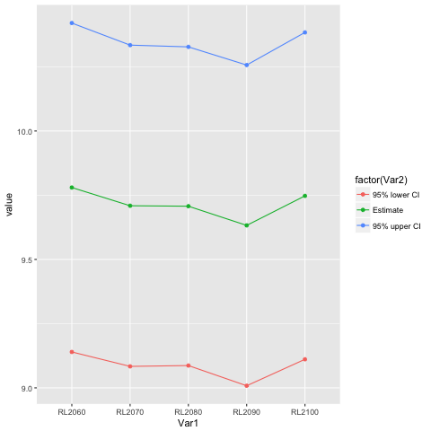 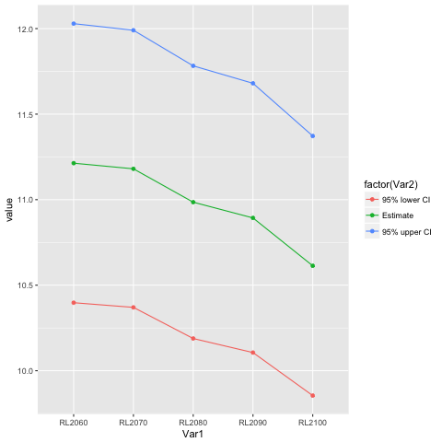 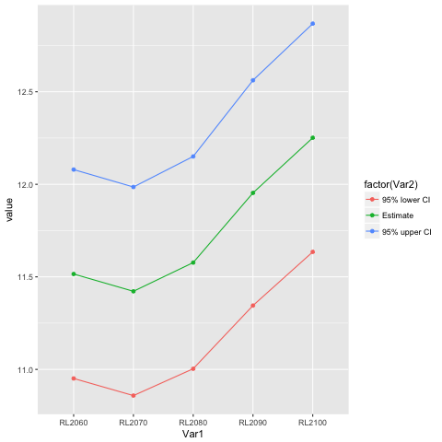 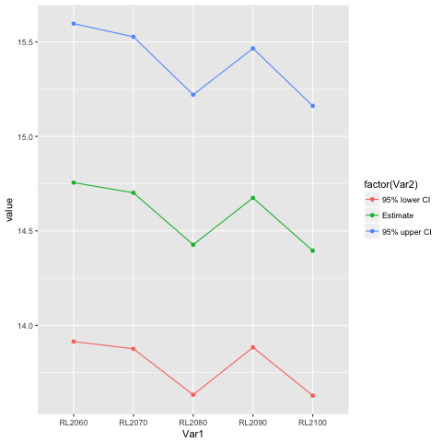 Monthly Avg. Wind  (m/s)
[Speaker Notes: These return levels are comparable to the results produce by the extreme percentiles]
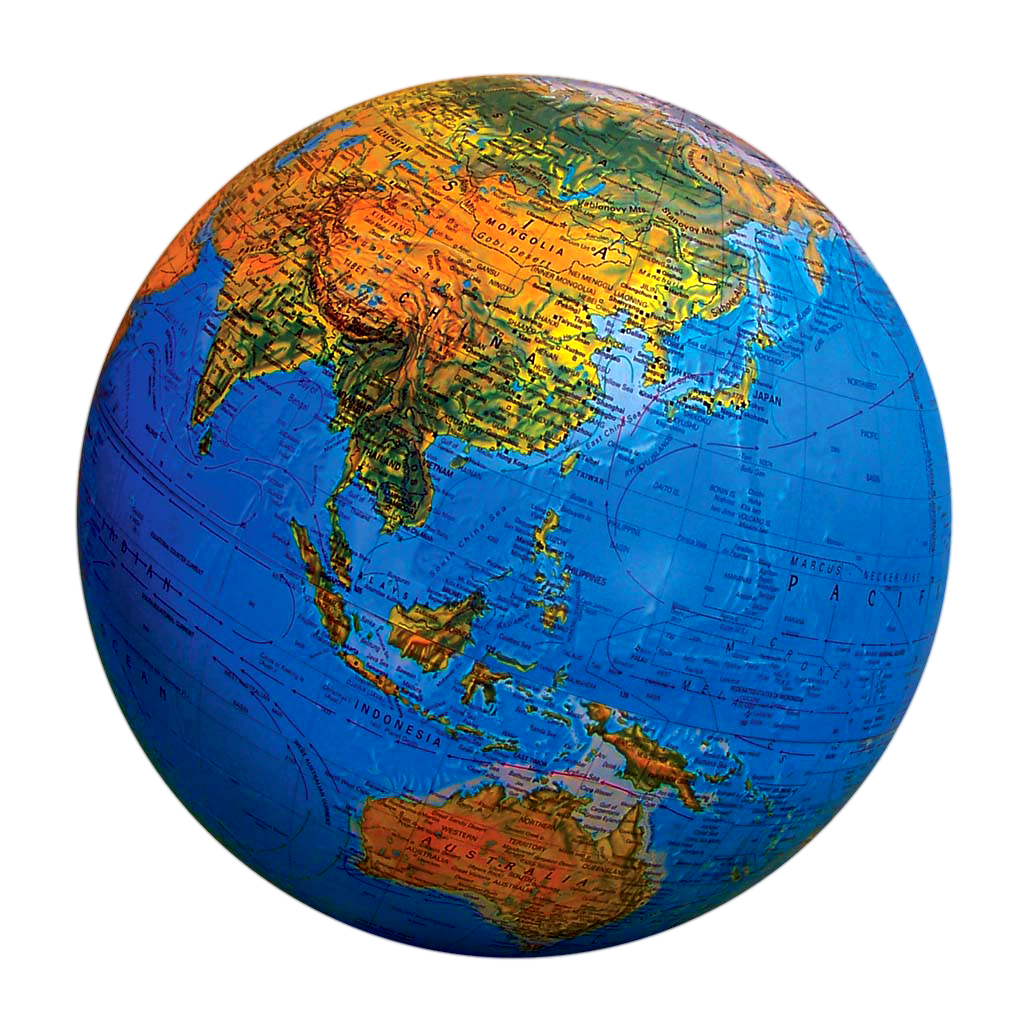 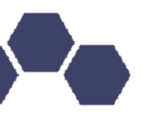 Project Objectives
Phase 1:
Model Selection
Verify Global Climate Models against NOAA datasets
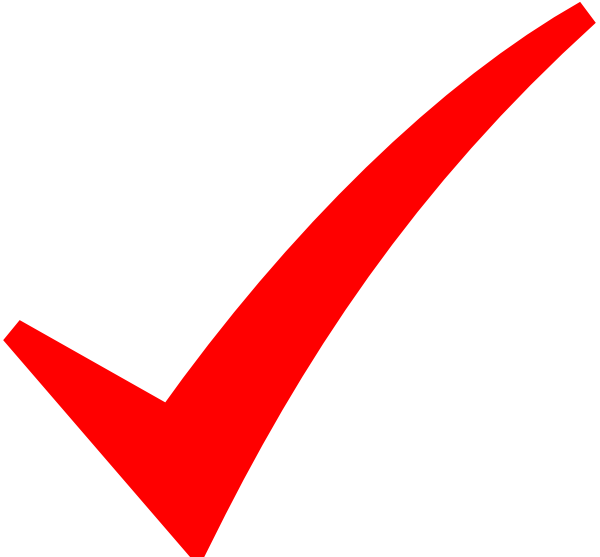 Calculate extreme percentile values of wind and rain
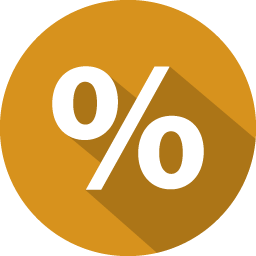 Phase 2:
Wind and Rain Extremes and Phenomena Projections
Compute return intervals of wind and rain events
1
50
Create projected trend in regional monsoon
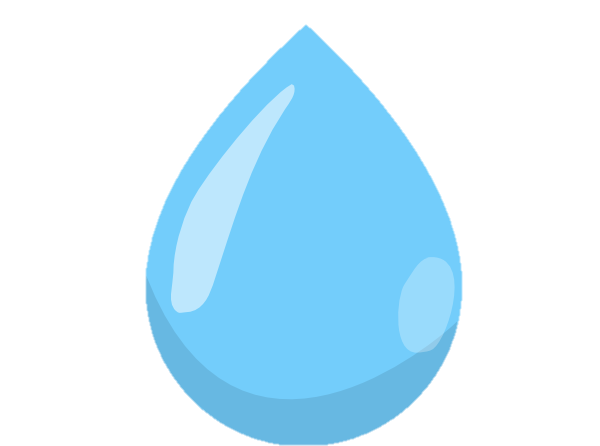 [Speaker Notes: Next step was the monsoon distribution]
Background: Monsoons
“seasonal reversal of winds”
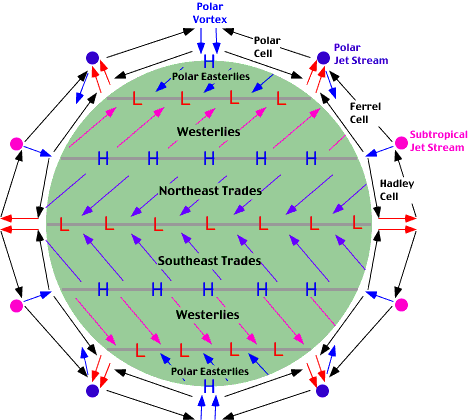 Monsoon Trough
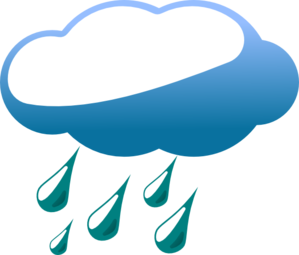 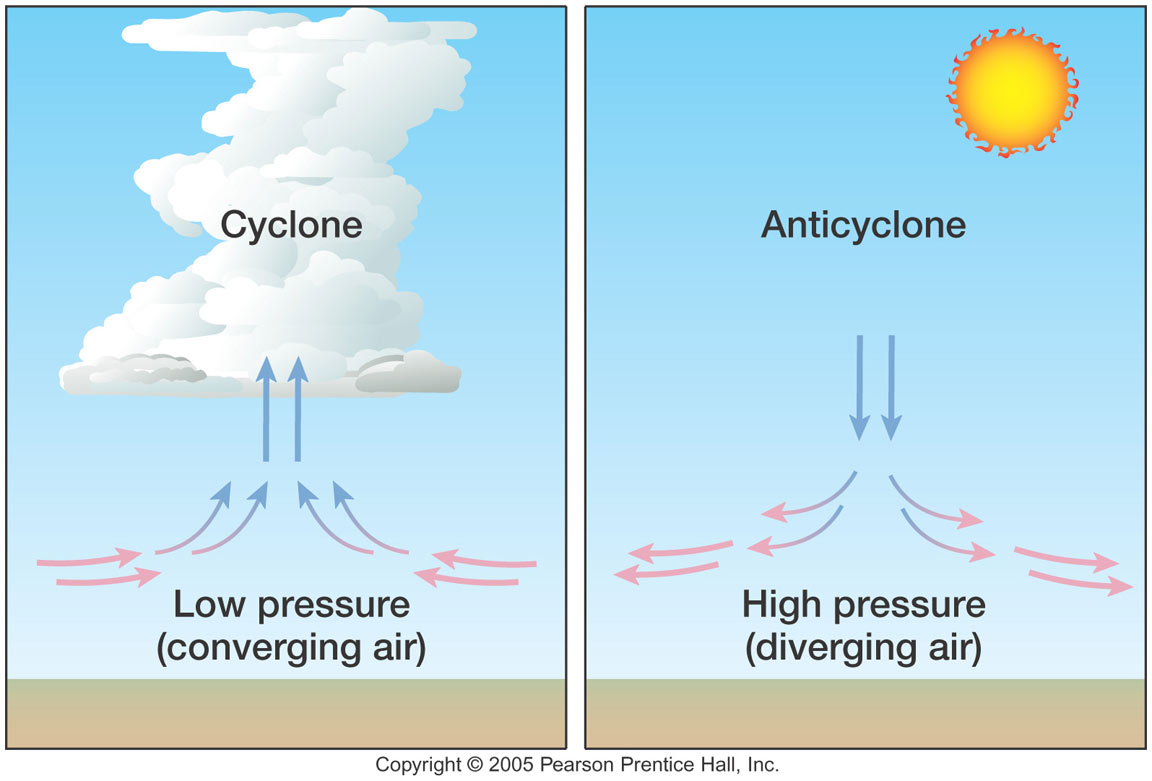 band of low pressure
southwest winds
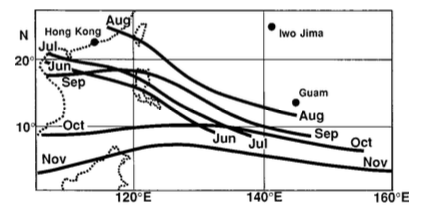 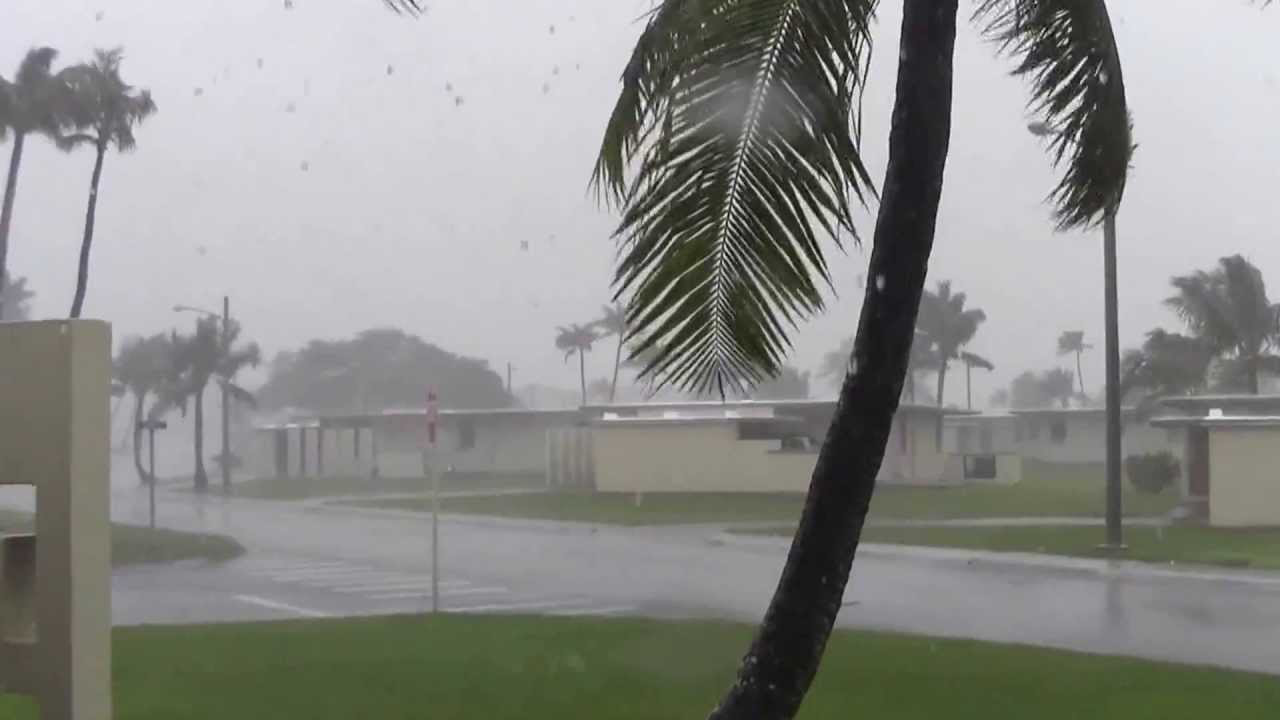 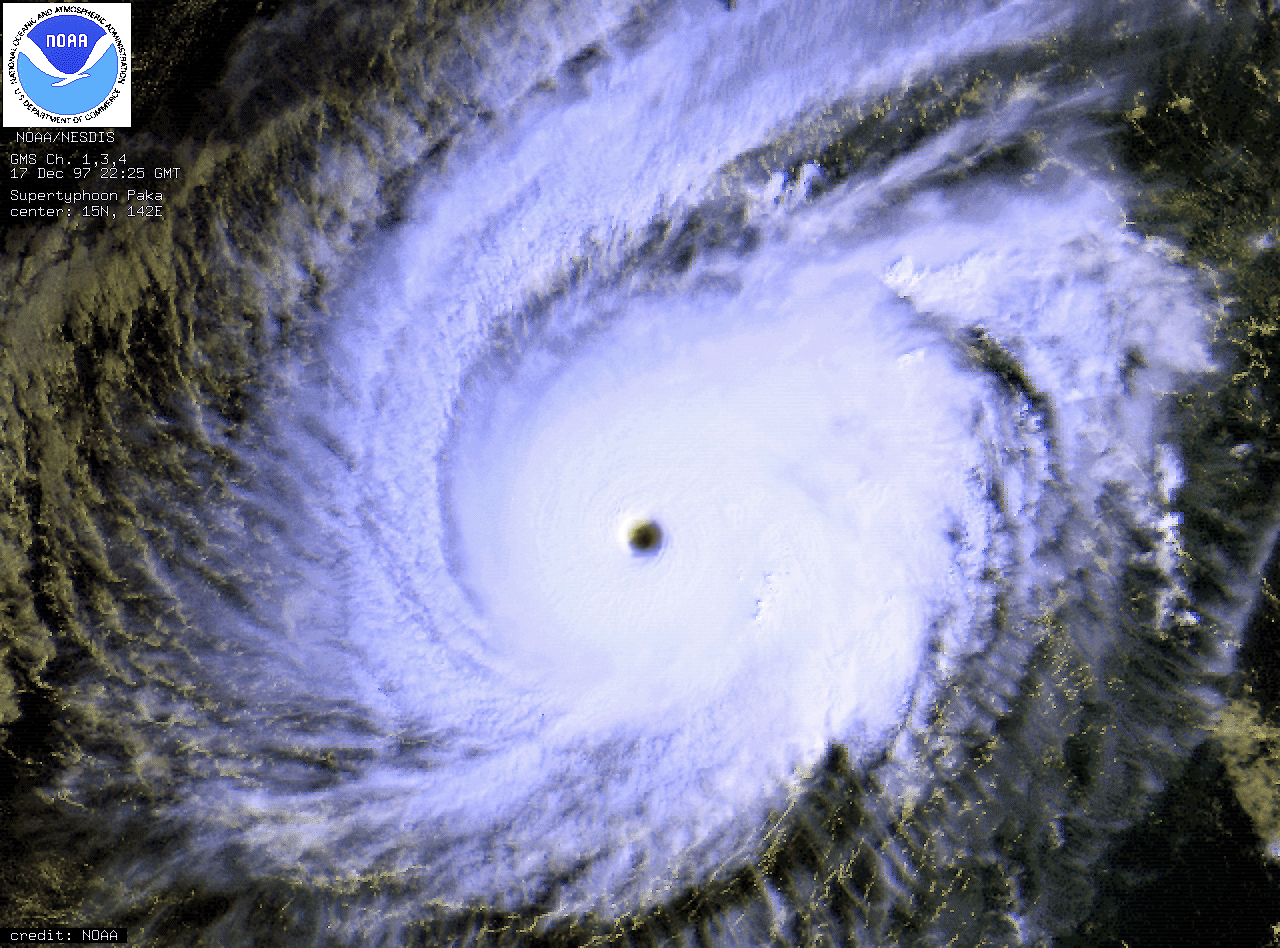 Tropical Cyclones
[Speaker Notes: Explain what a monsoon is: 

Monsoon trough = low pressure trough 

Trough migration is unique to WNP

TC Paka

Image: http://web.gccaz.edu/~lnewman/gph111/topic_units/pressure_winds/pressure/high_low_vertical.jpg
Image: http://www.physicalgeography.net/fundamentals/images/surfacecirculation.gif
Image: https://i.ytimg.com/vi/KQZdSul3Kgk/maxresdefault.jpg
Image: http://www.clker.com/cliparts/K/K/x/n/7/H/rain-md.png
Image: https://upload.wikimedia.org/wikipedia/commons/7/7a/Typhoon_Paka.gif]
Methods: Monsoon
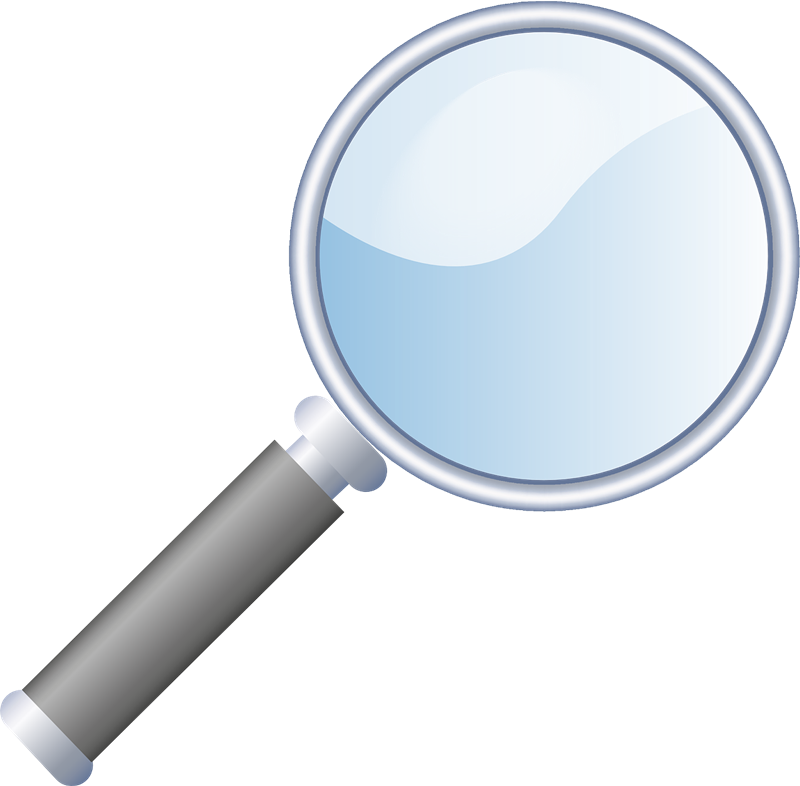 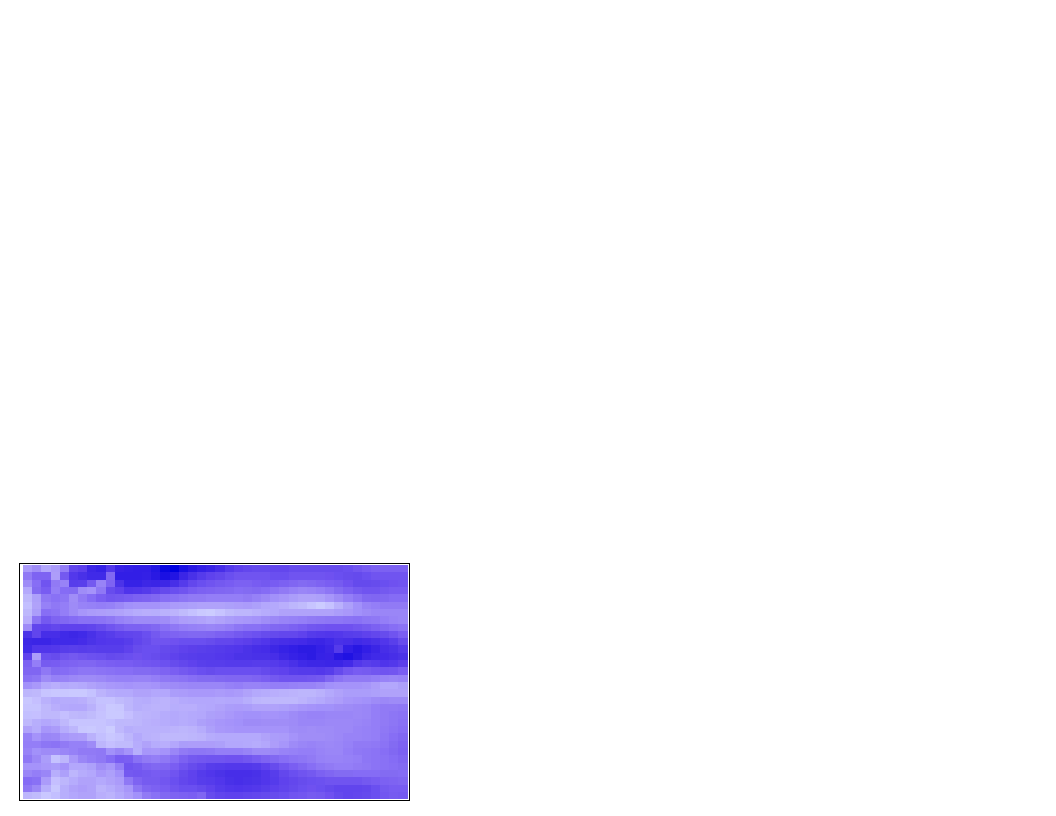 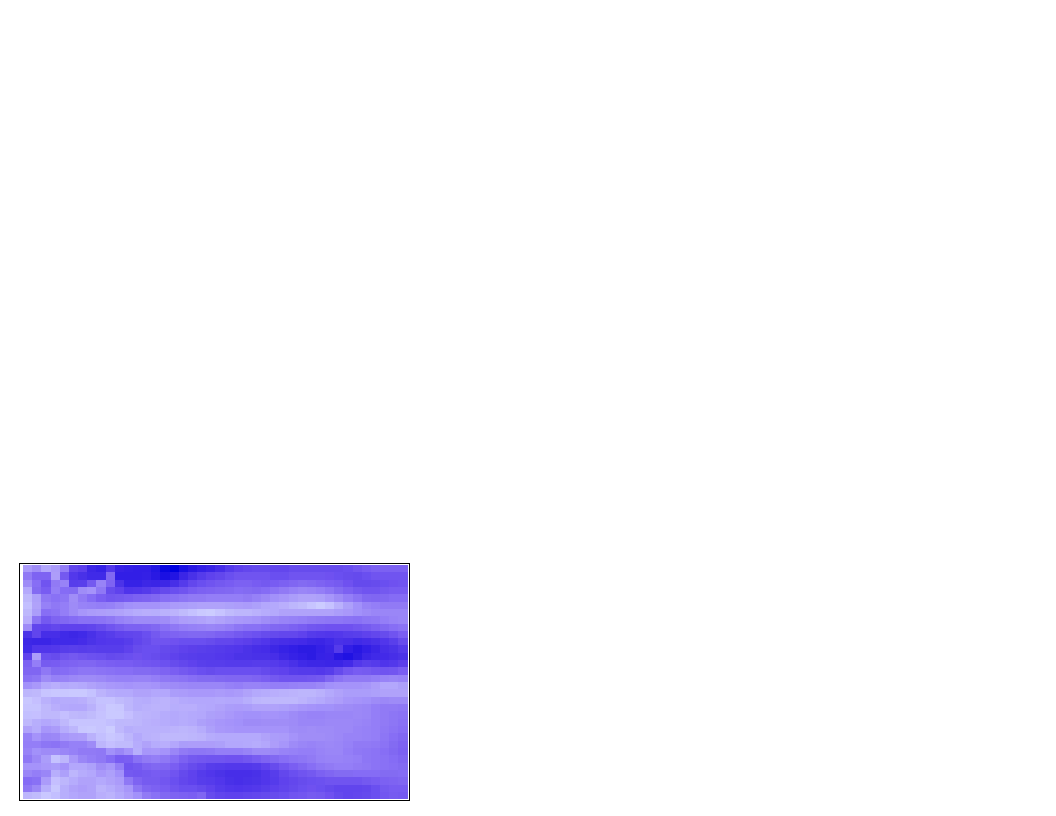 Frequency Maps
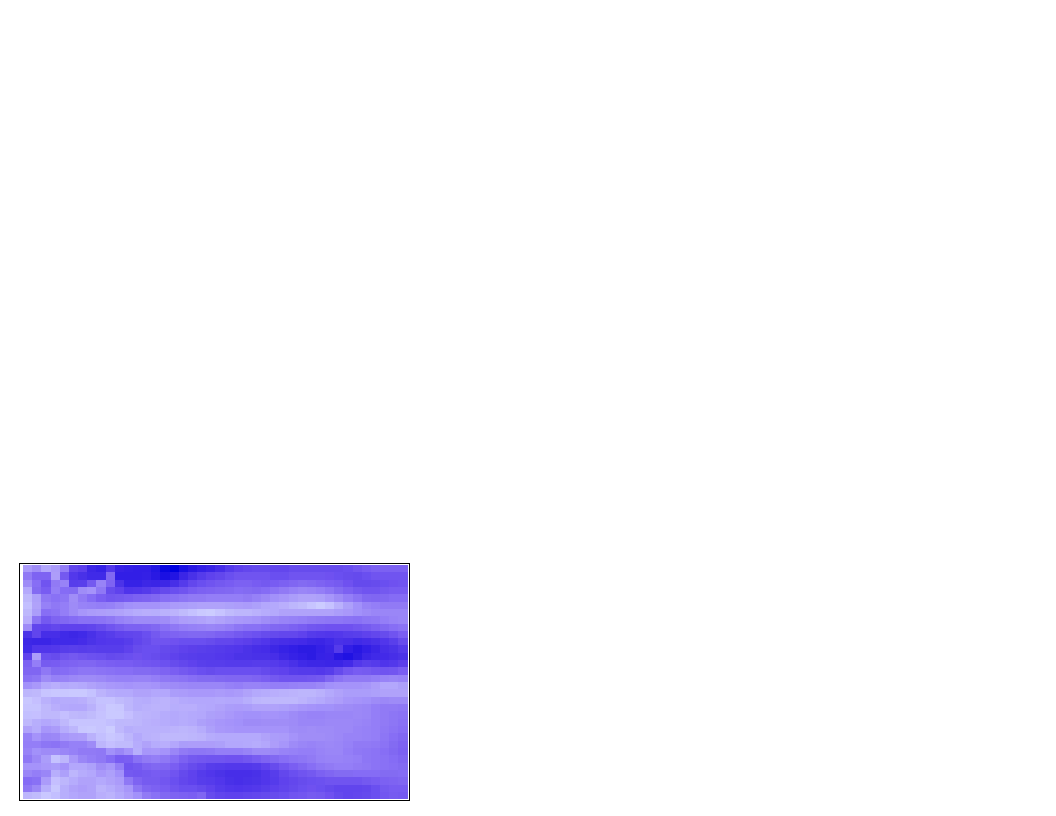 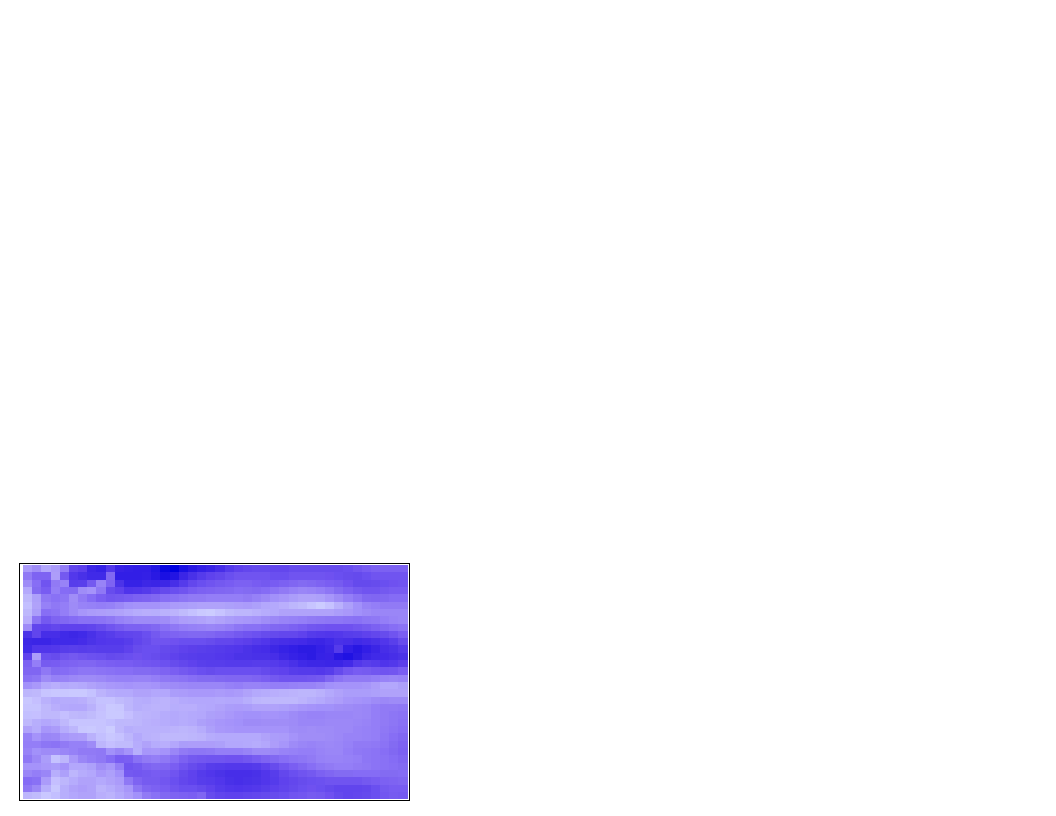 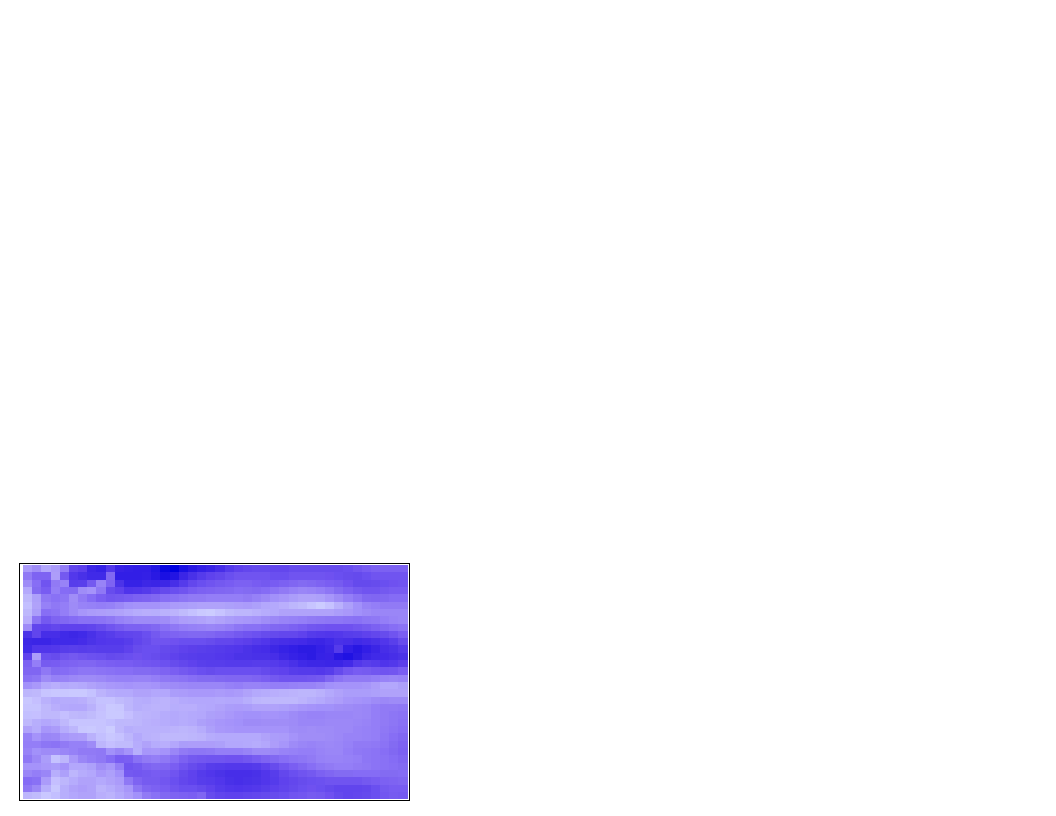 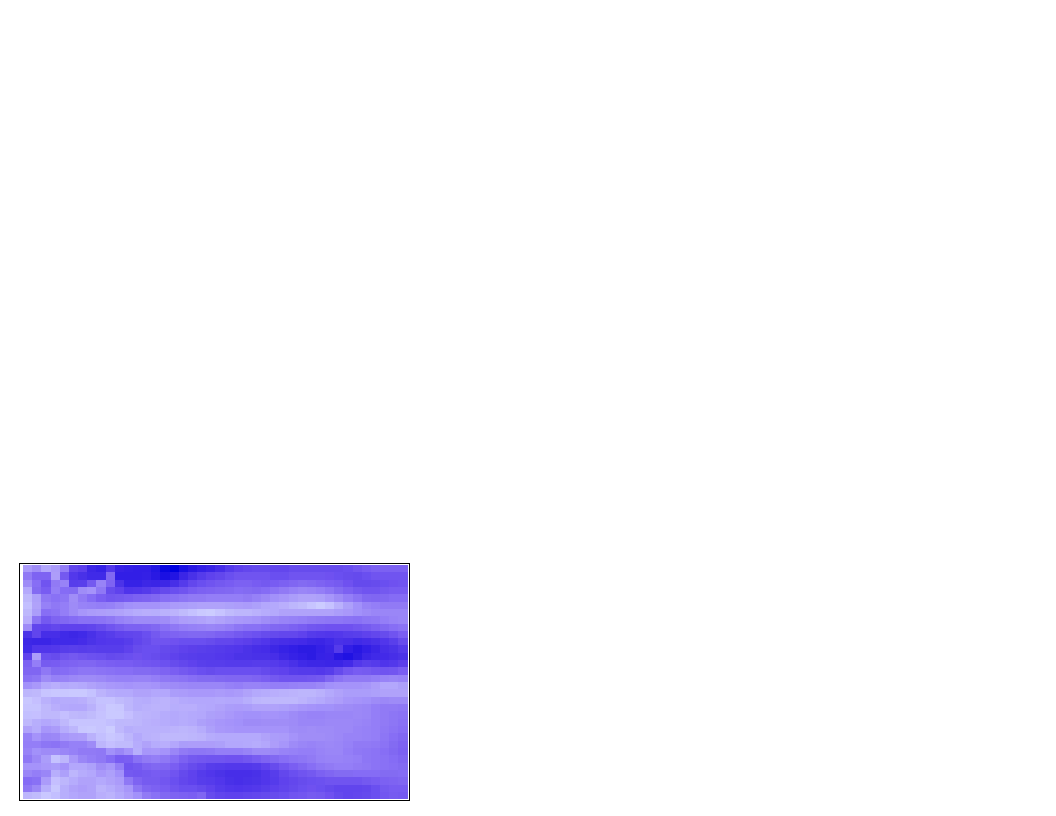 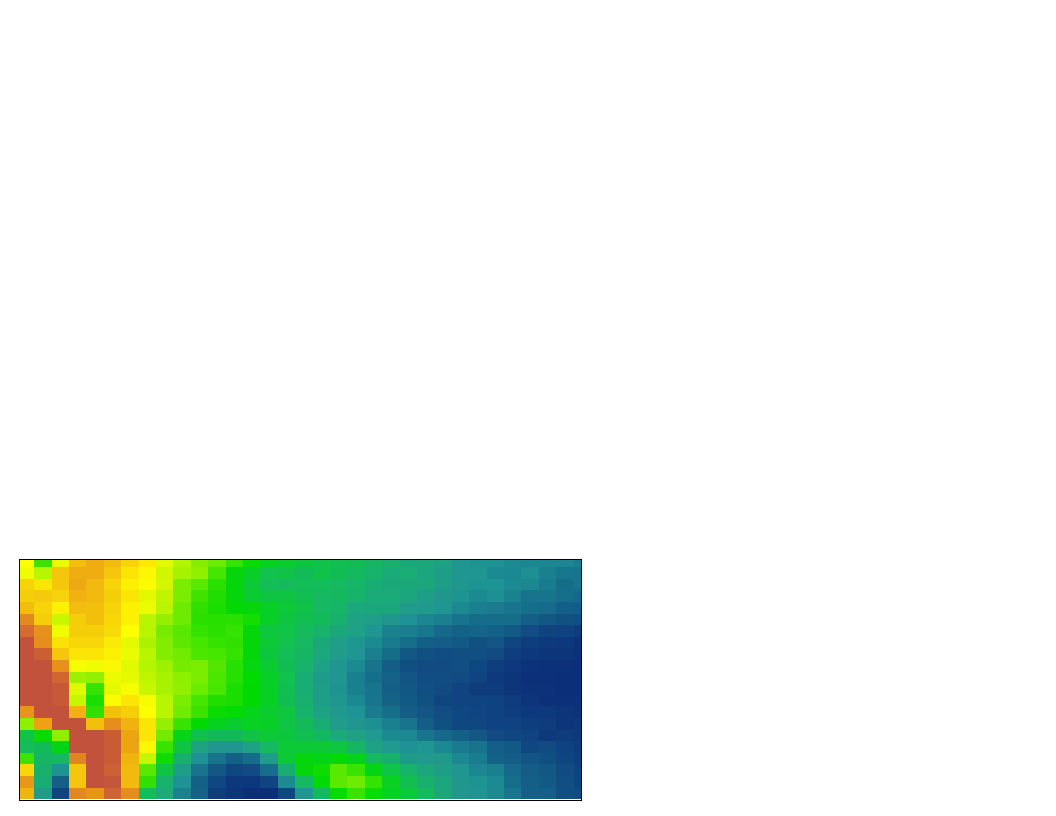 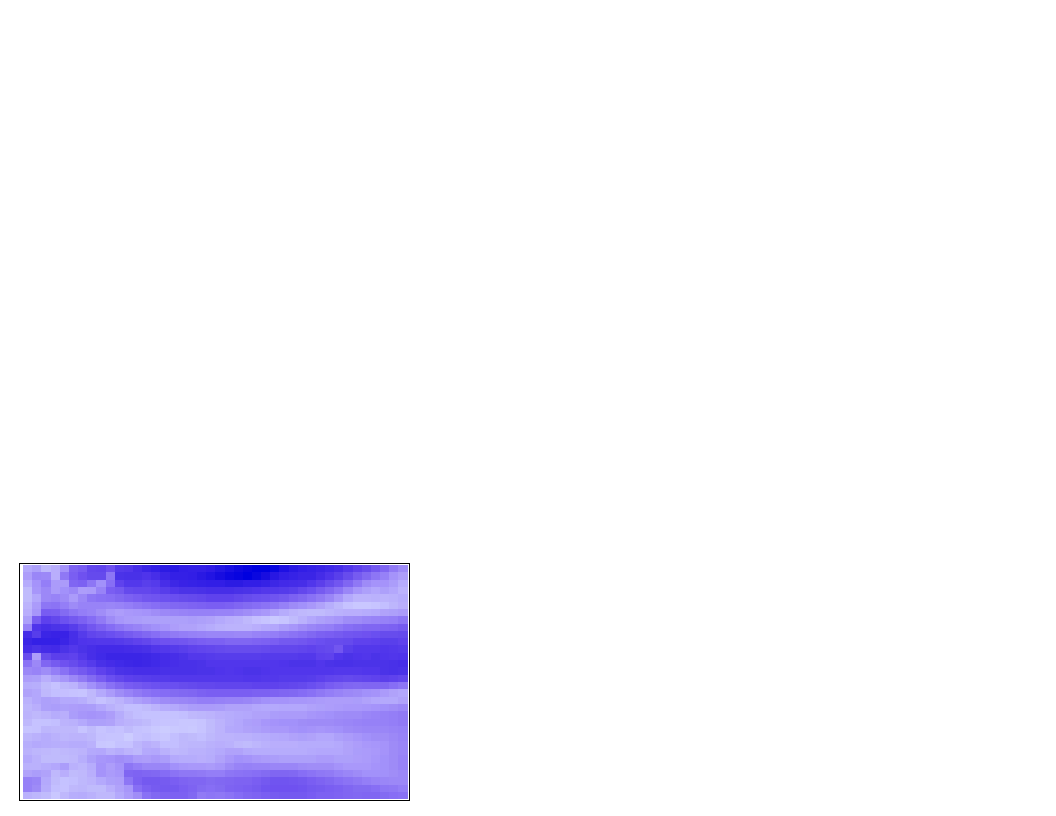 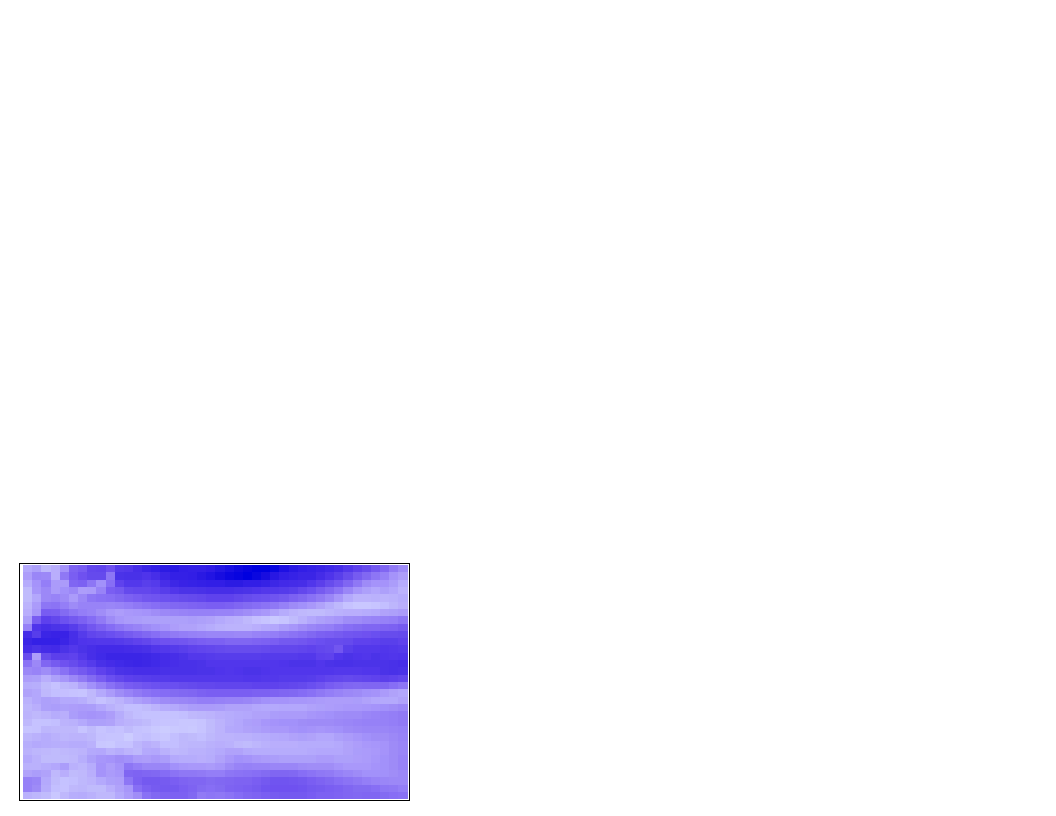 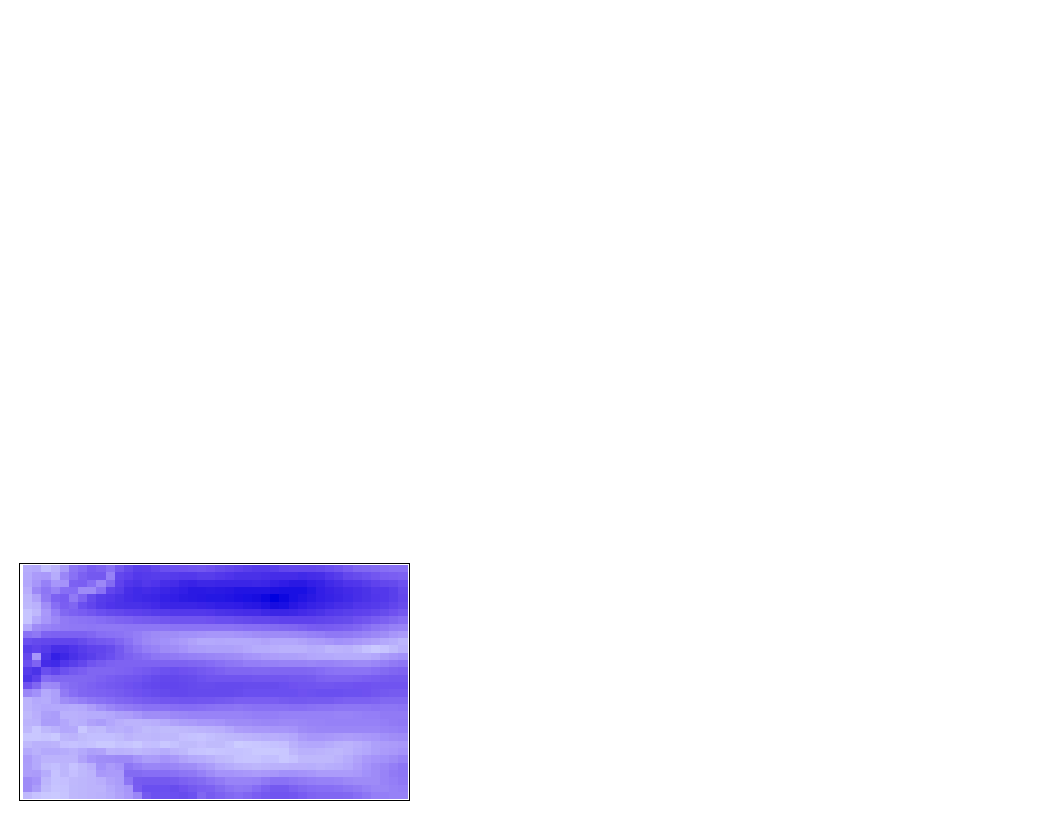 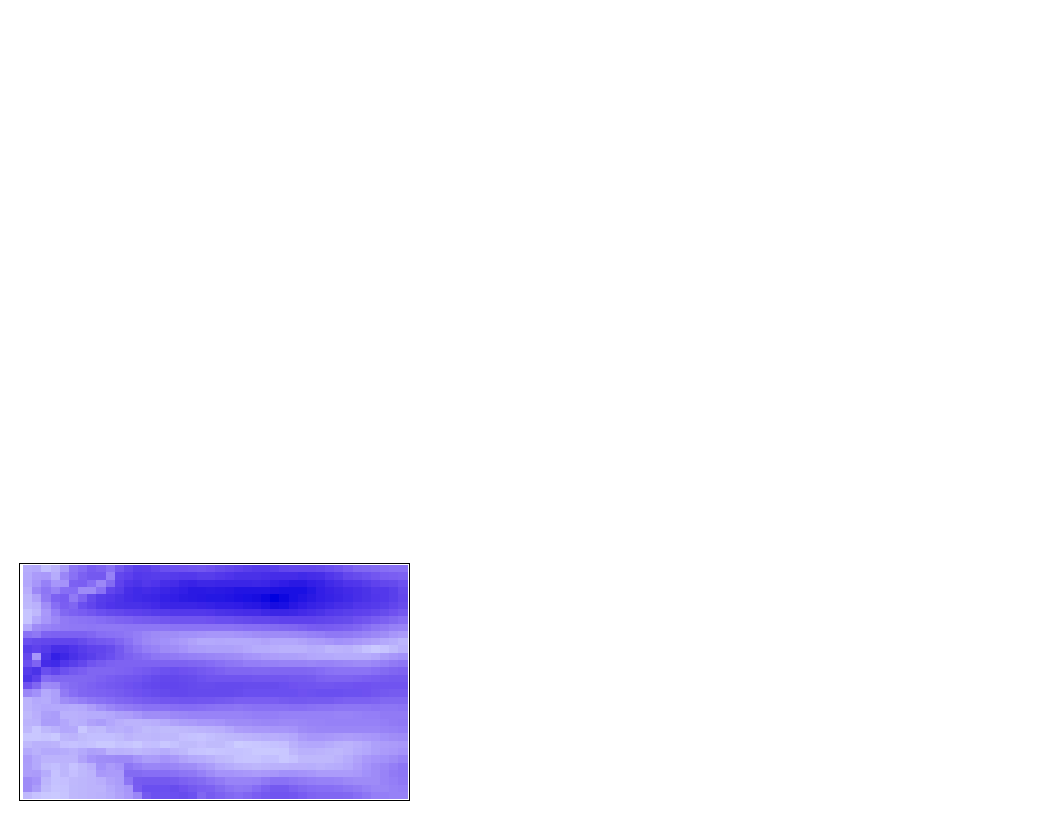 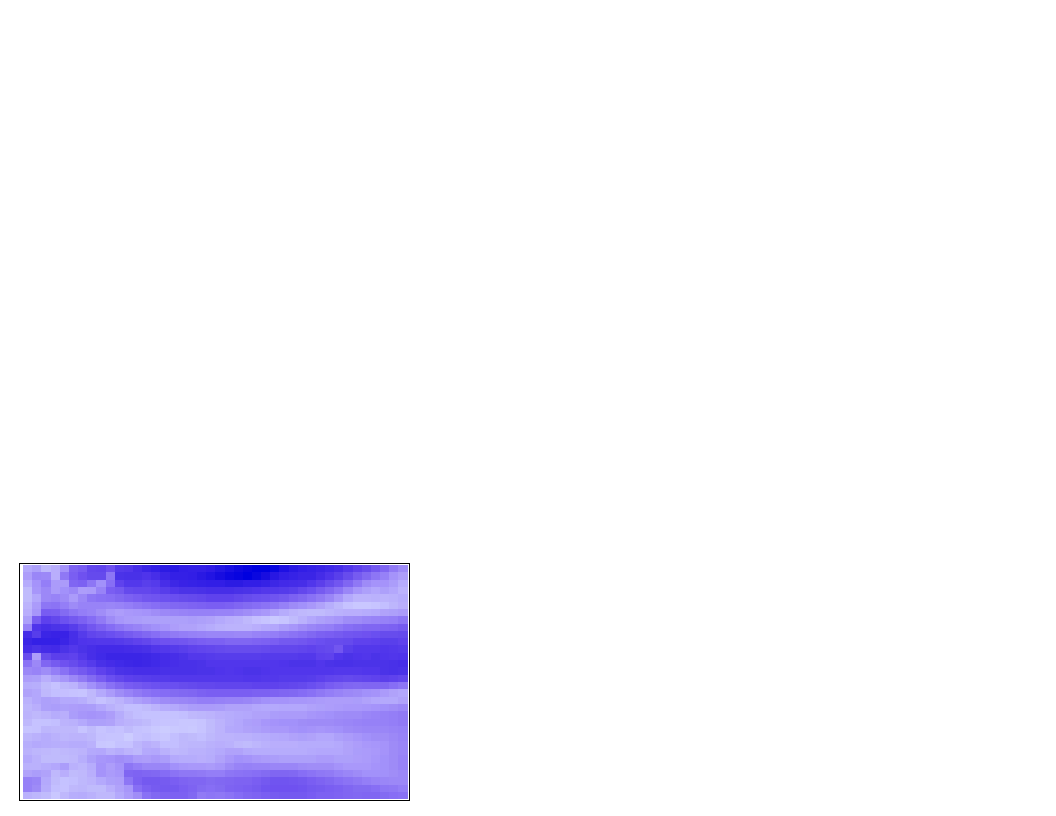 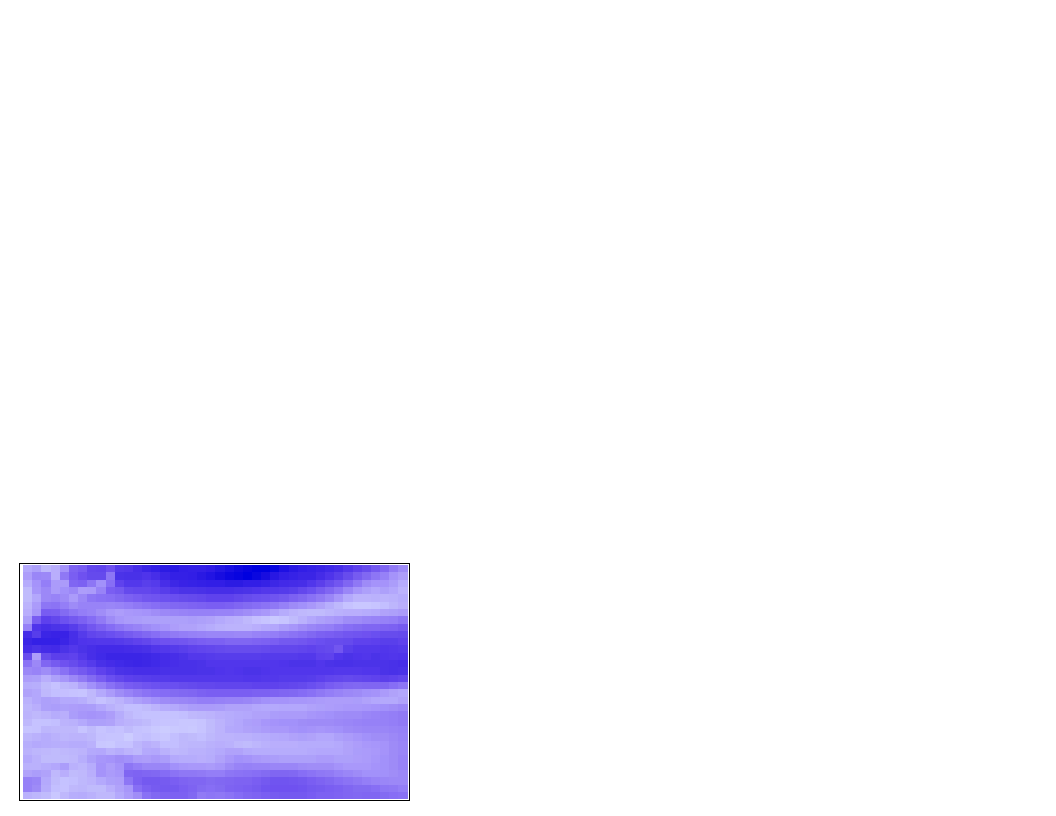 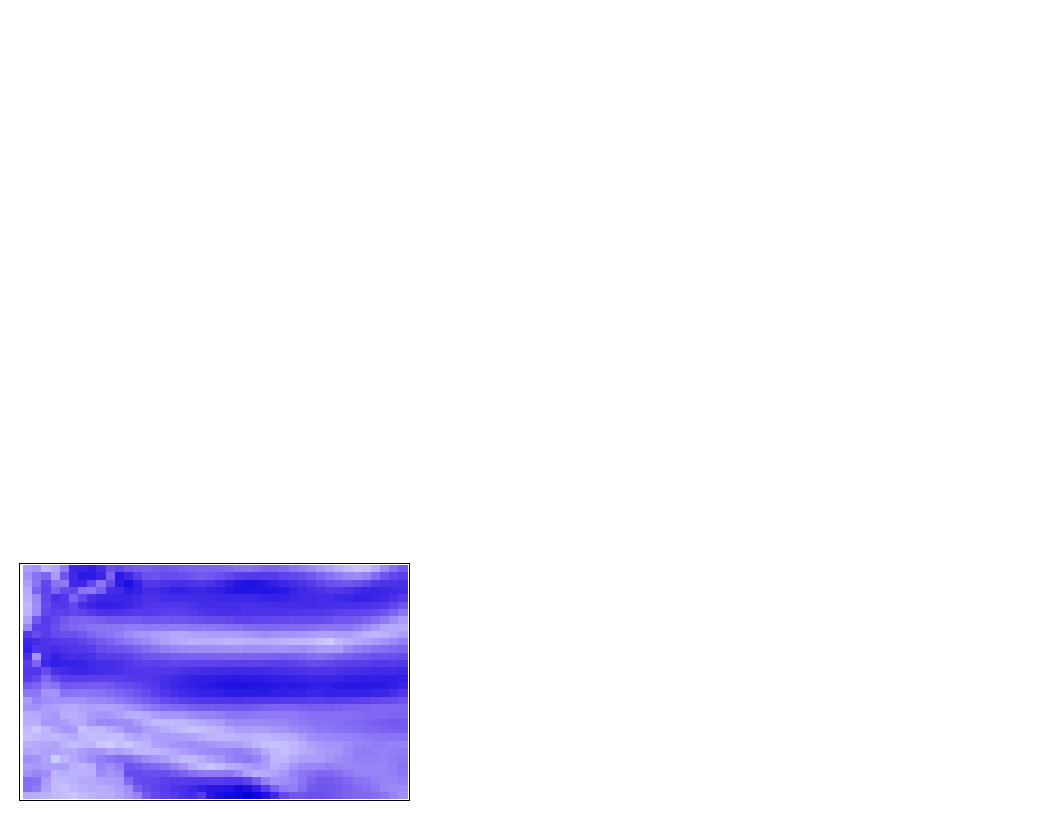 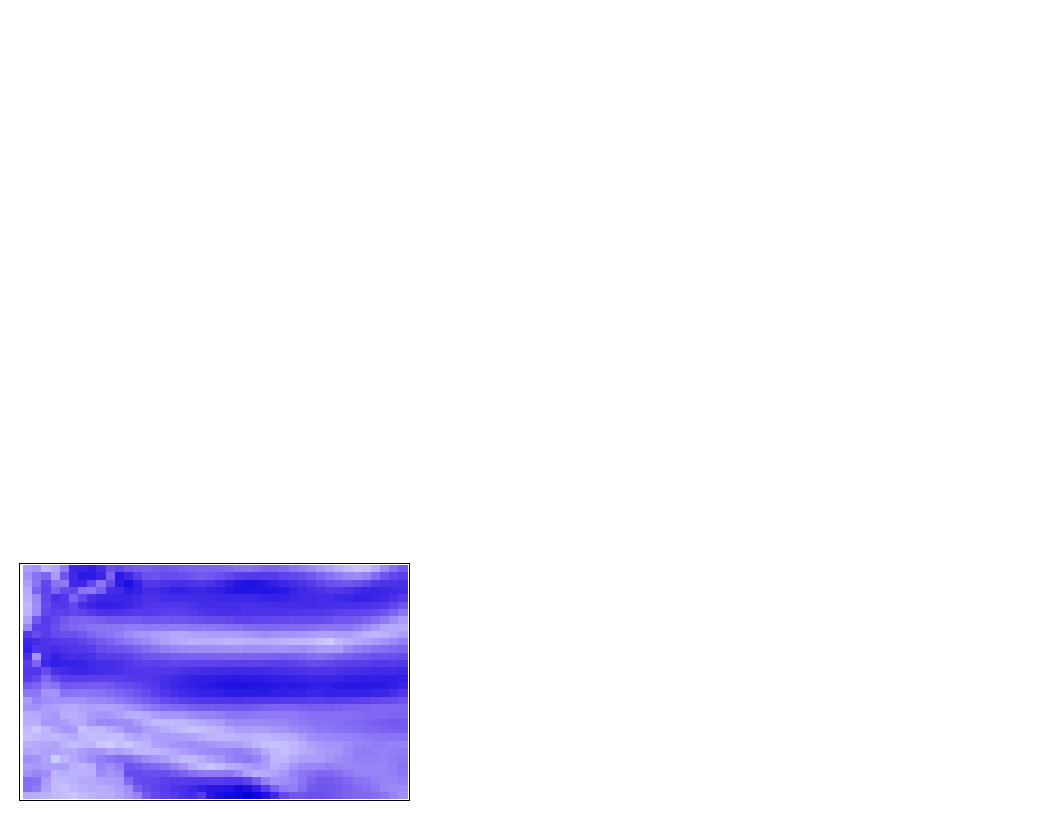 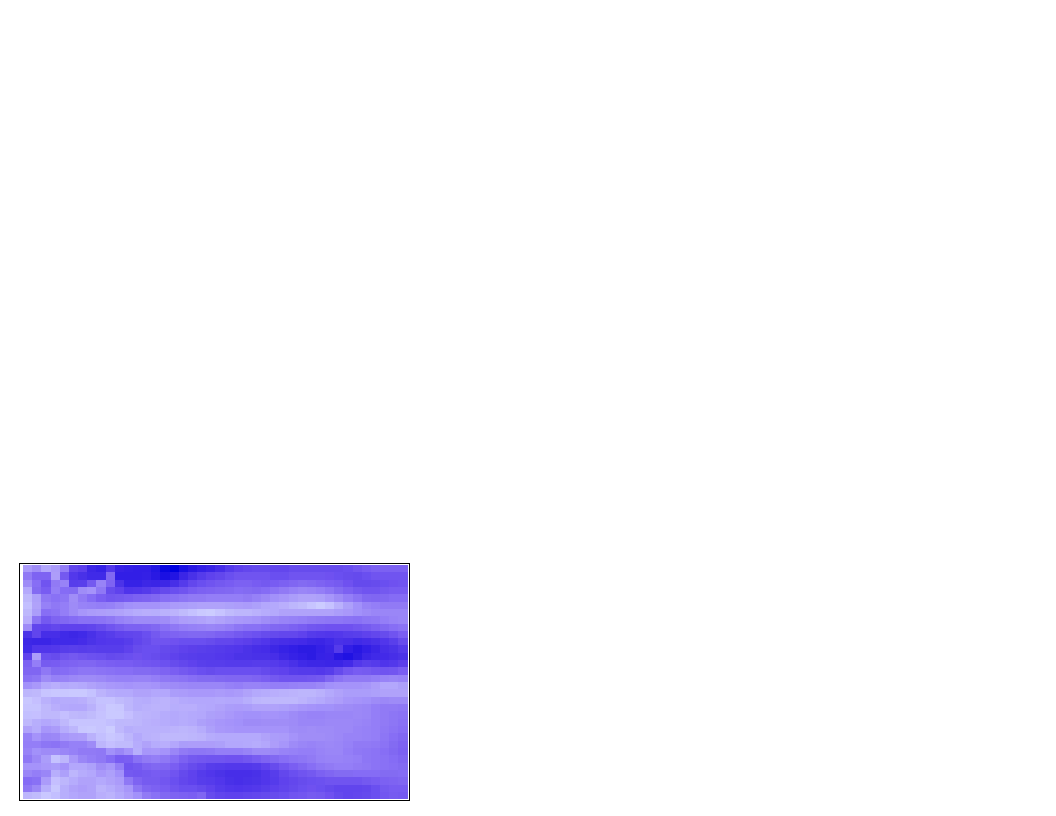 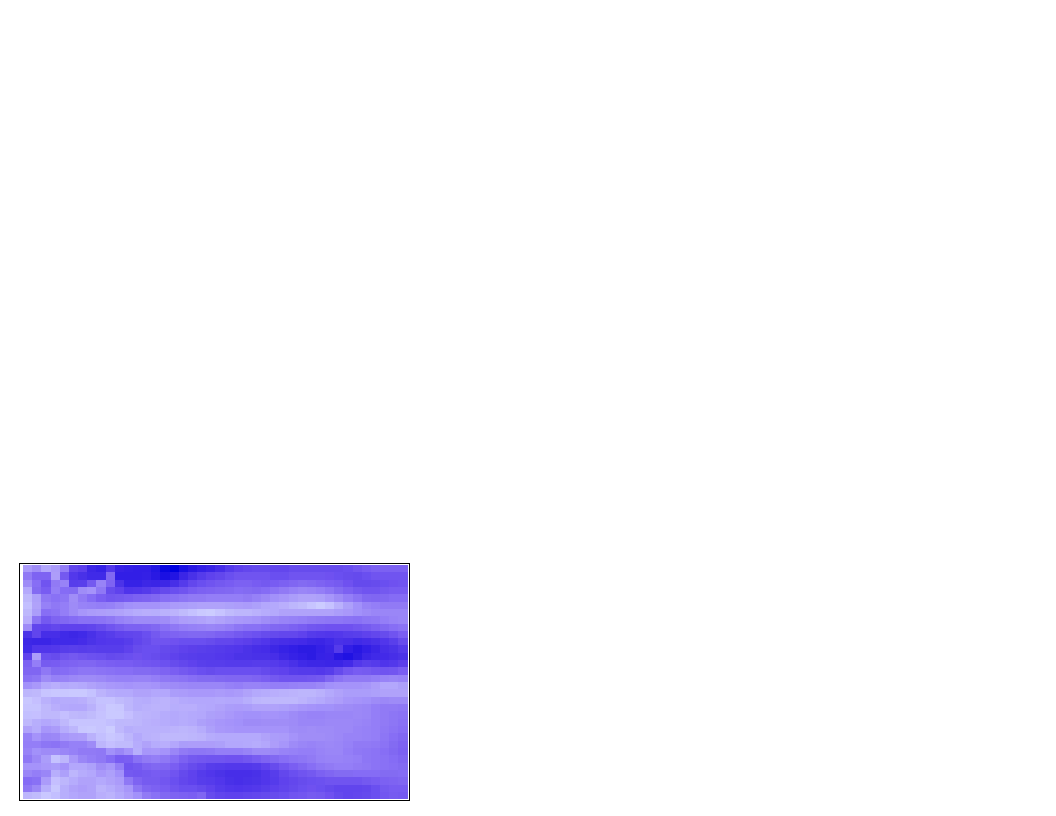 June – October
Average Number of Monsoon Days Per Year
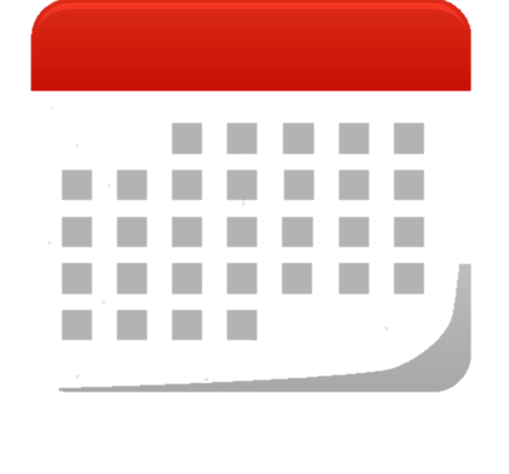 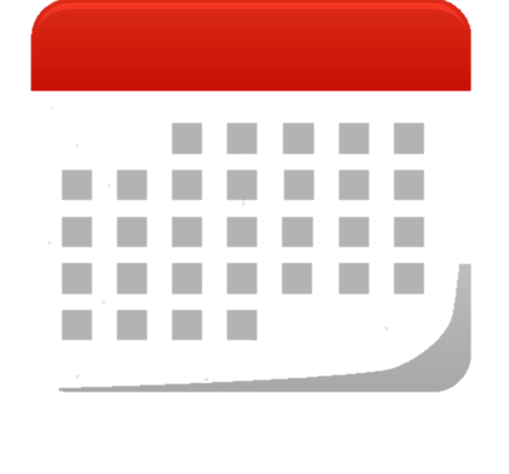 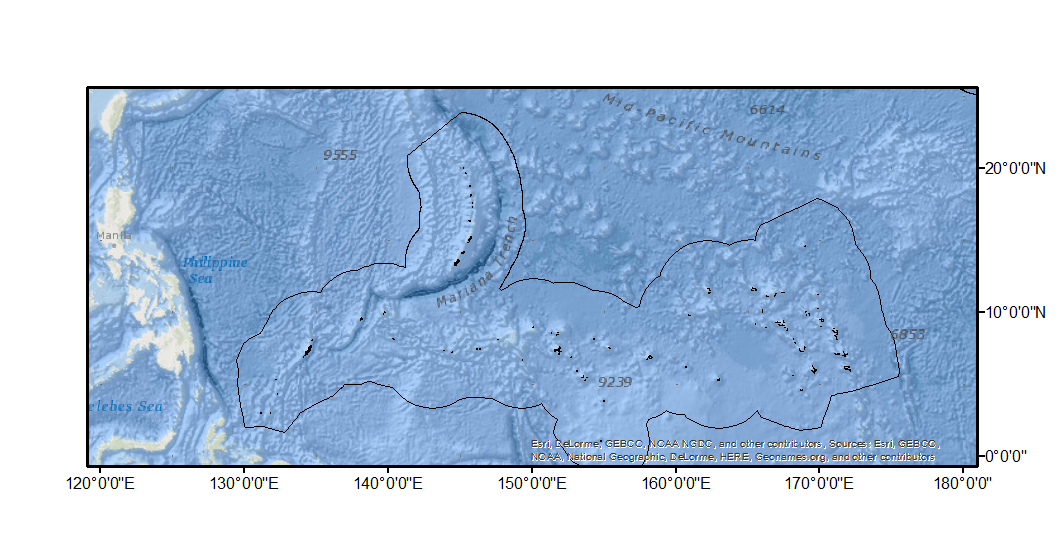 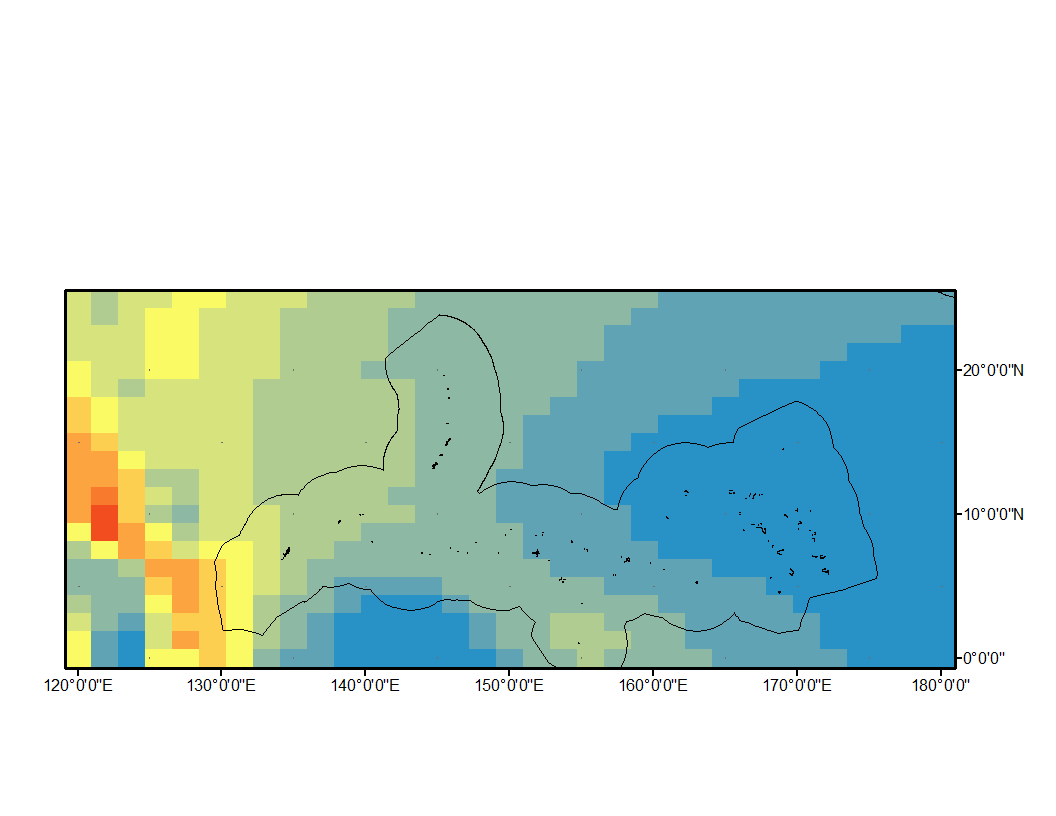 ACCESS1-0 daily
Wind direction and precipitation rate
[Speaker Notes: We used criteria from our partners to define monsoons and compiled into future decades. Marked cells as “yes monsoon happened here on this day or not” and counted number of yes days in a decade, normalized to year

Image: http://cliparting.com/wp-content/uploads/2016/07/Free-magnifying-glass-clip-art.png
Image: https://i.stack.imgur.com/qPzBM.png]
Results: Monsoon
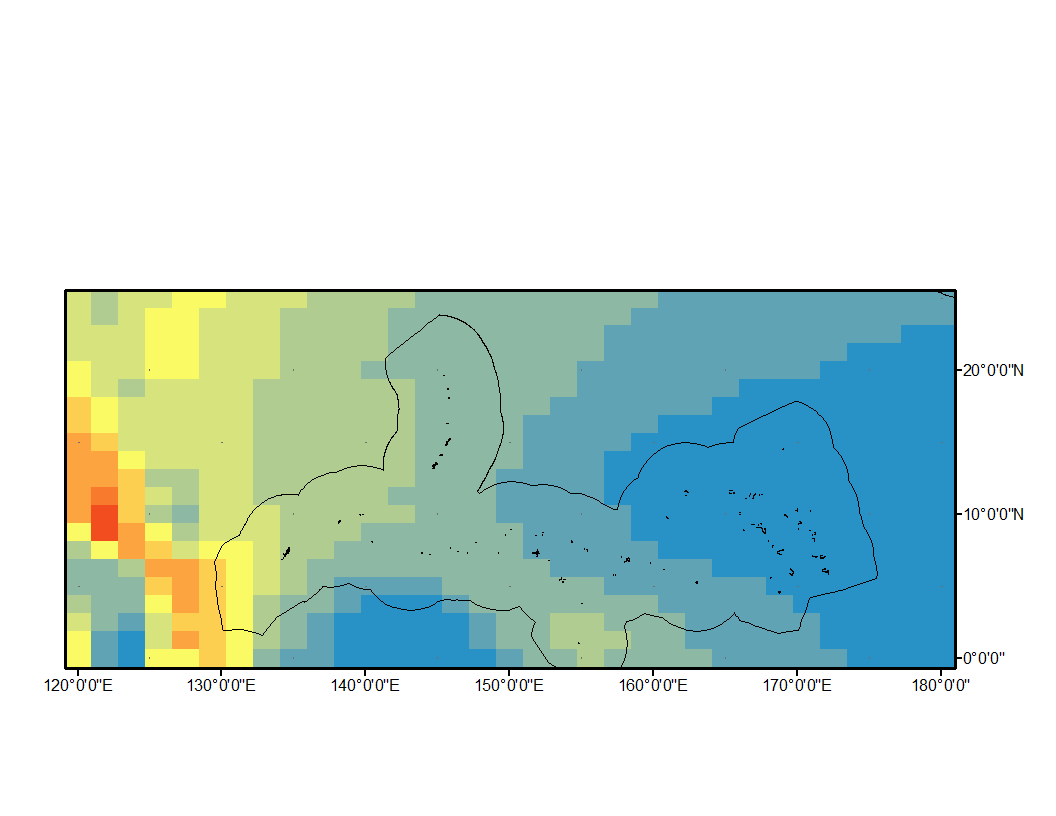 Historic Period
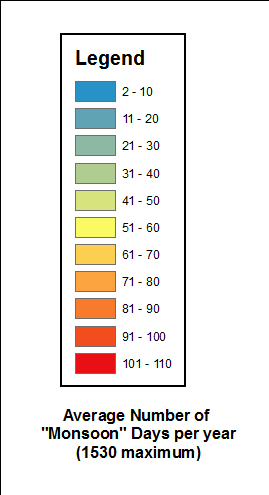 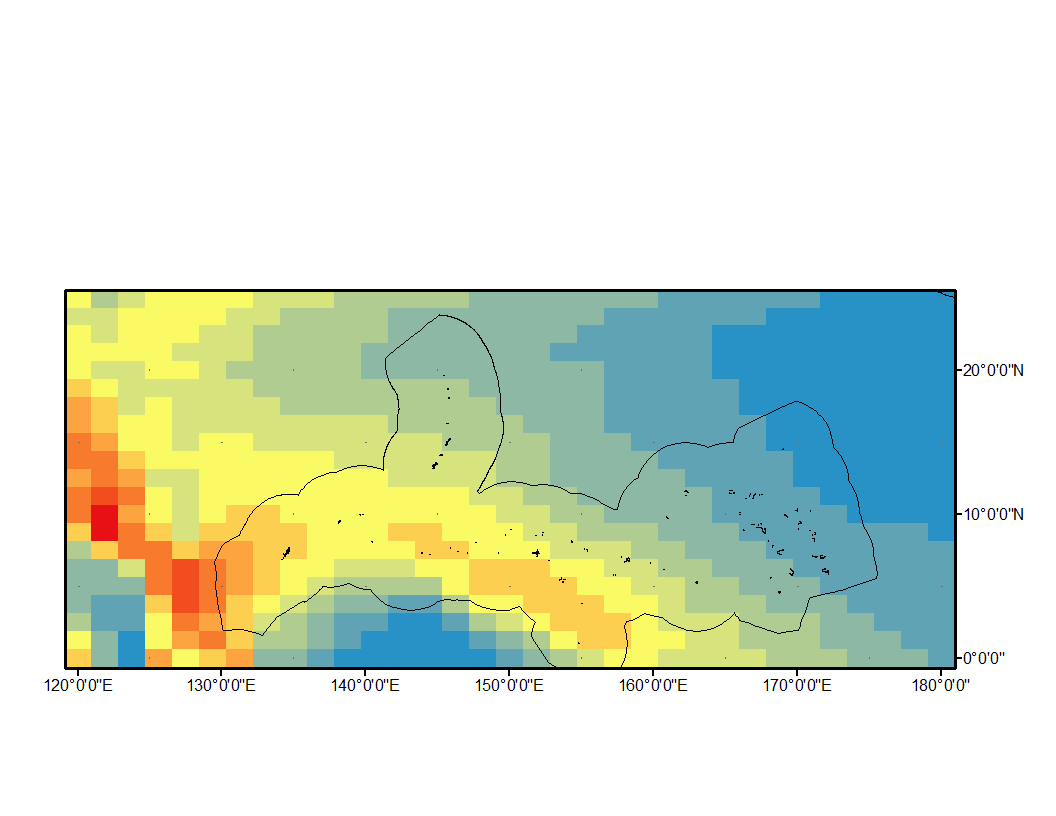 2090-2099
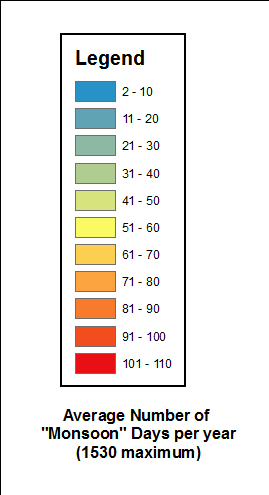 ACCESS1-0 Resolution: 
1.241 x 1.875 degrees
[Speaker Notes: We see an increase in the number of monsoon days in the Fed States of Micronesia at the end of the 21 century. 

** location of monsoon trough == potential forecasting of TCs]
Results: Monsoon
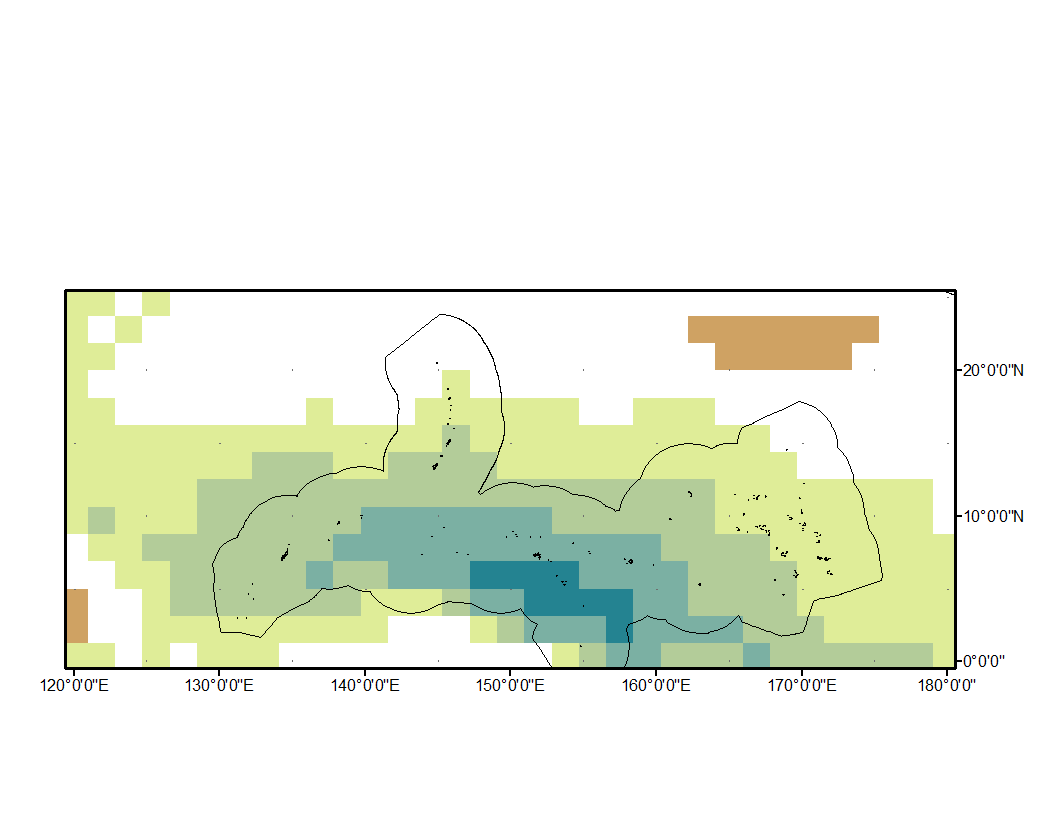 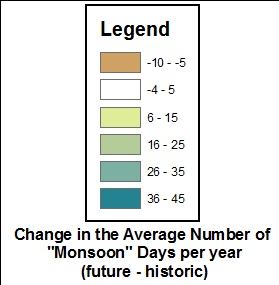 ACCESS1-0 Resolution: 
1.241 x 1.875 degrees
[Speaker Notes: We see an increase in the number of monsoon days in the Fed States of Micronesia at the end of the 21 century.]
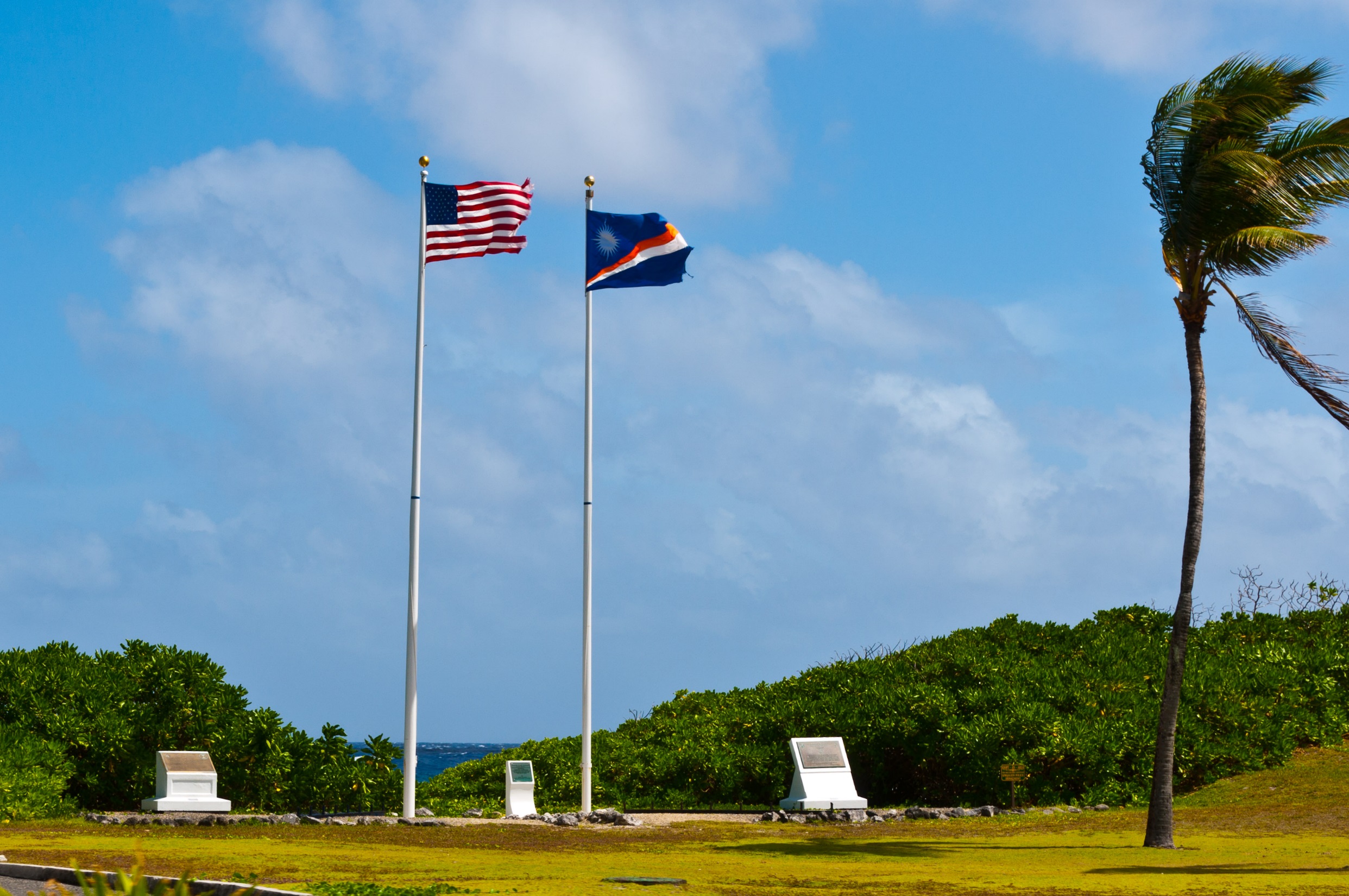 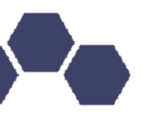 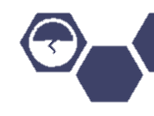 Discussion
[Speaker Notes: The limitations in our methodology were A,B,&C. This will lead to future work that will address the limitations by computing an MME and engaging TEK.]
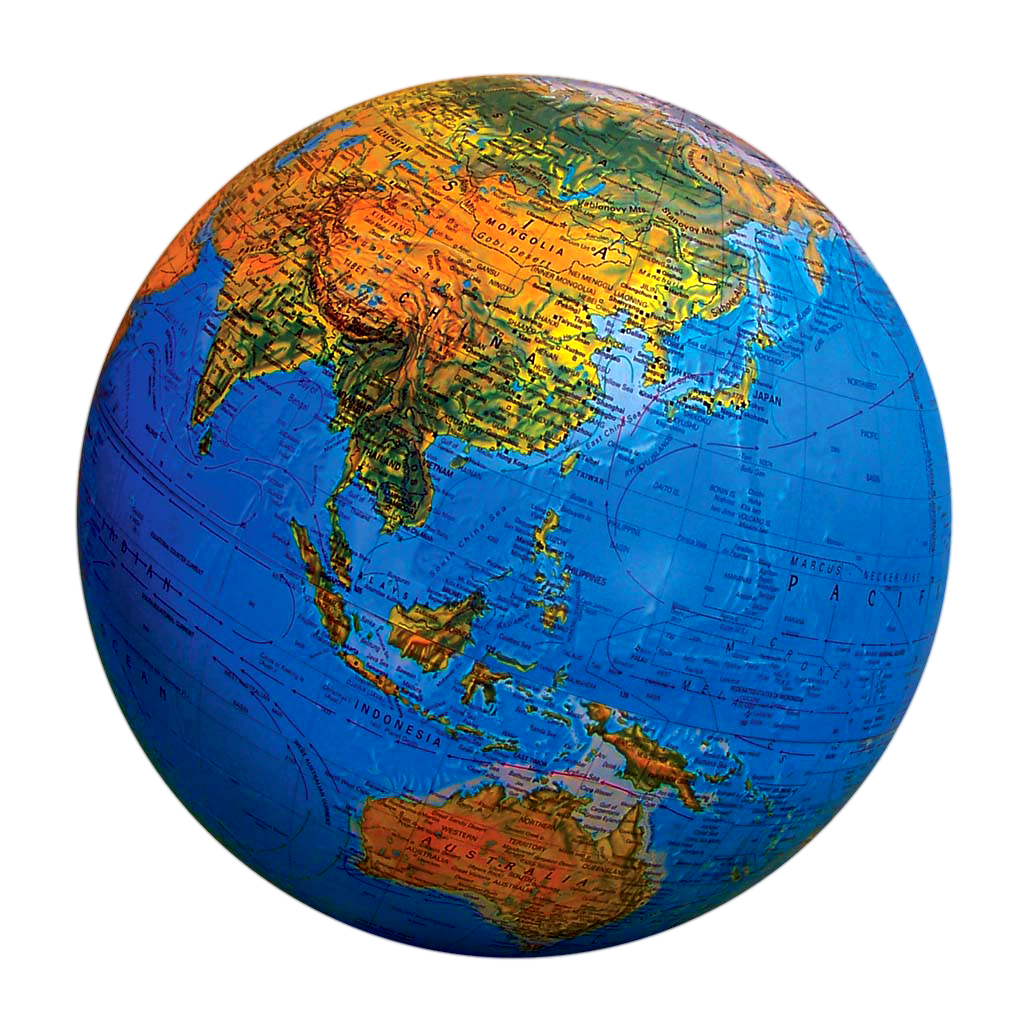 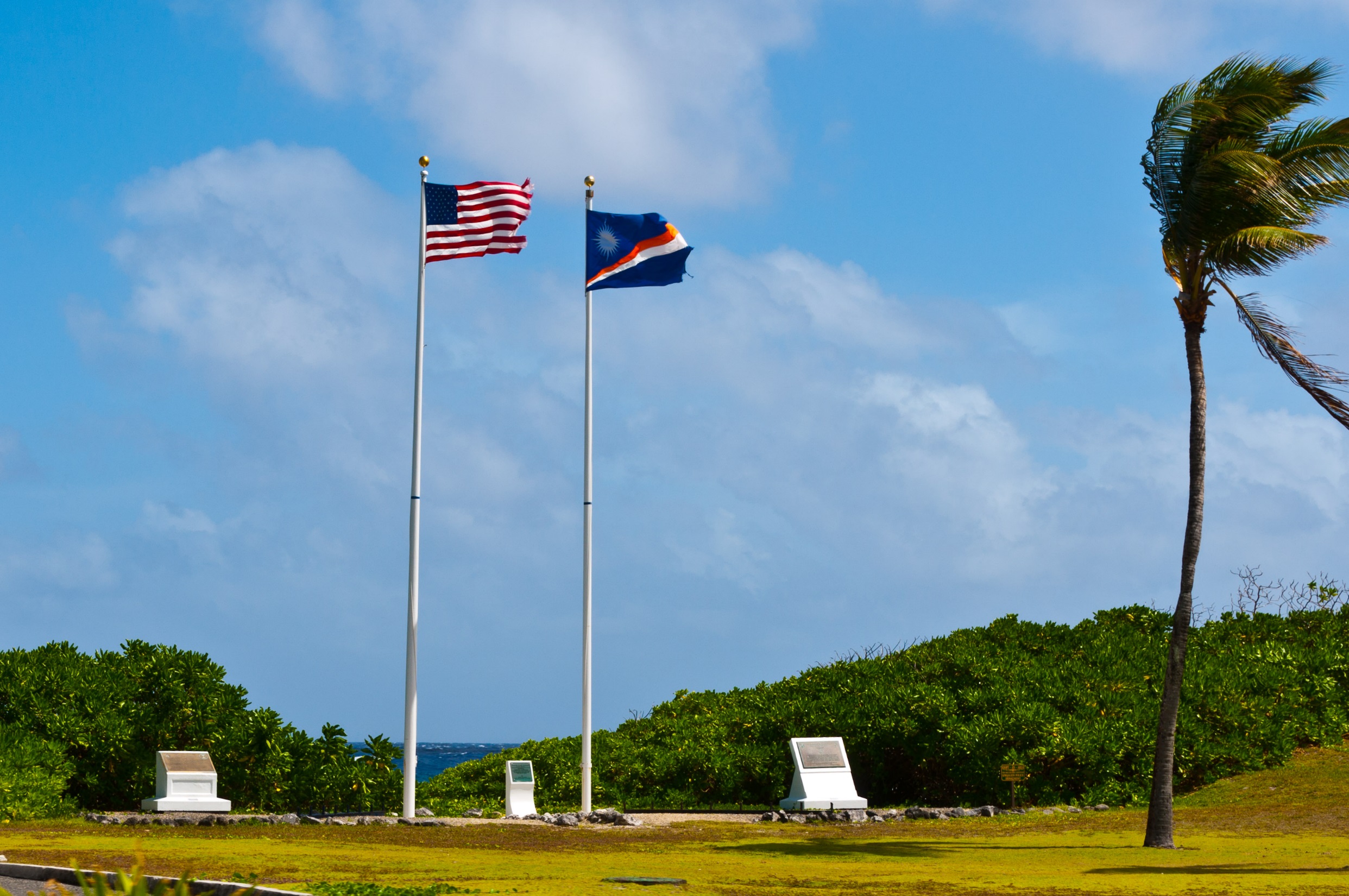 Conclusions
GISS-E2-R model best represented the climate variables against satellite observations
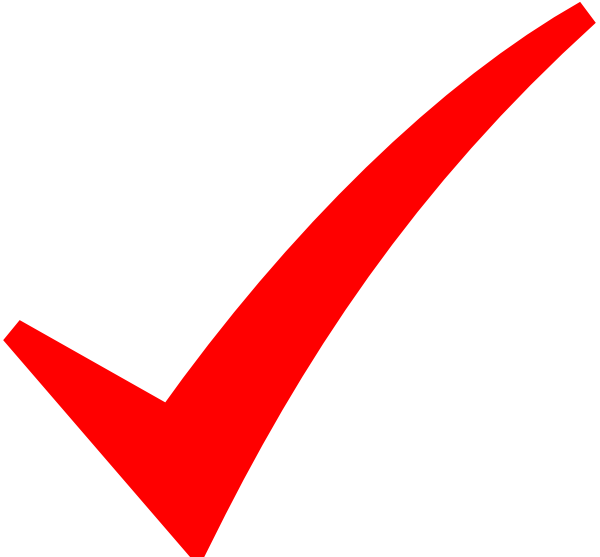 FSM & and RMI expect to have more days of intense rain and less days of intense wind
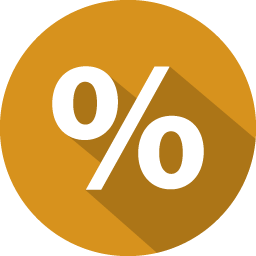 50-yr return level rain and wind events vary locally and support trends in percentile results
1
50
Monsoon events expect to increase in frequency in most of the Western North Pacific
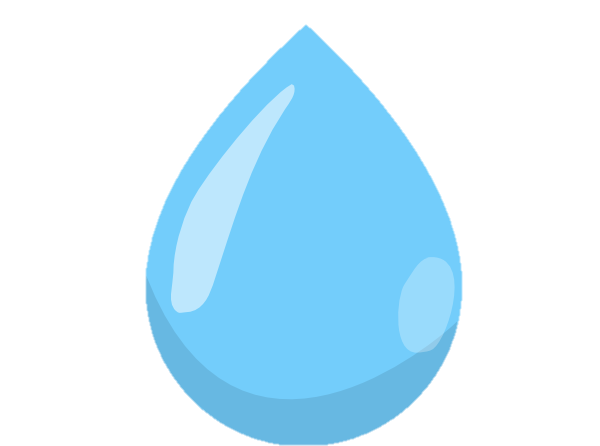